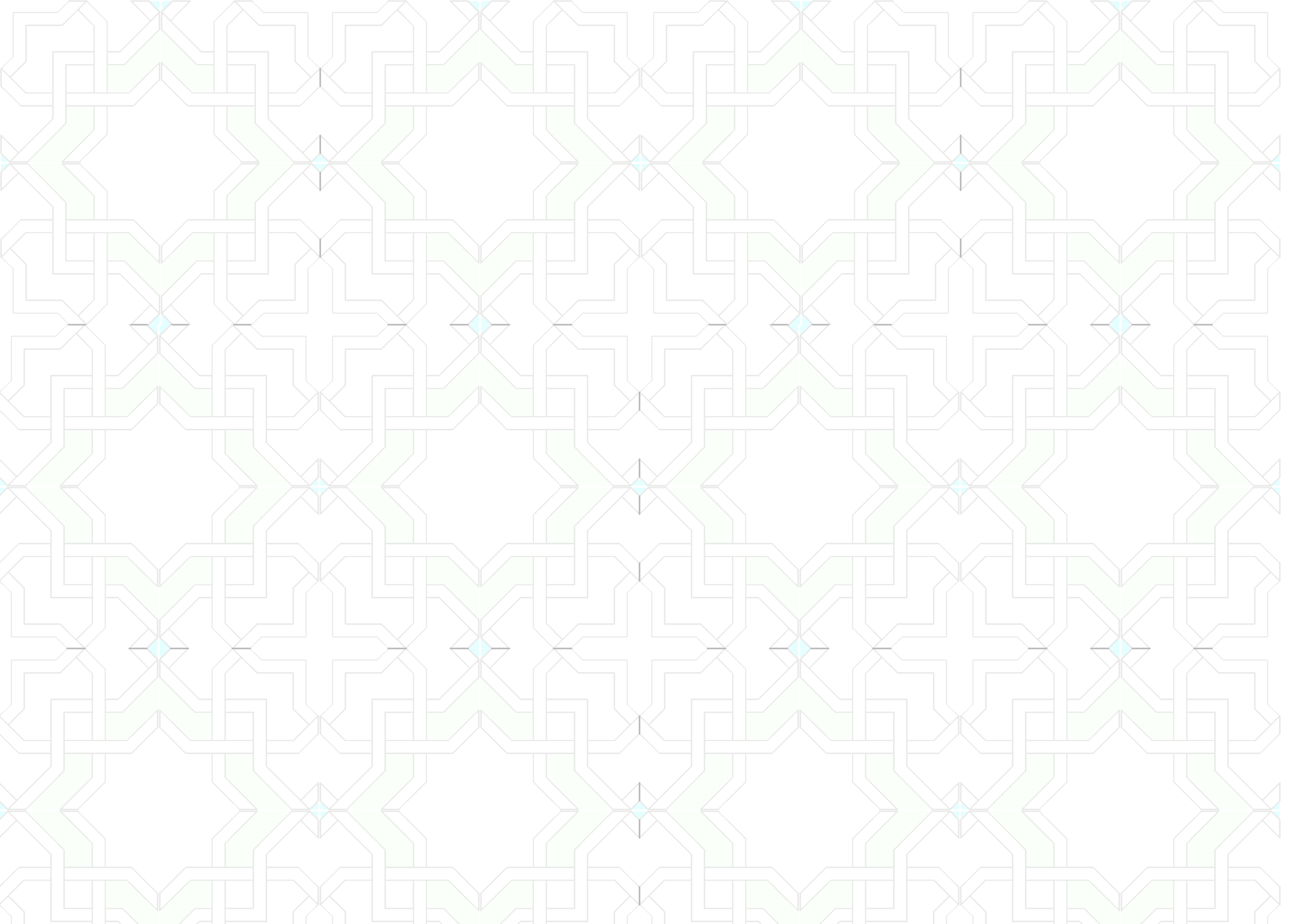 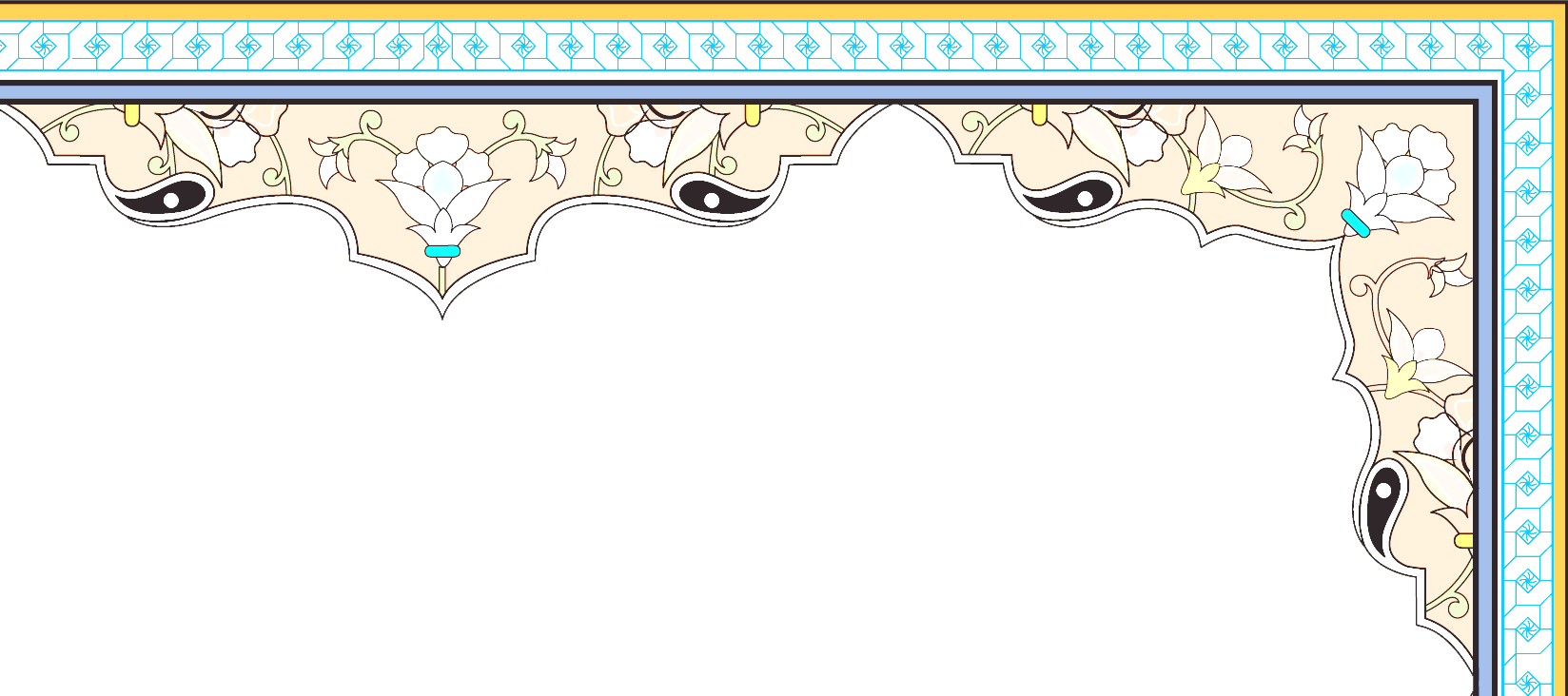 سیر مراحل تربیت
 رشـد
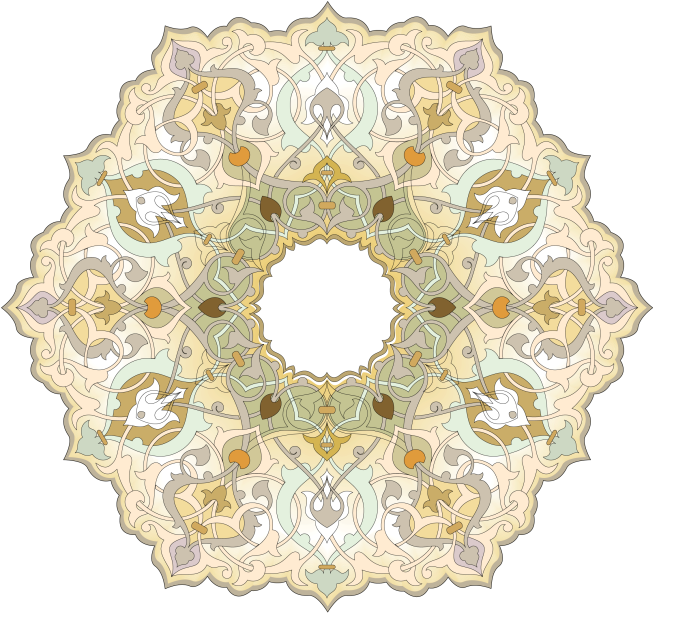 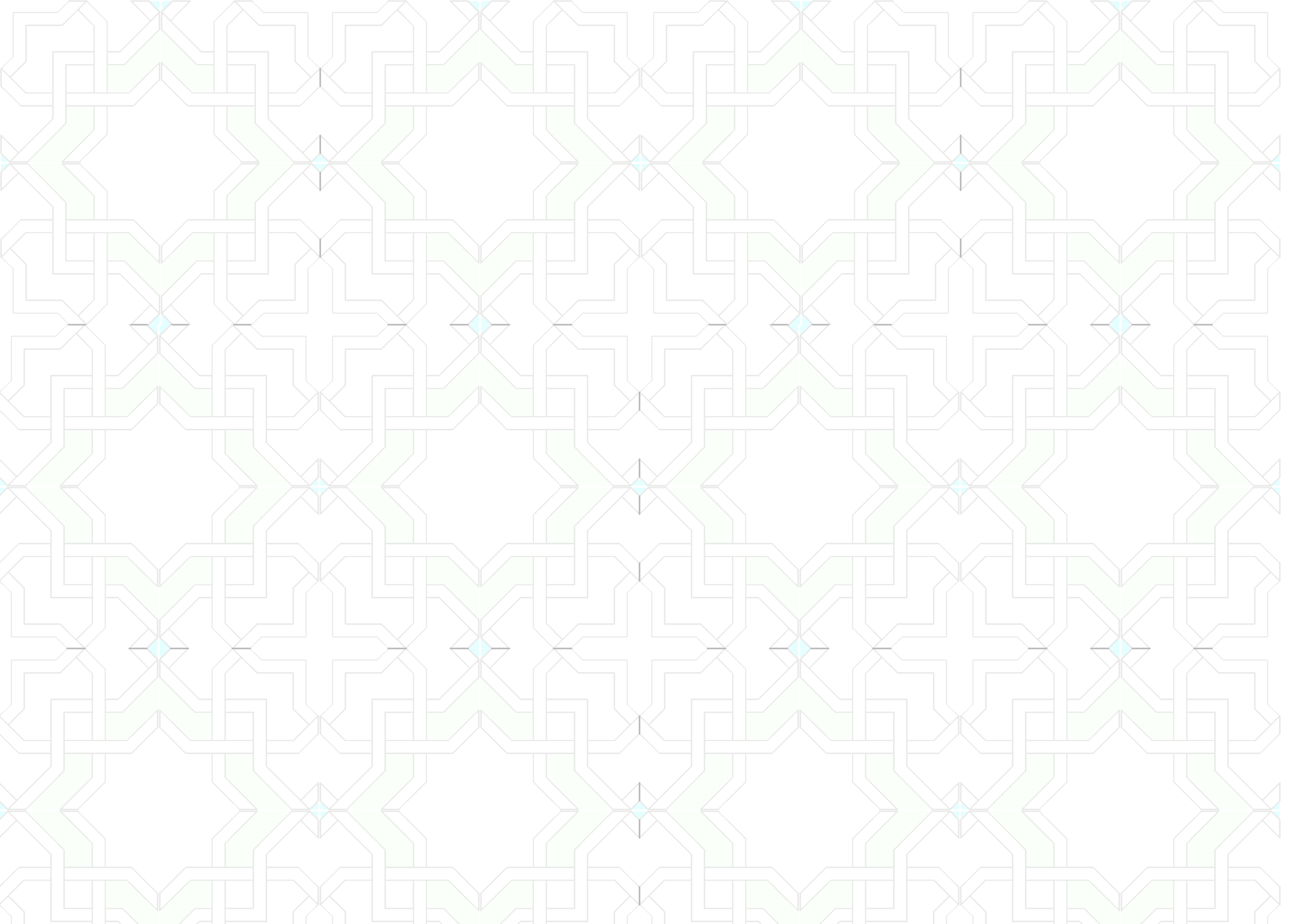 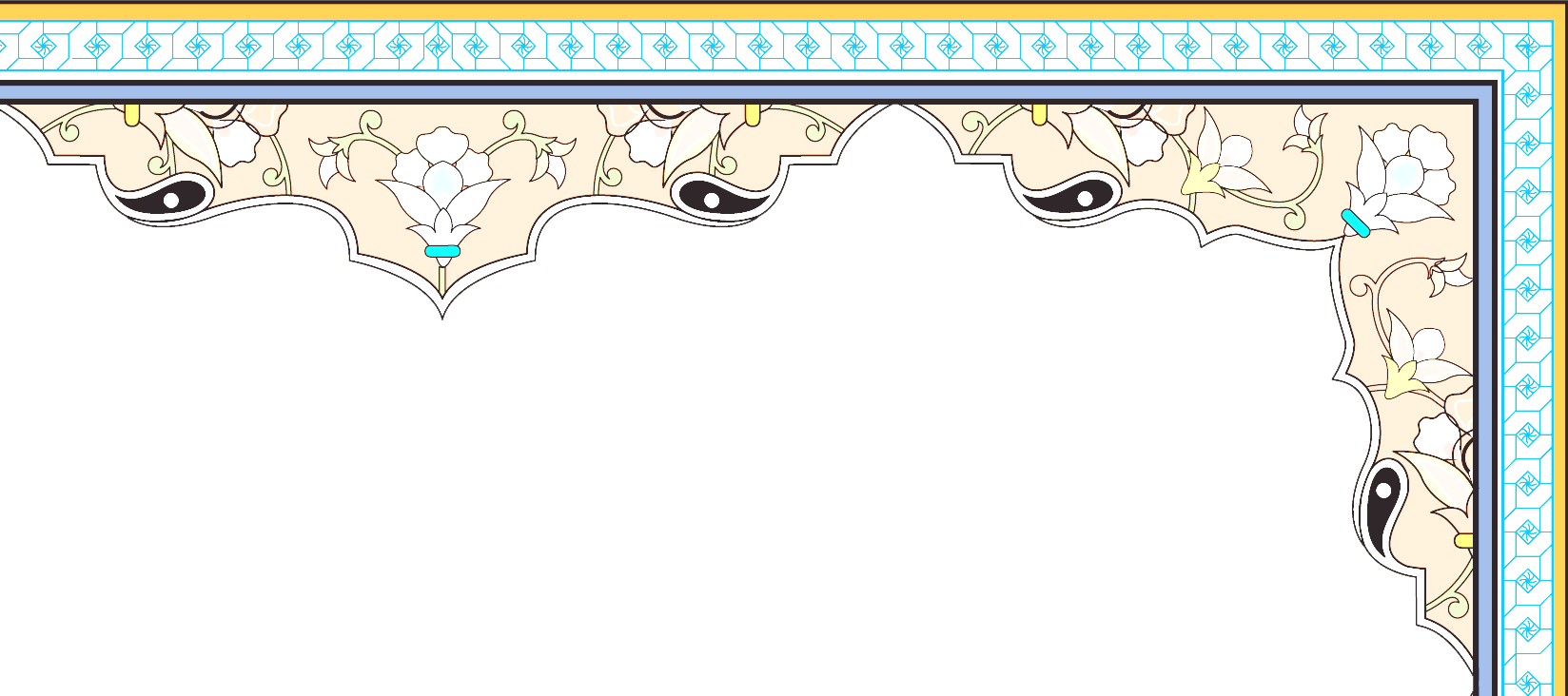 تـعریـفــ:
شناسایی، شکوفایی و تربیت متعادل، منظم و تدريجي استعدادها 
مطابق با اصول و مباني تربیت اسلامی
نکات مستتر در تعریف:
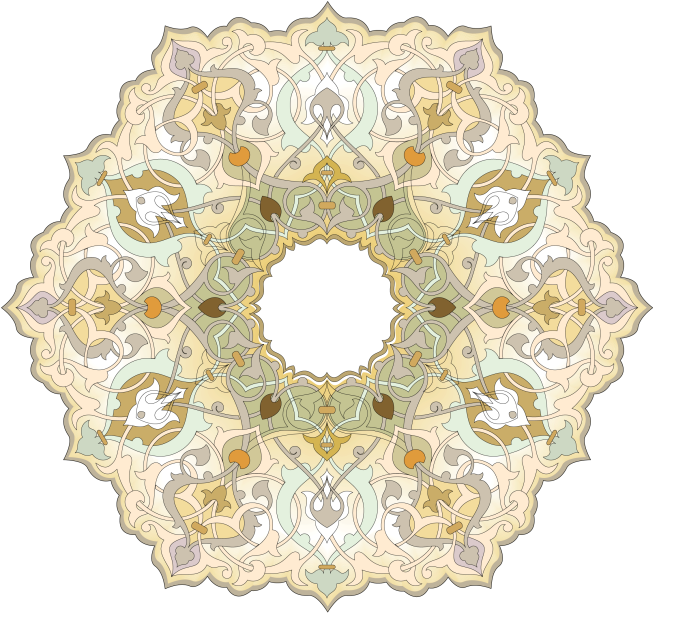 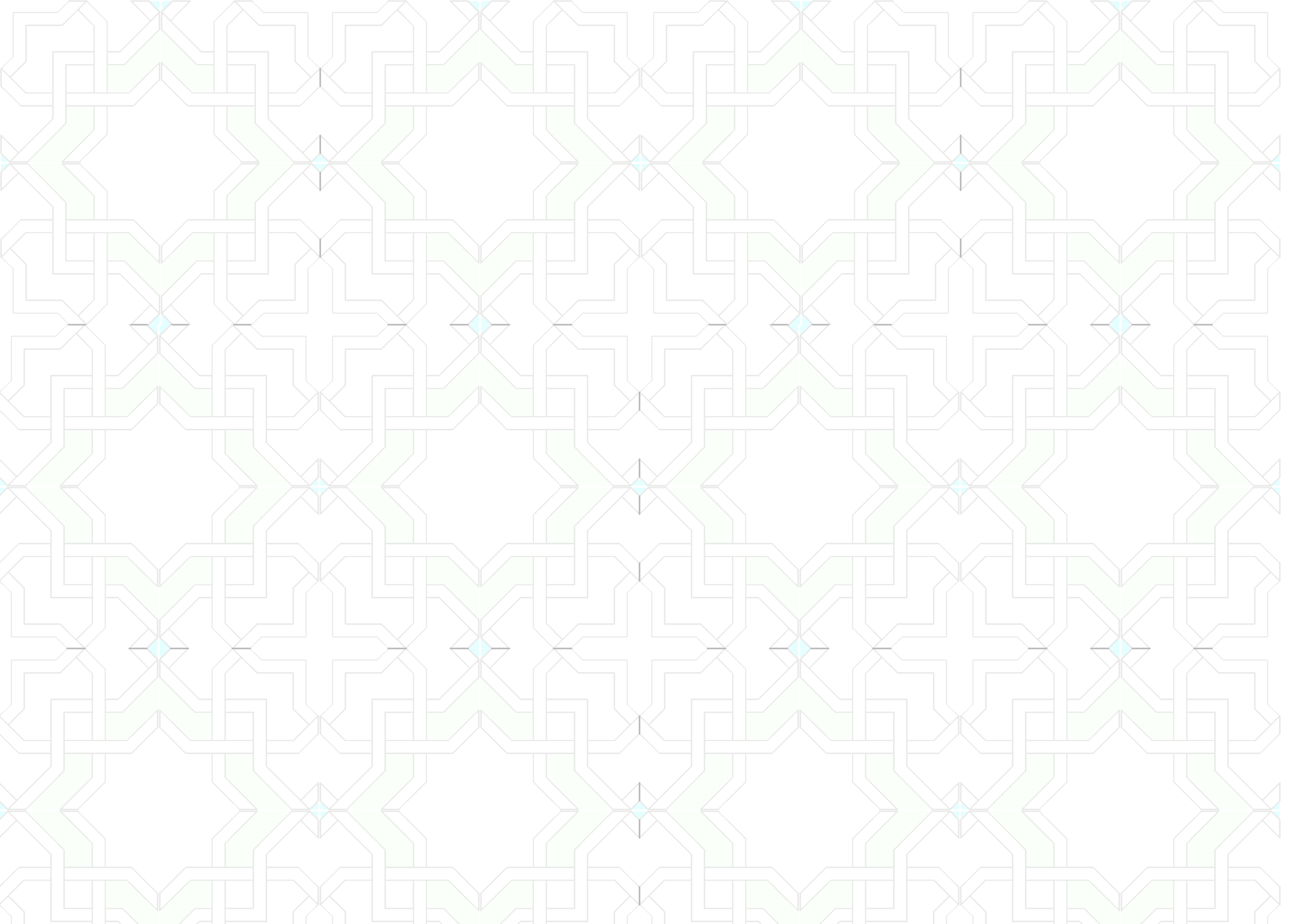 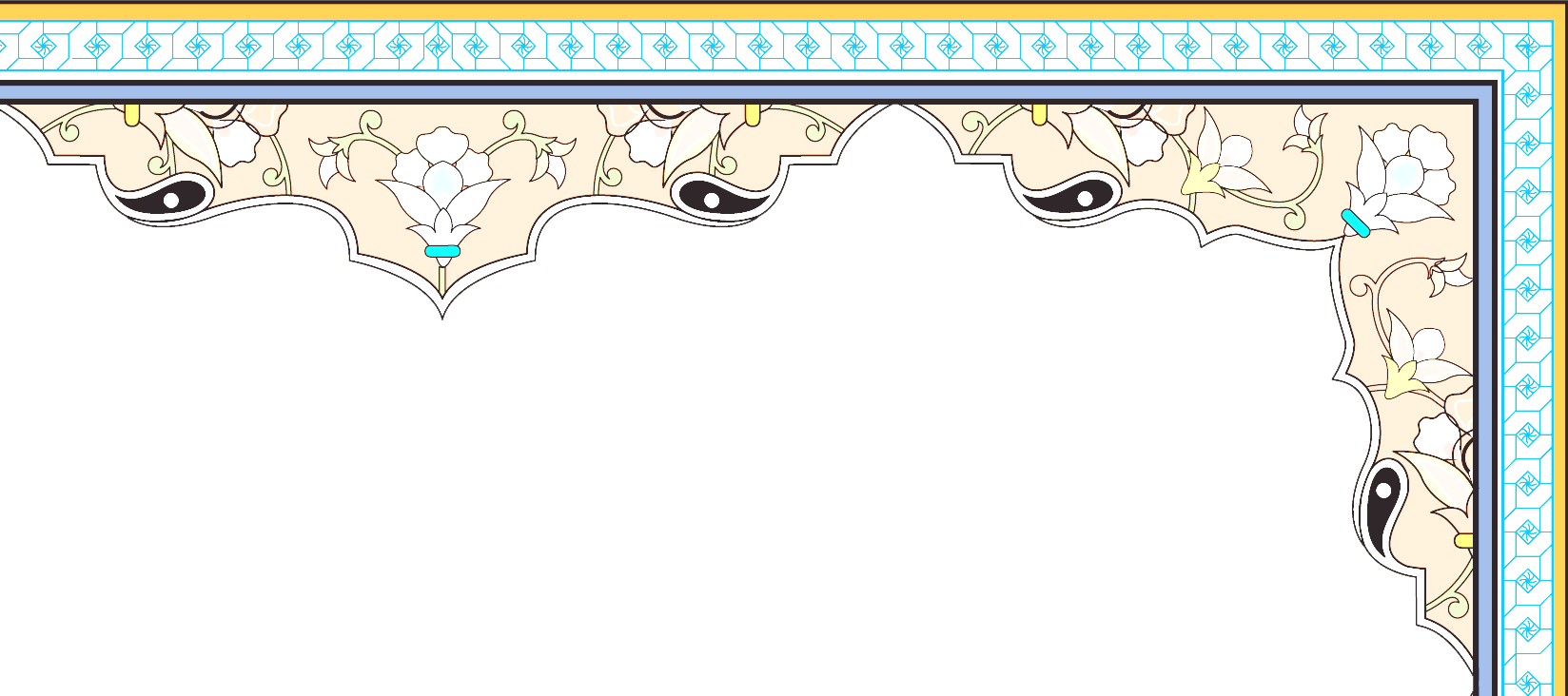 اهداف :
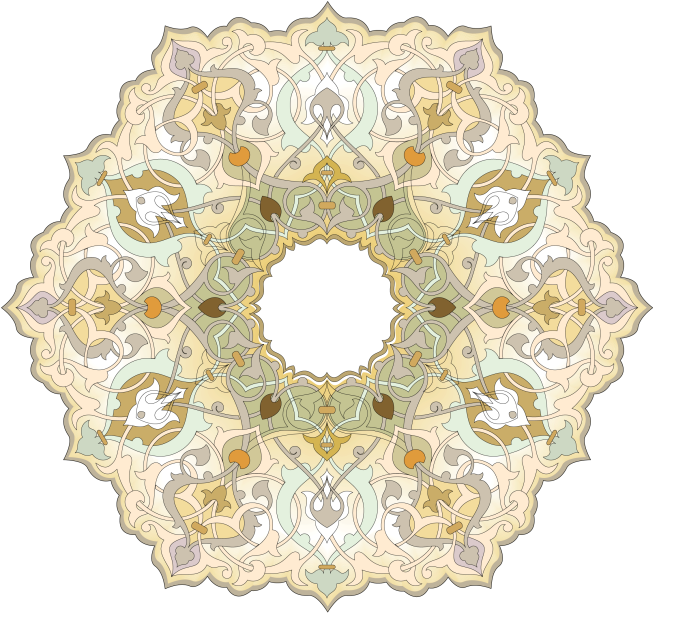 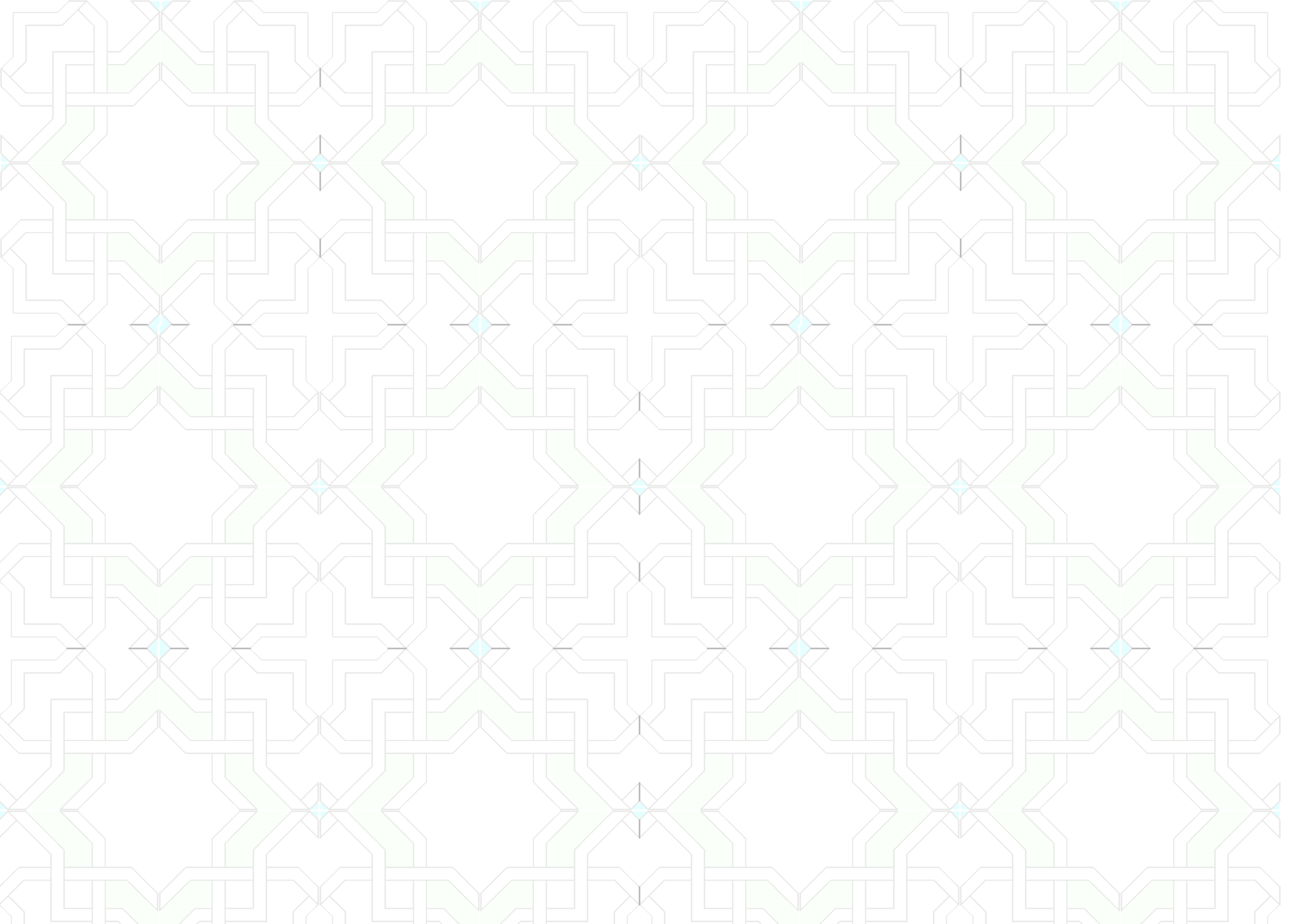 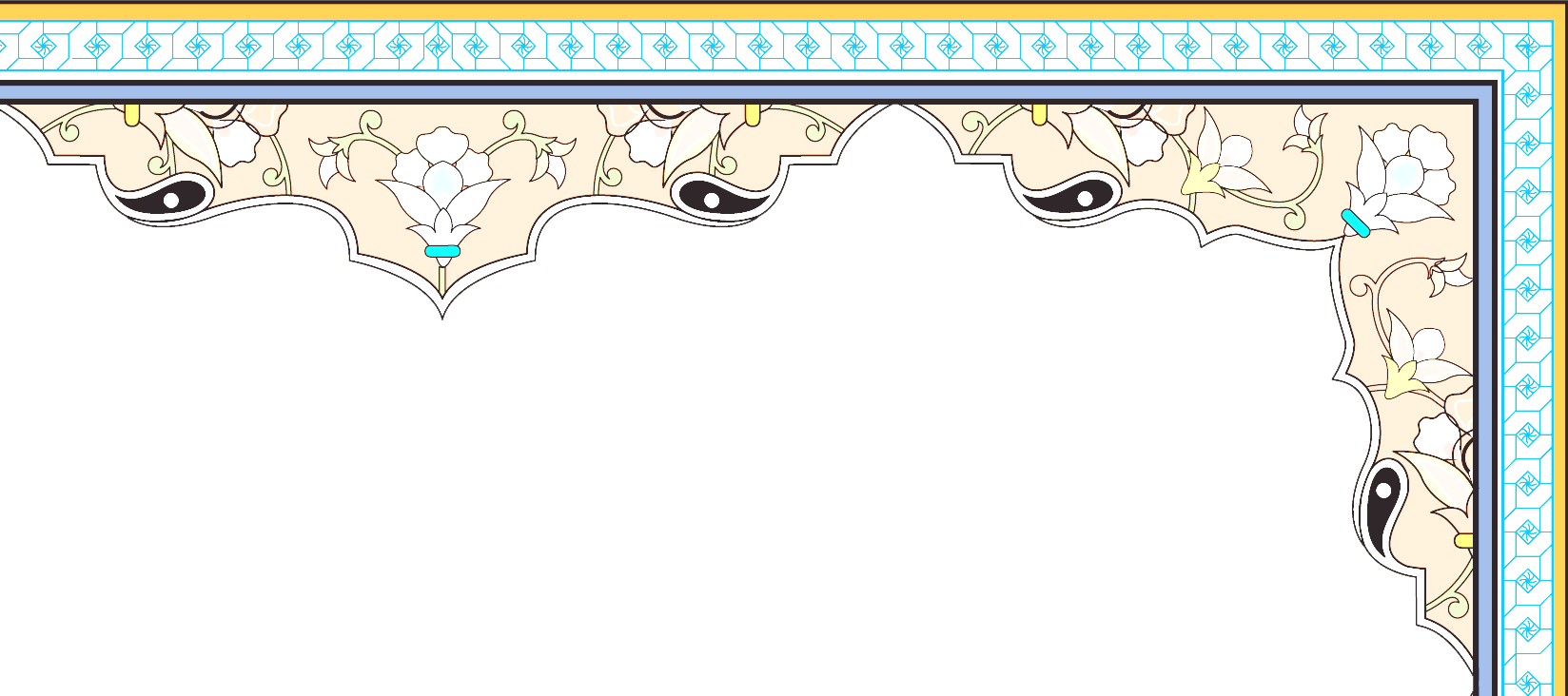 فواید
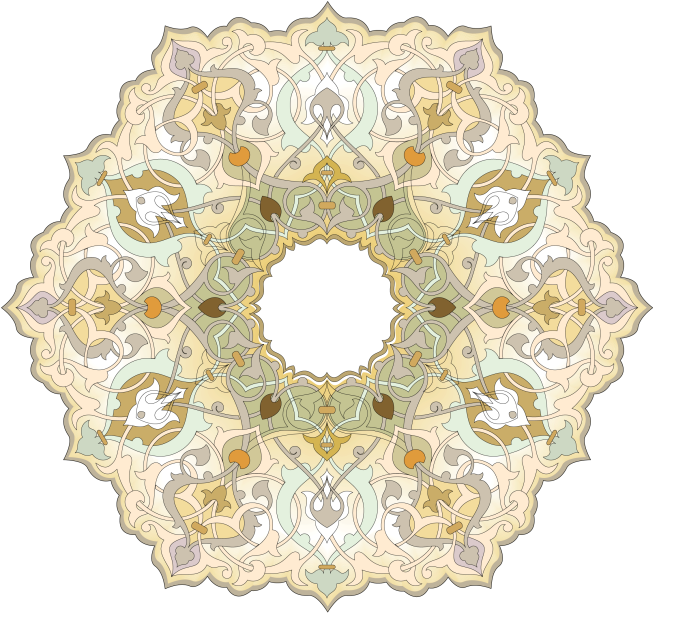 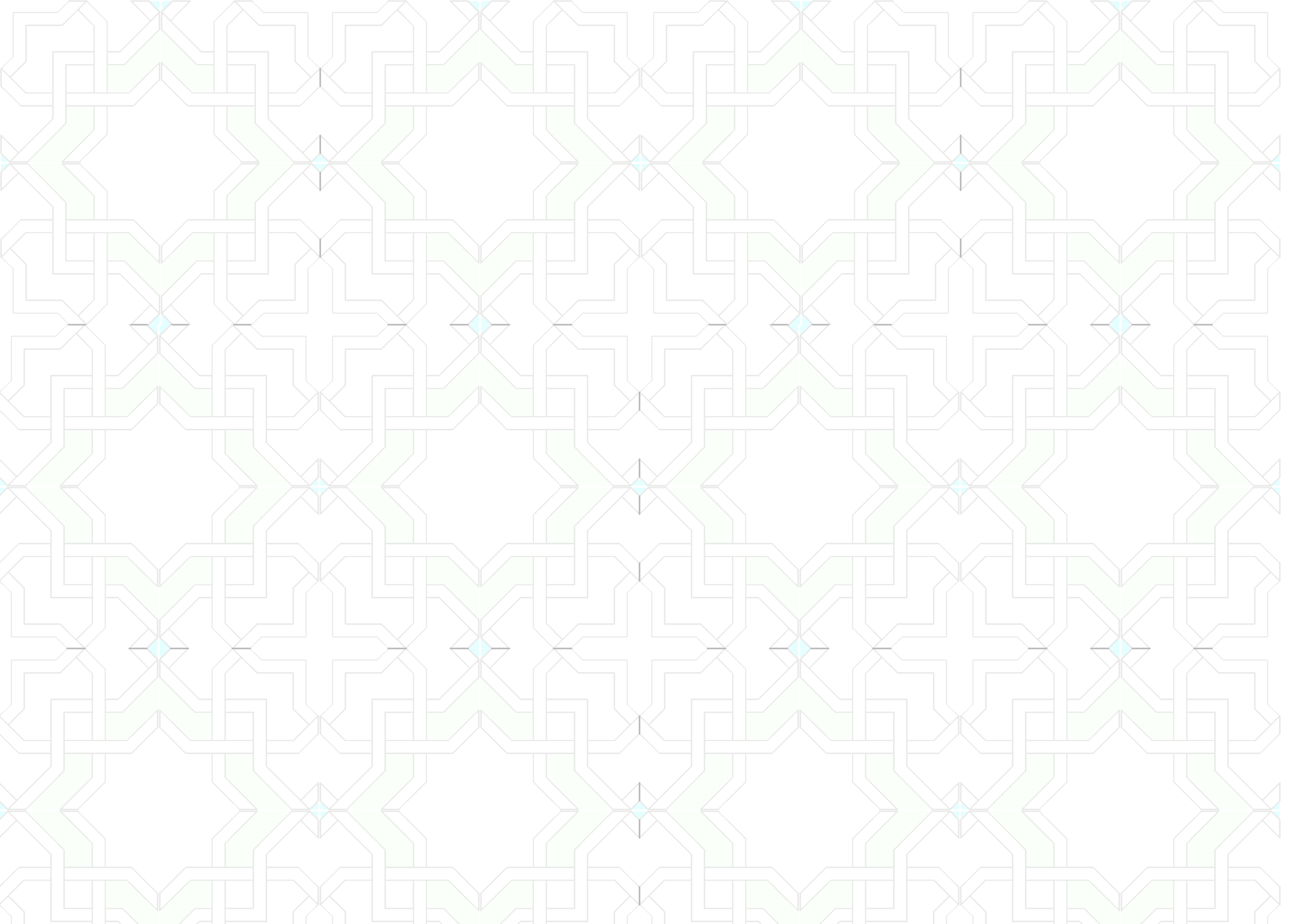 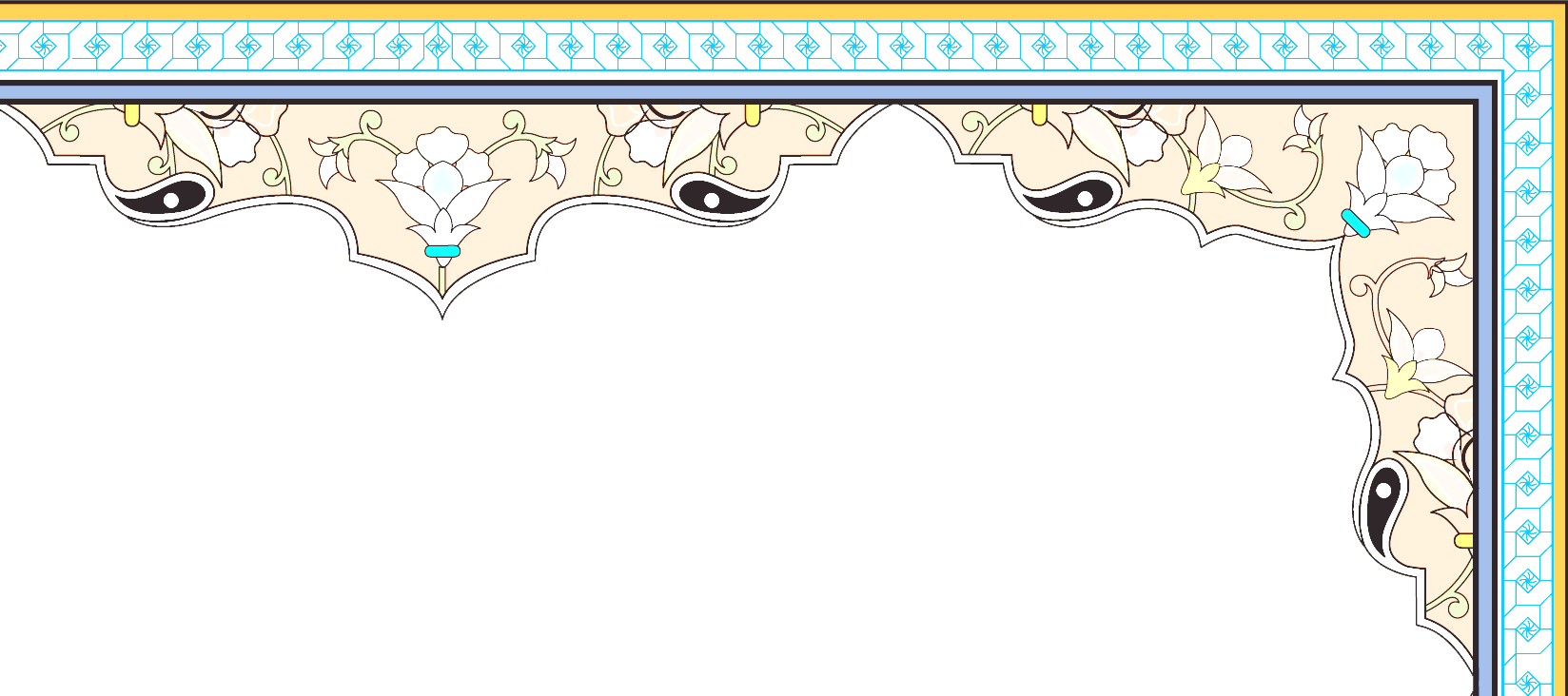 مراحل فرآیند رشد:
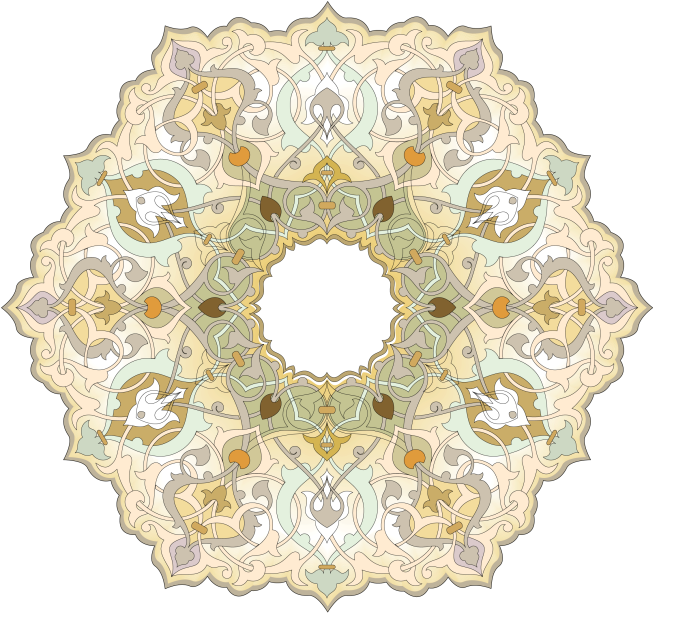 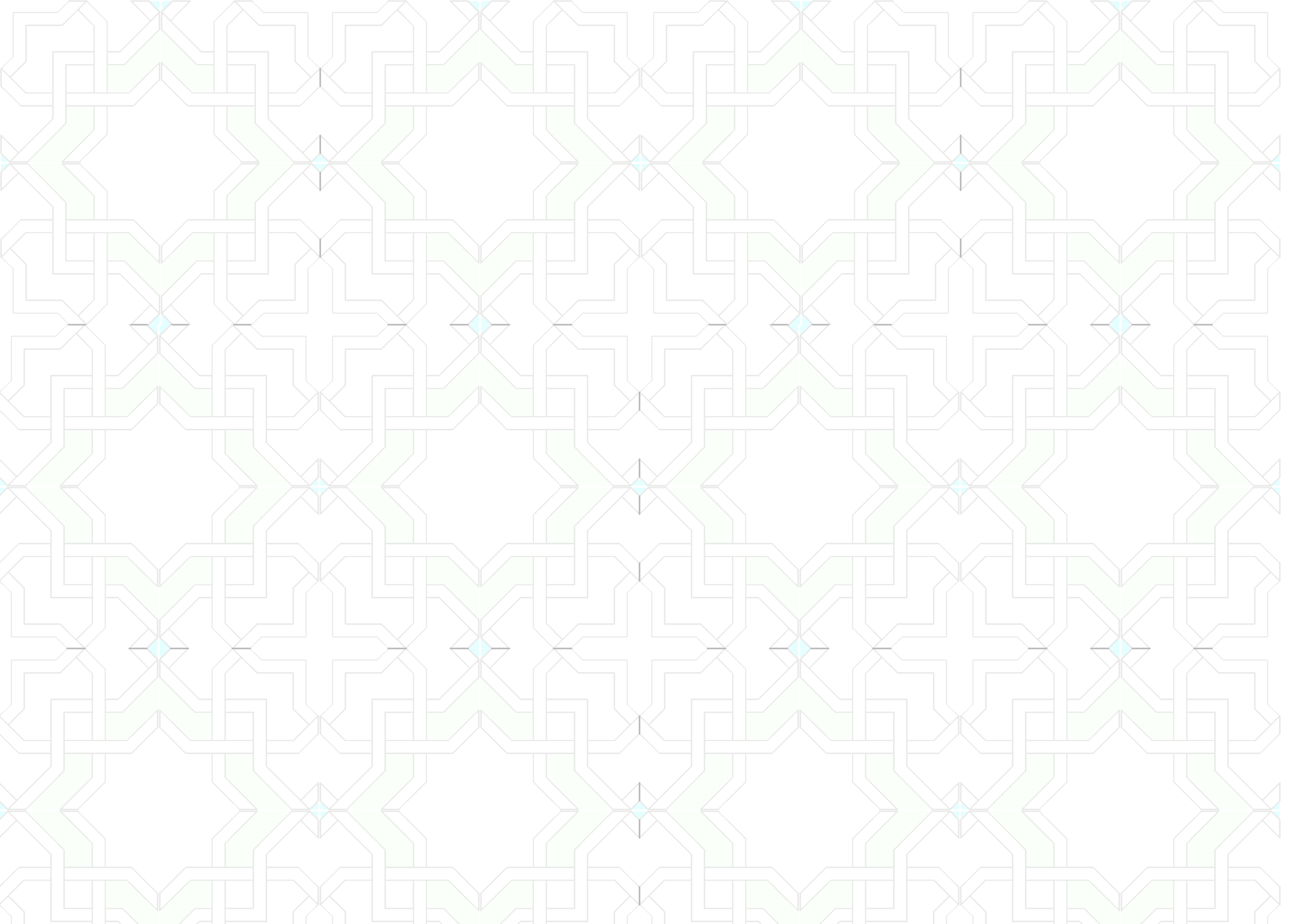 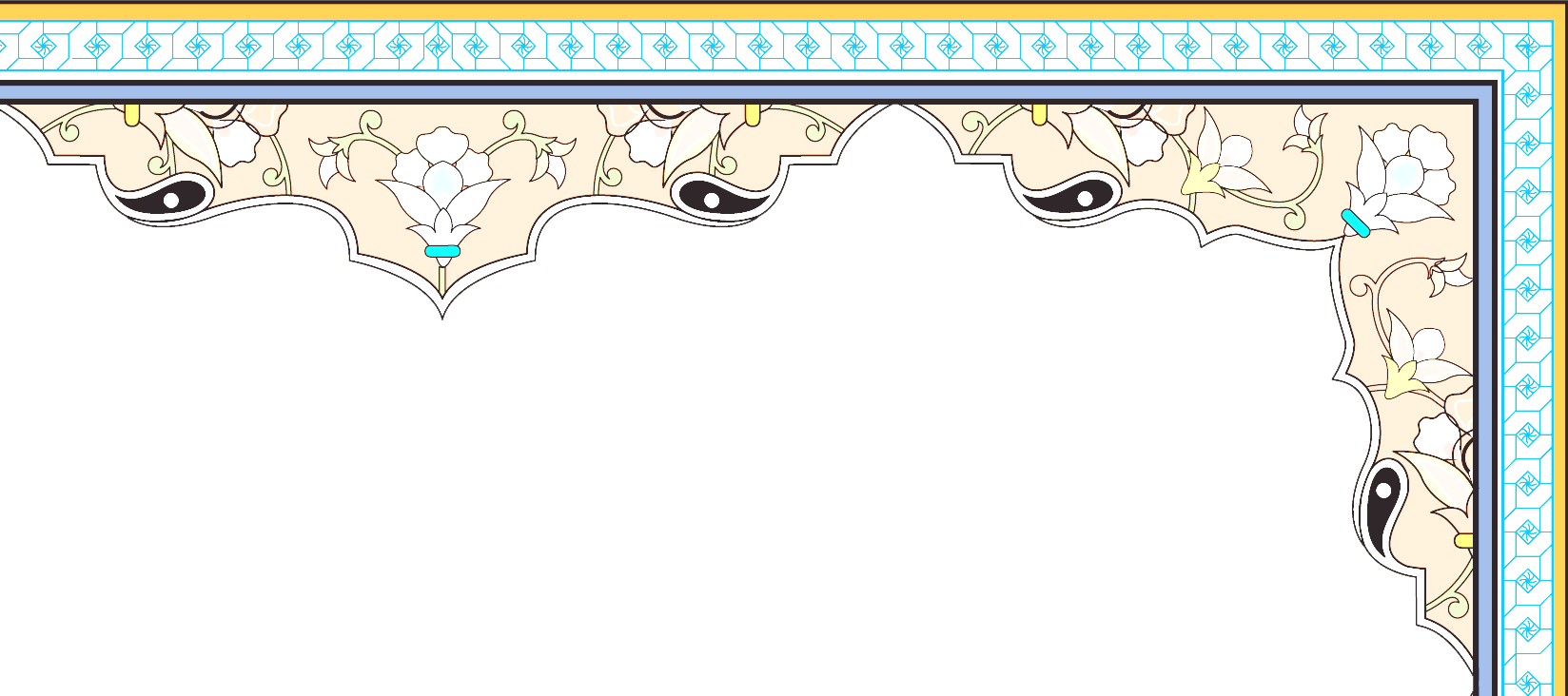 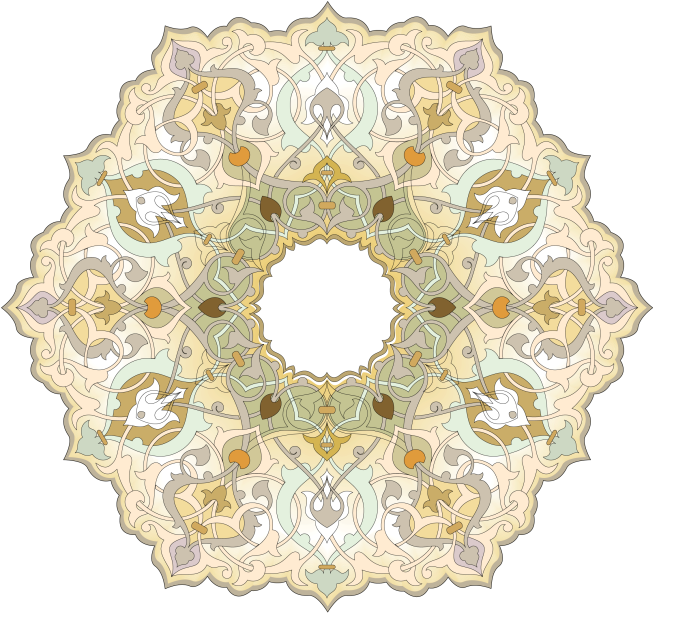 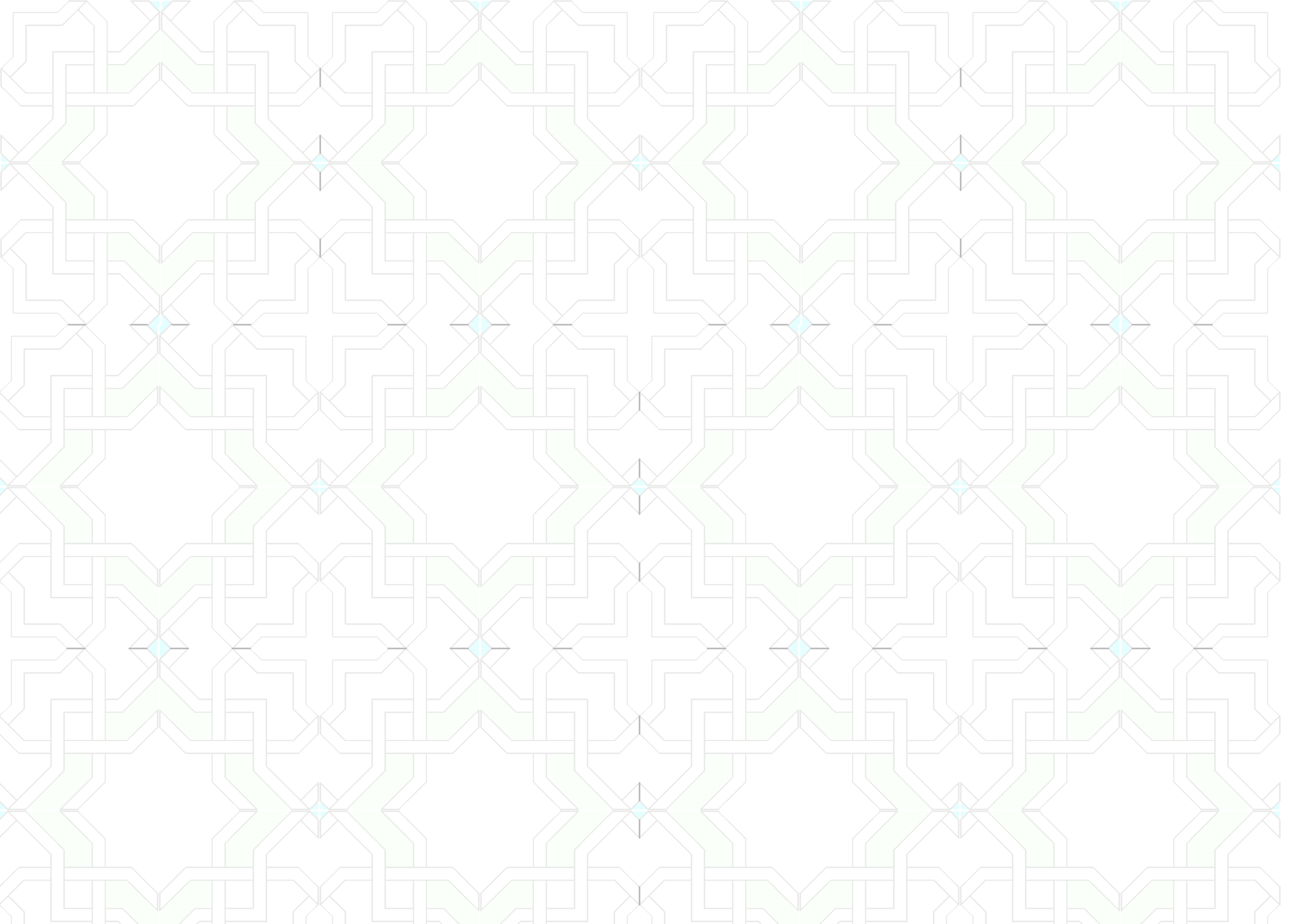 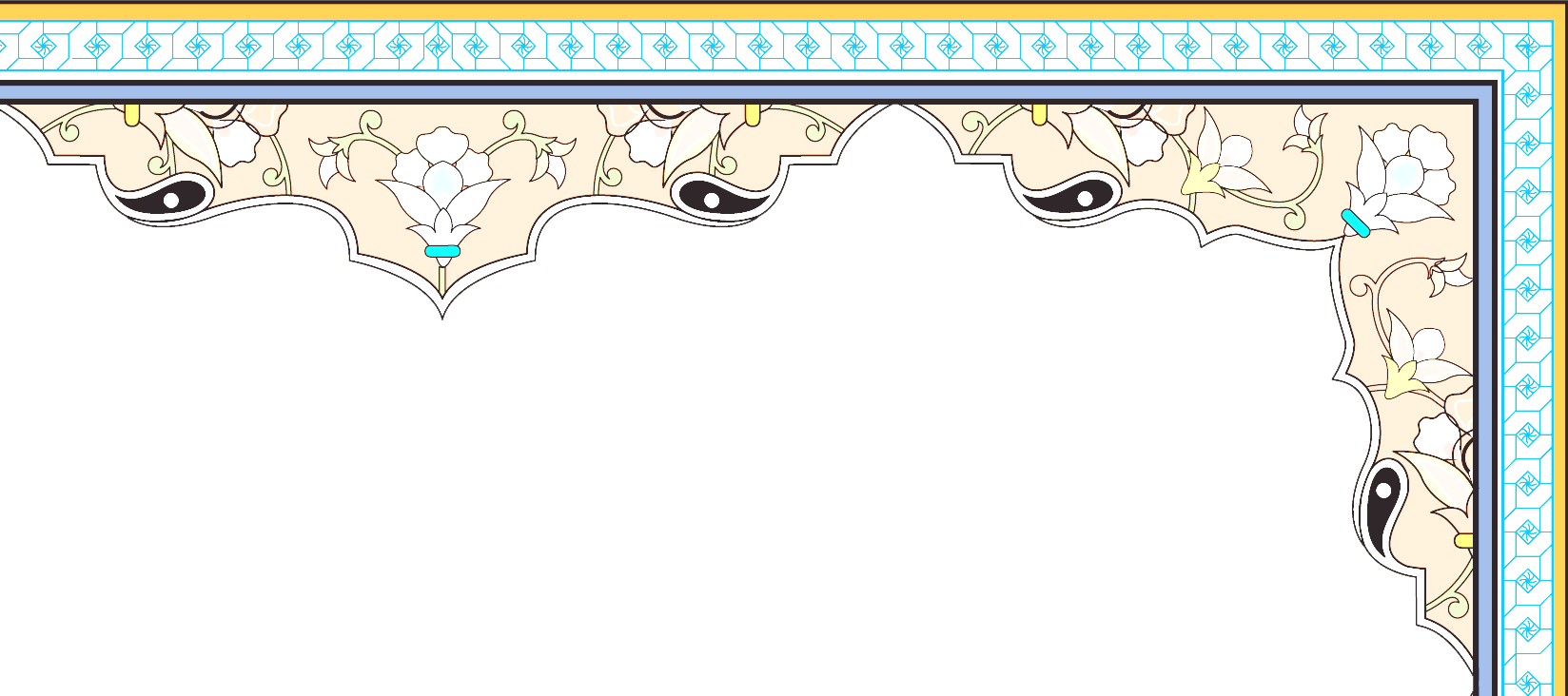 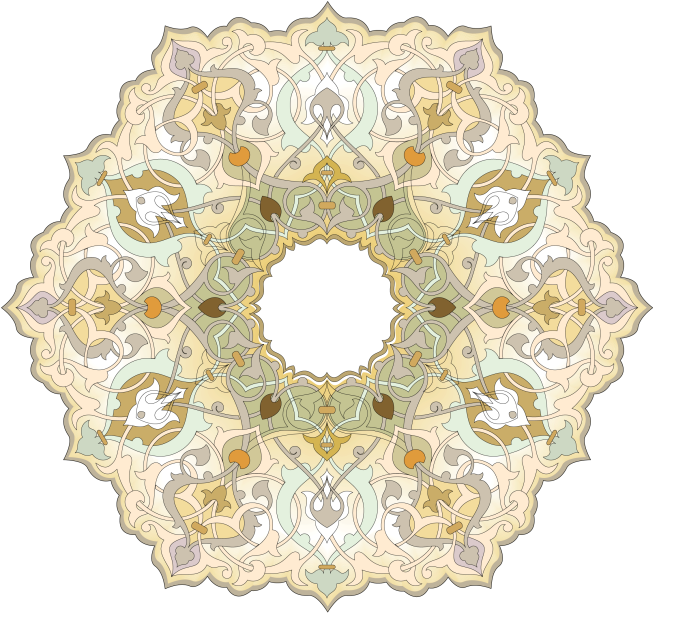 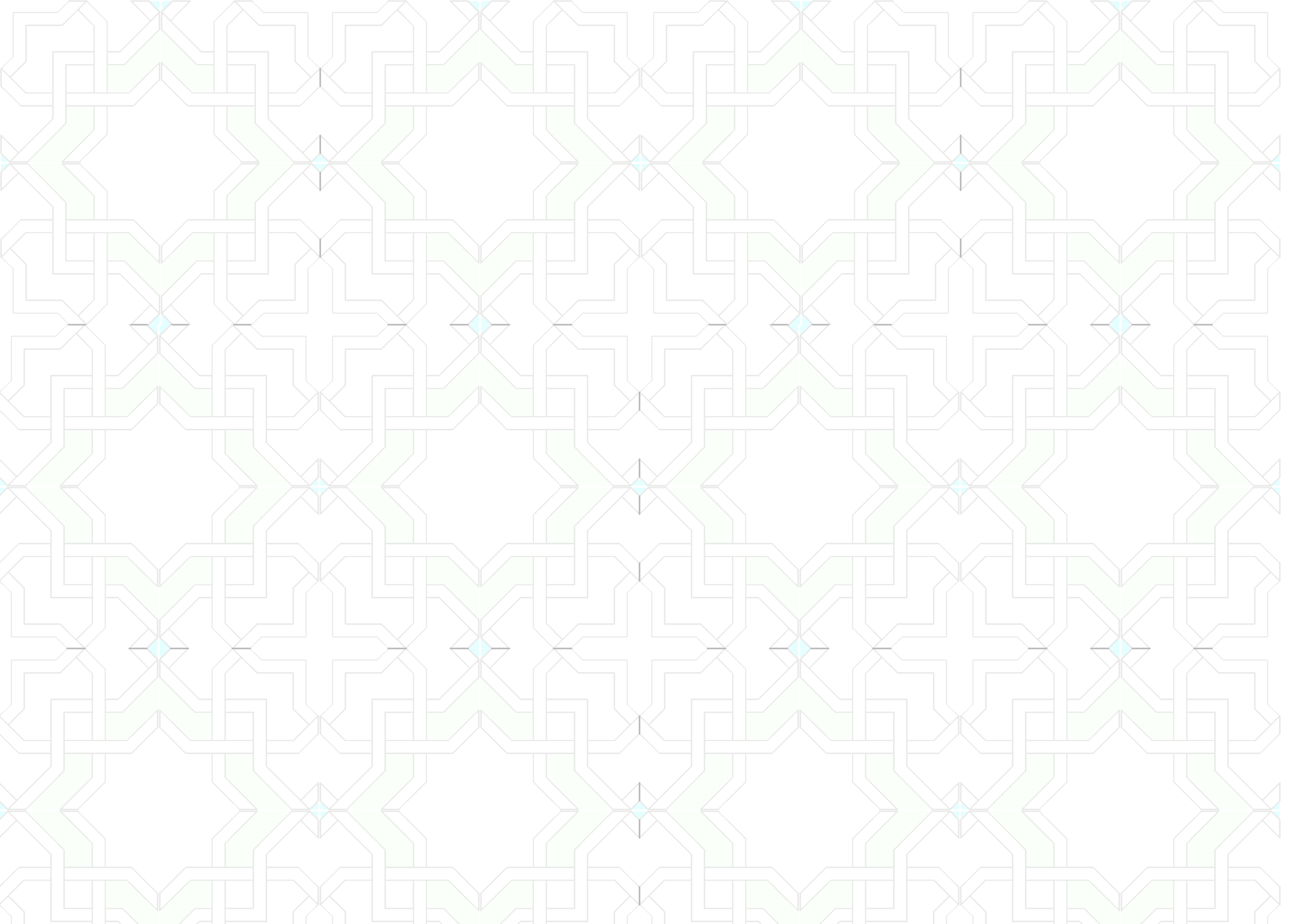 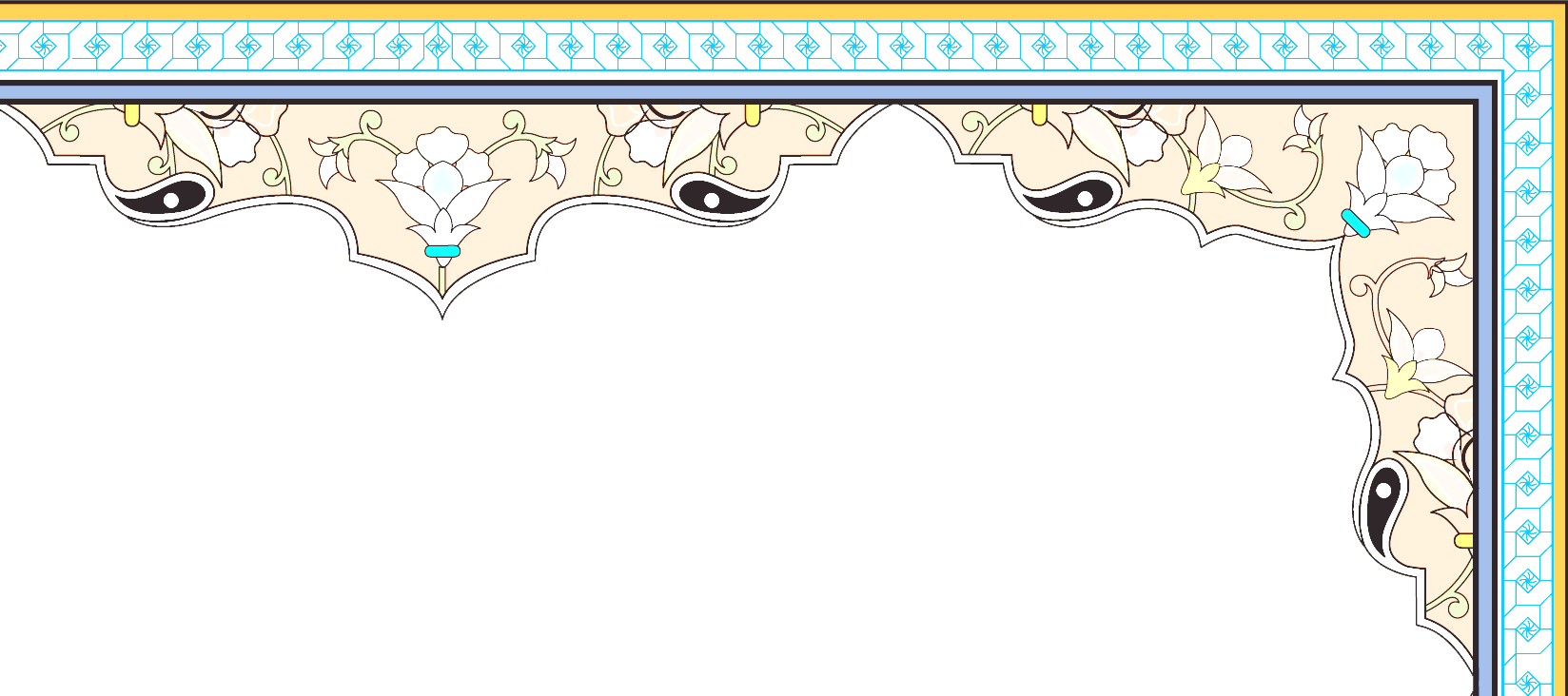 1- شنـاسایی استـعدادها و قابلیت اعضا
الف) 
مخاطب شنـاسی 
تـــربــیـتـی
مطالعه کتب تربیتی
شرکت در کلاس ها و دوره های تربیتی
استفاده از تجربیات دیگران
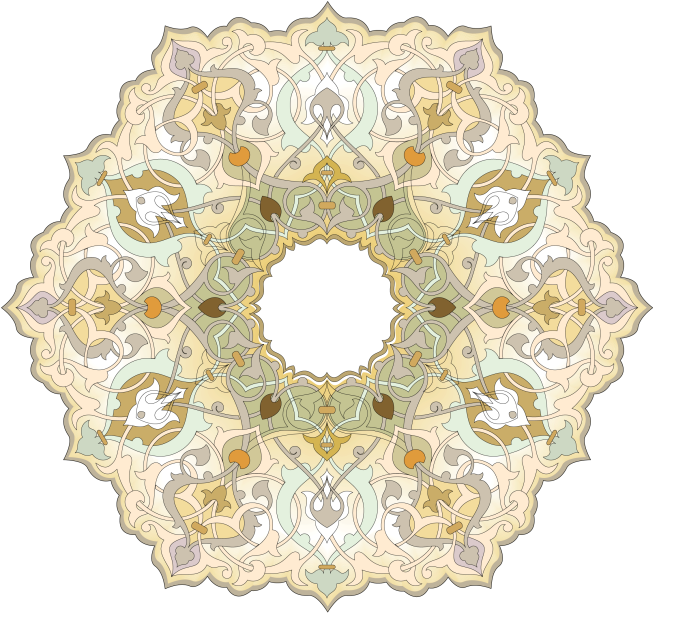 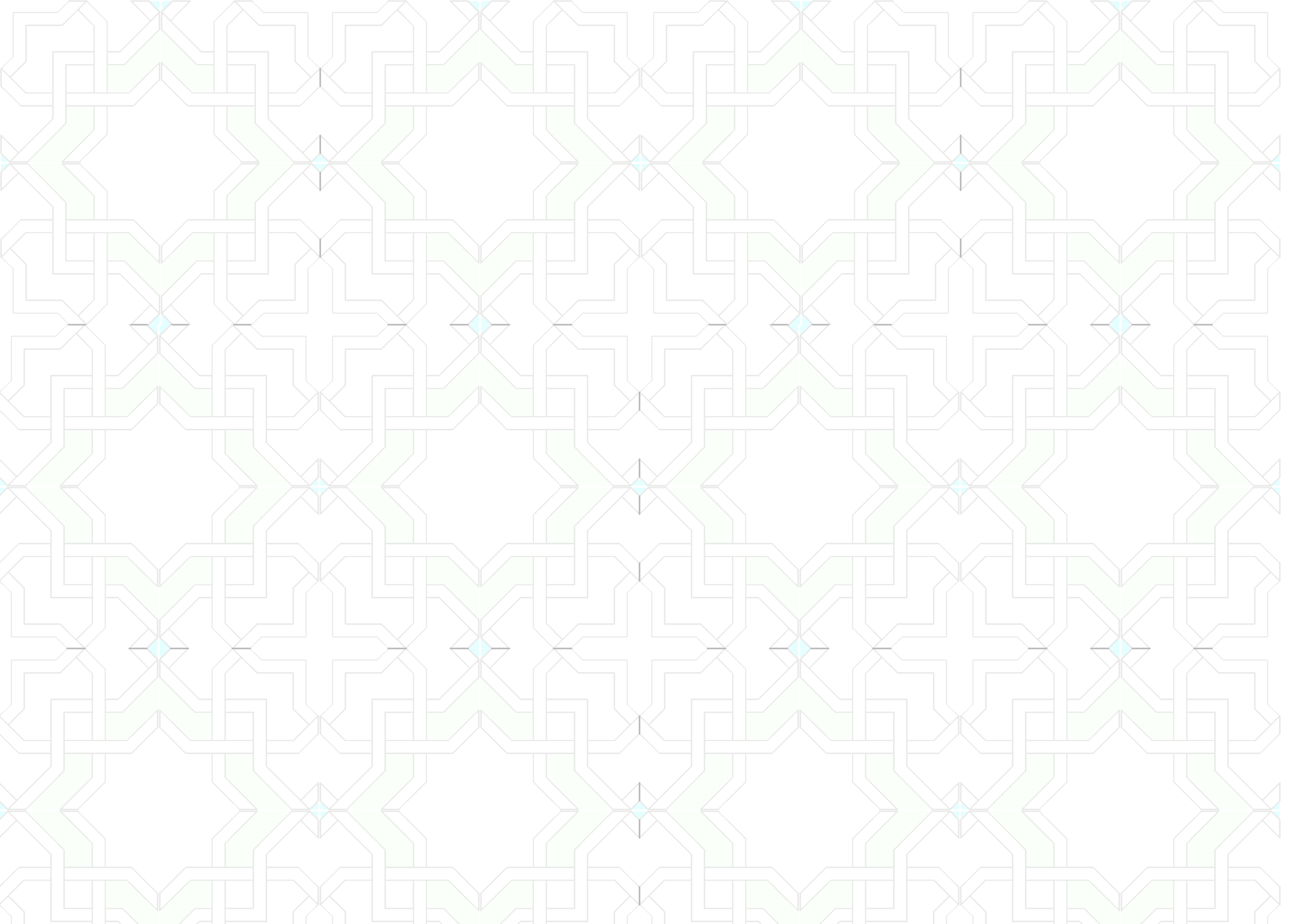 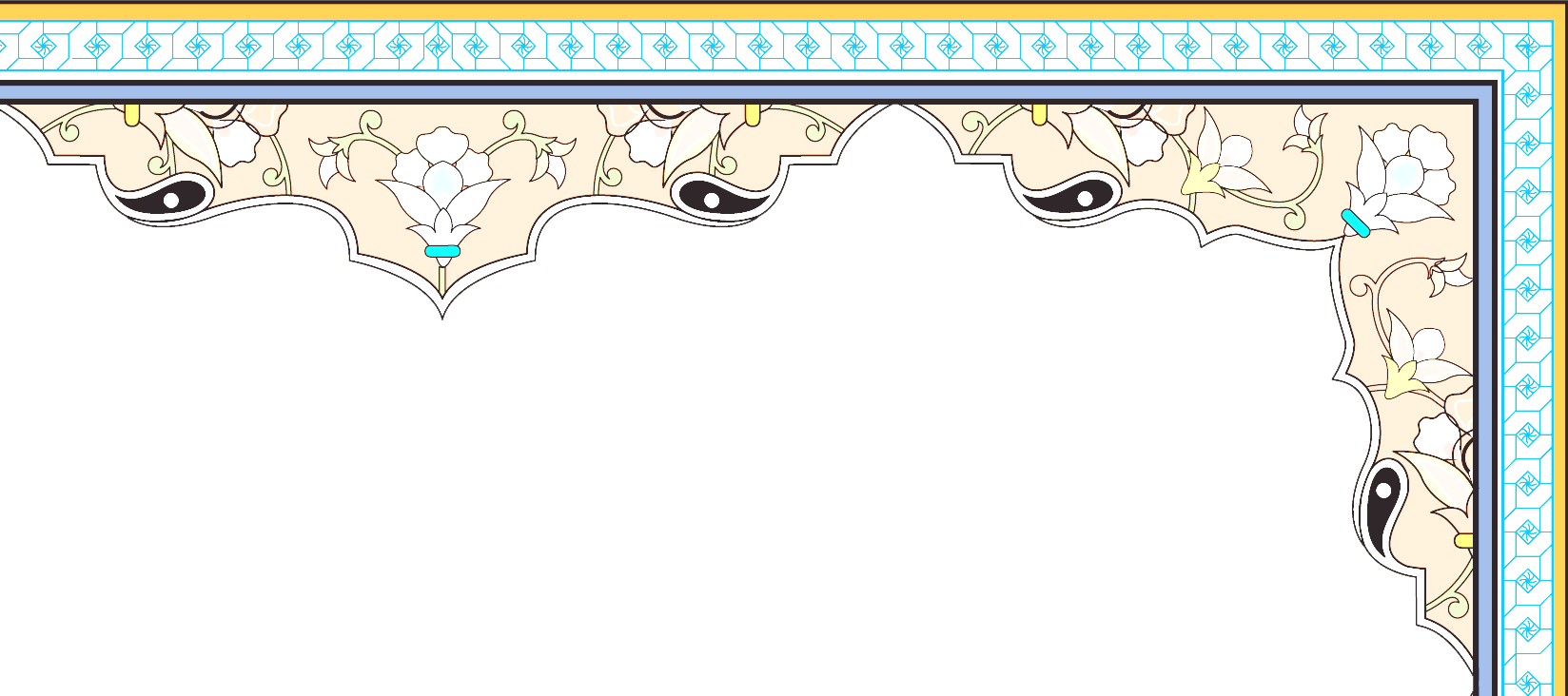 ب) ارتباط
مراوده و تعامل
رابطه بر مبنای استفاده تربیتی
ج) فعالیت
مدیریت تربیتی توسط مربی
نظارت تربیتی
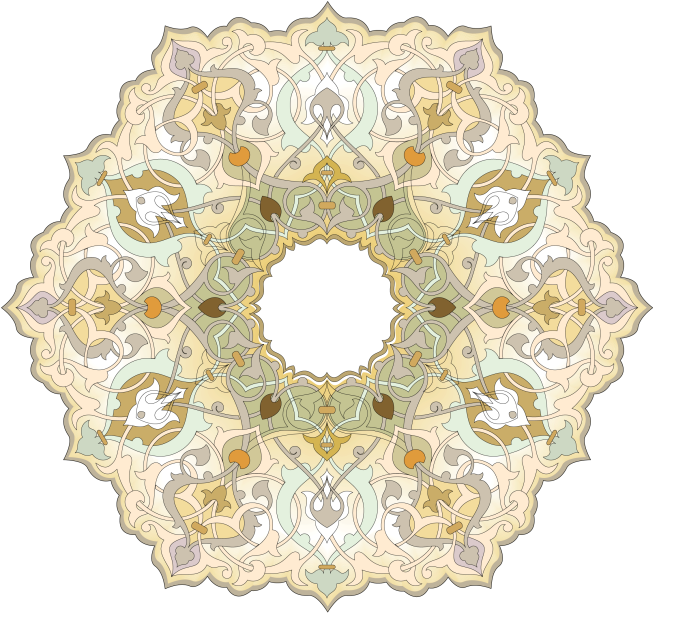 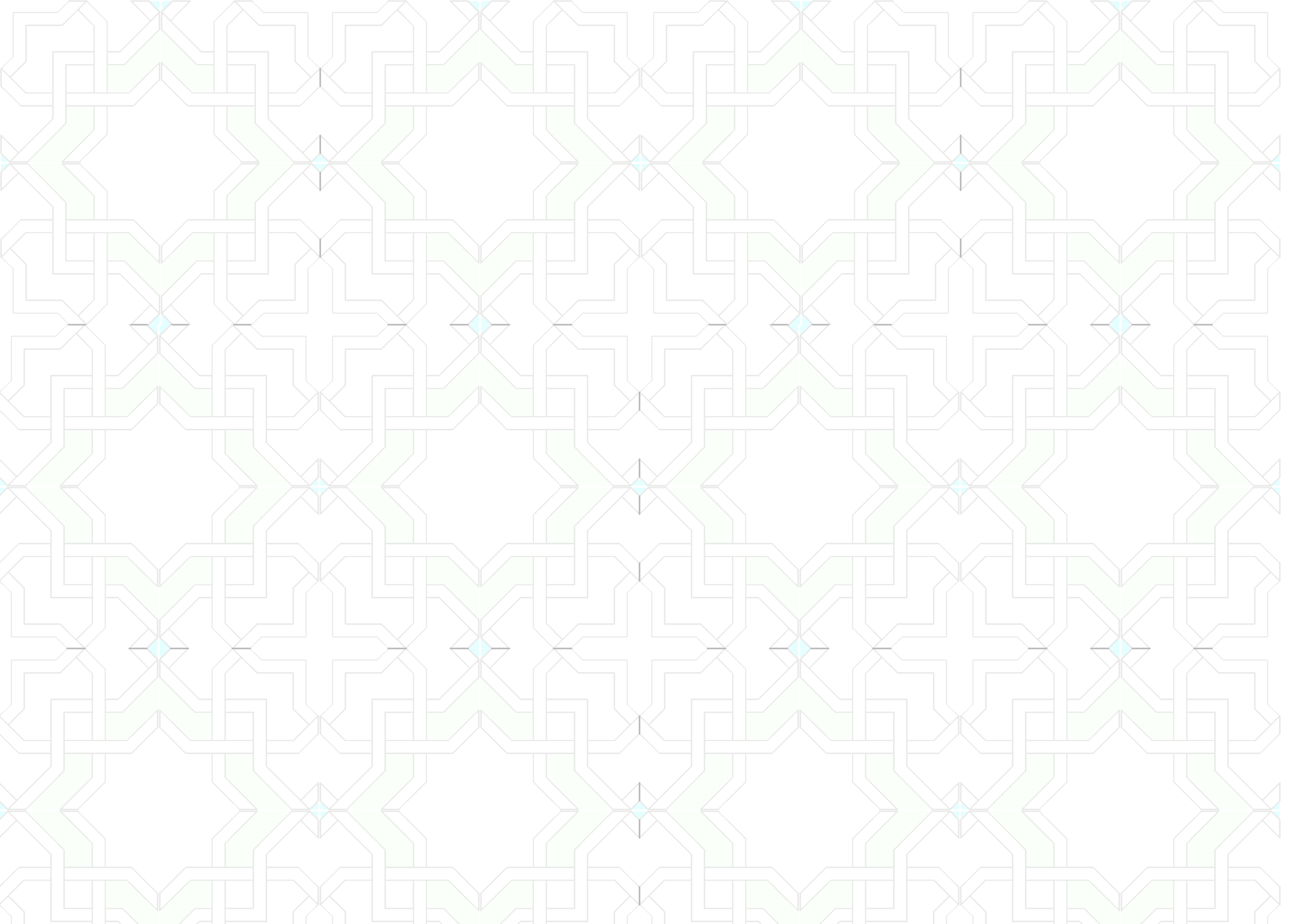 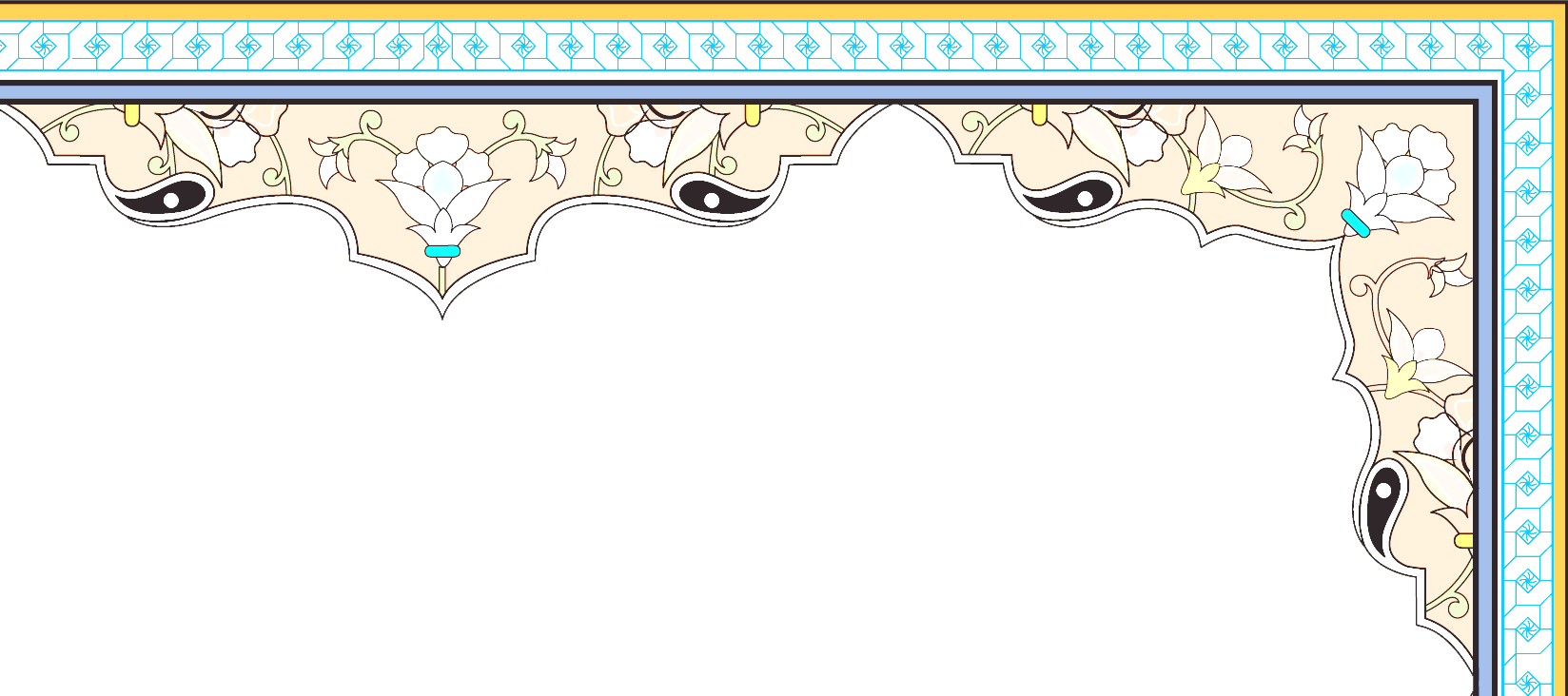 2- خودشناسی برای خودسازی
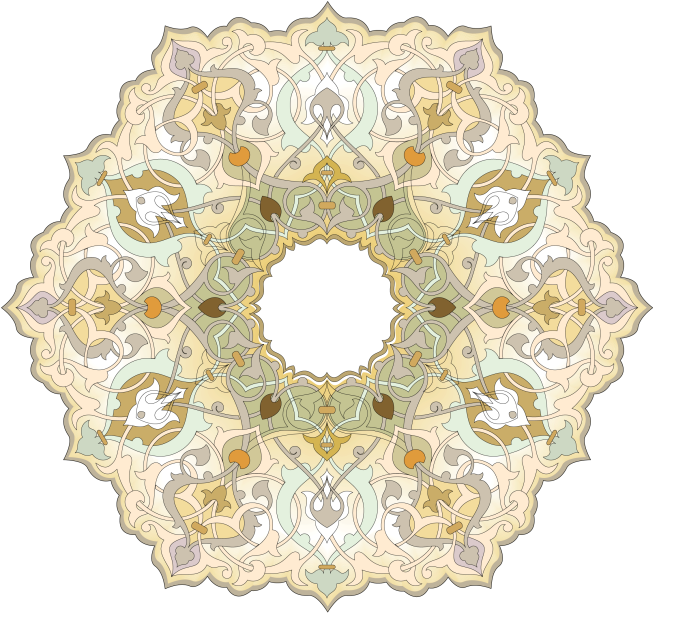 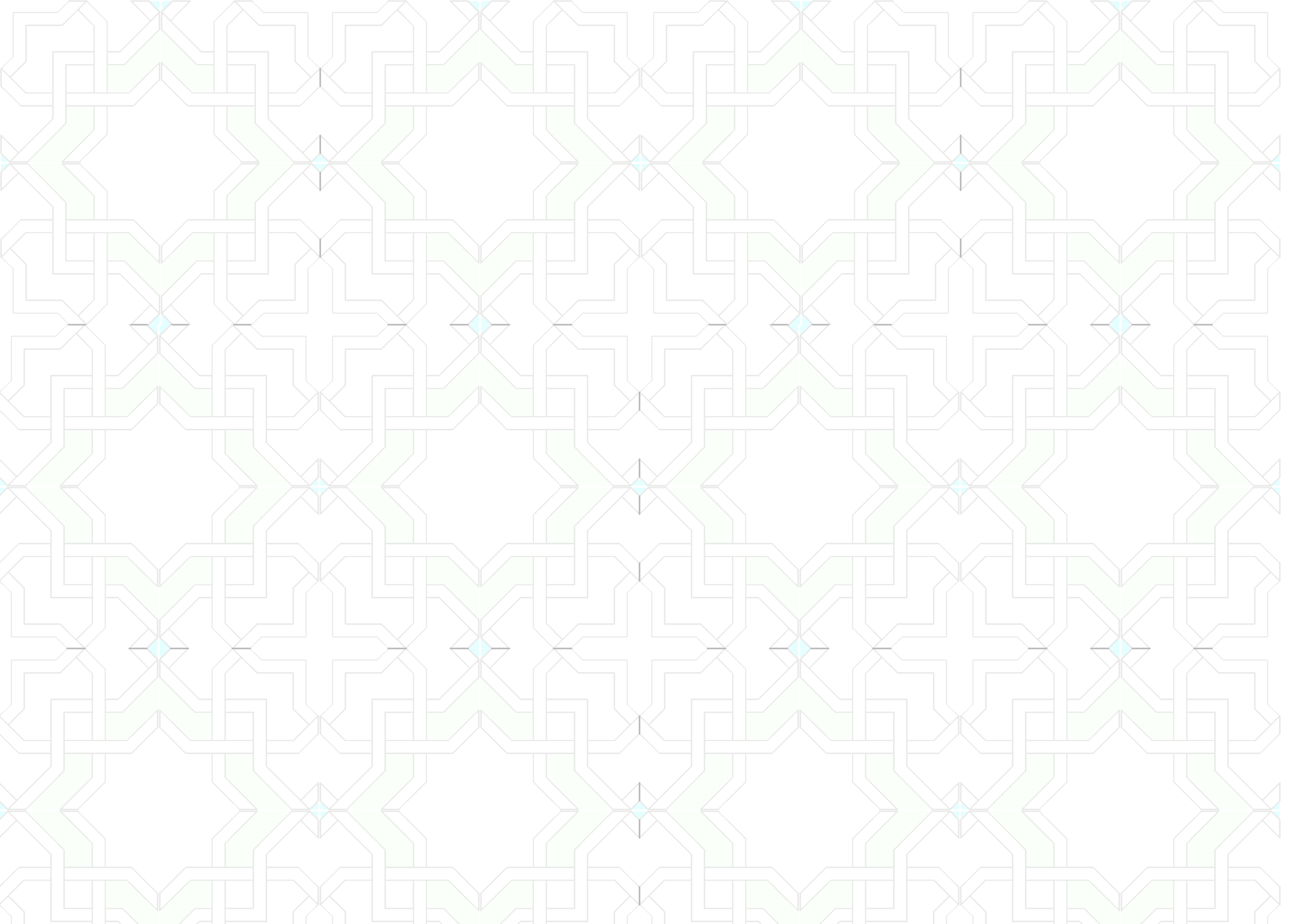 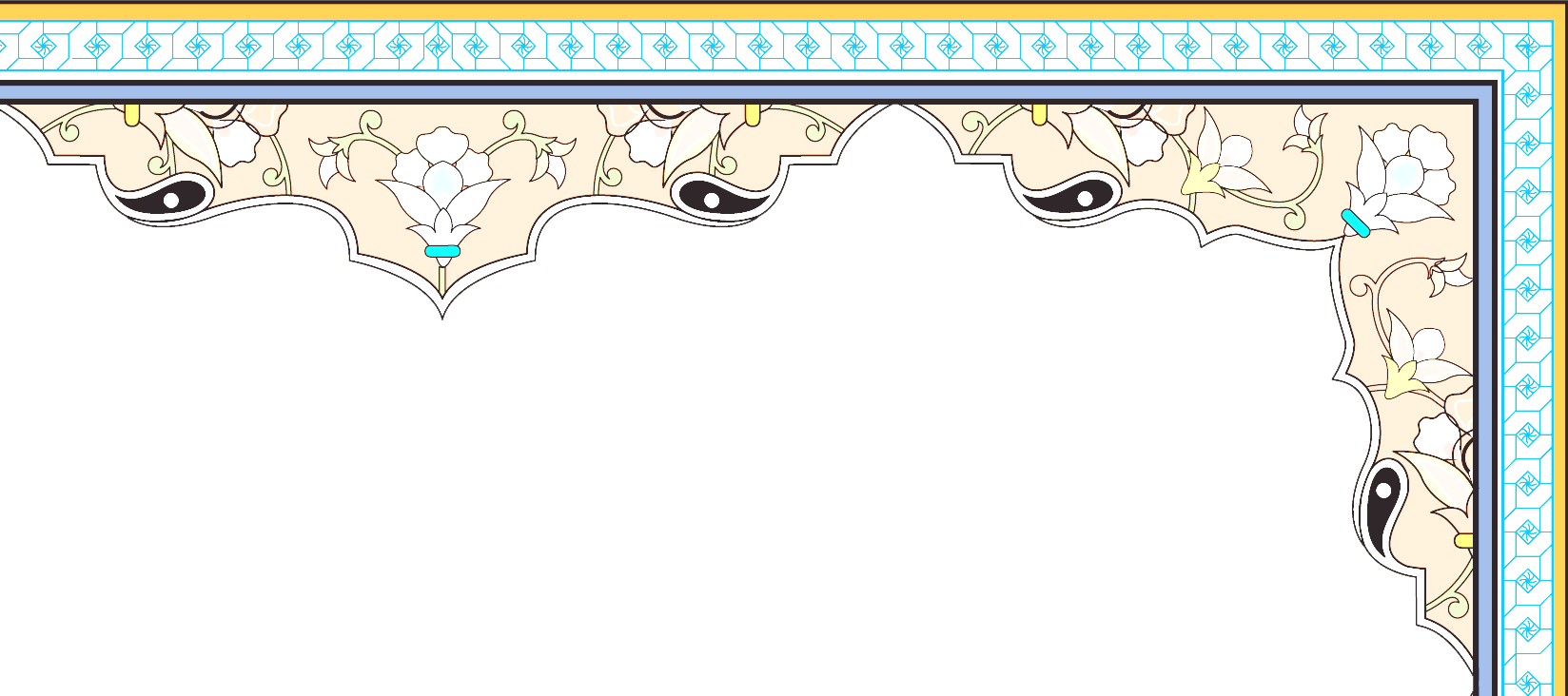 3- تعادل بخشیدن به عادات و روحیات
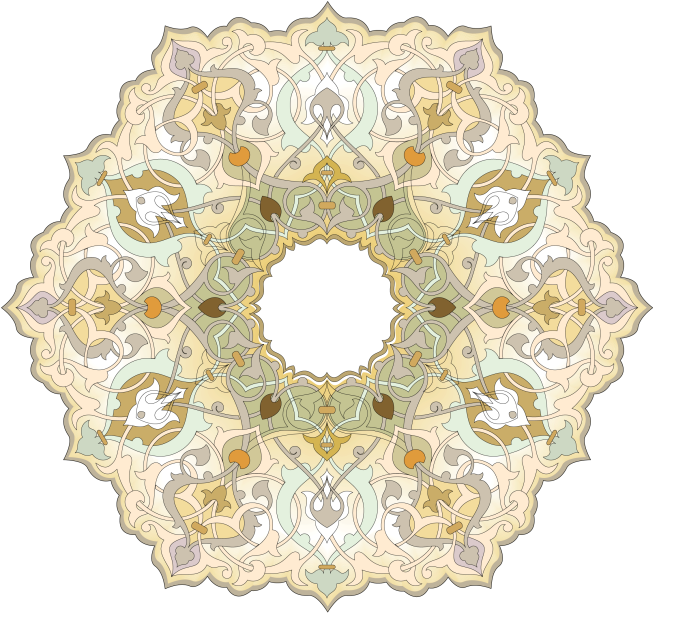 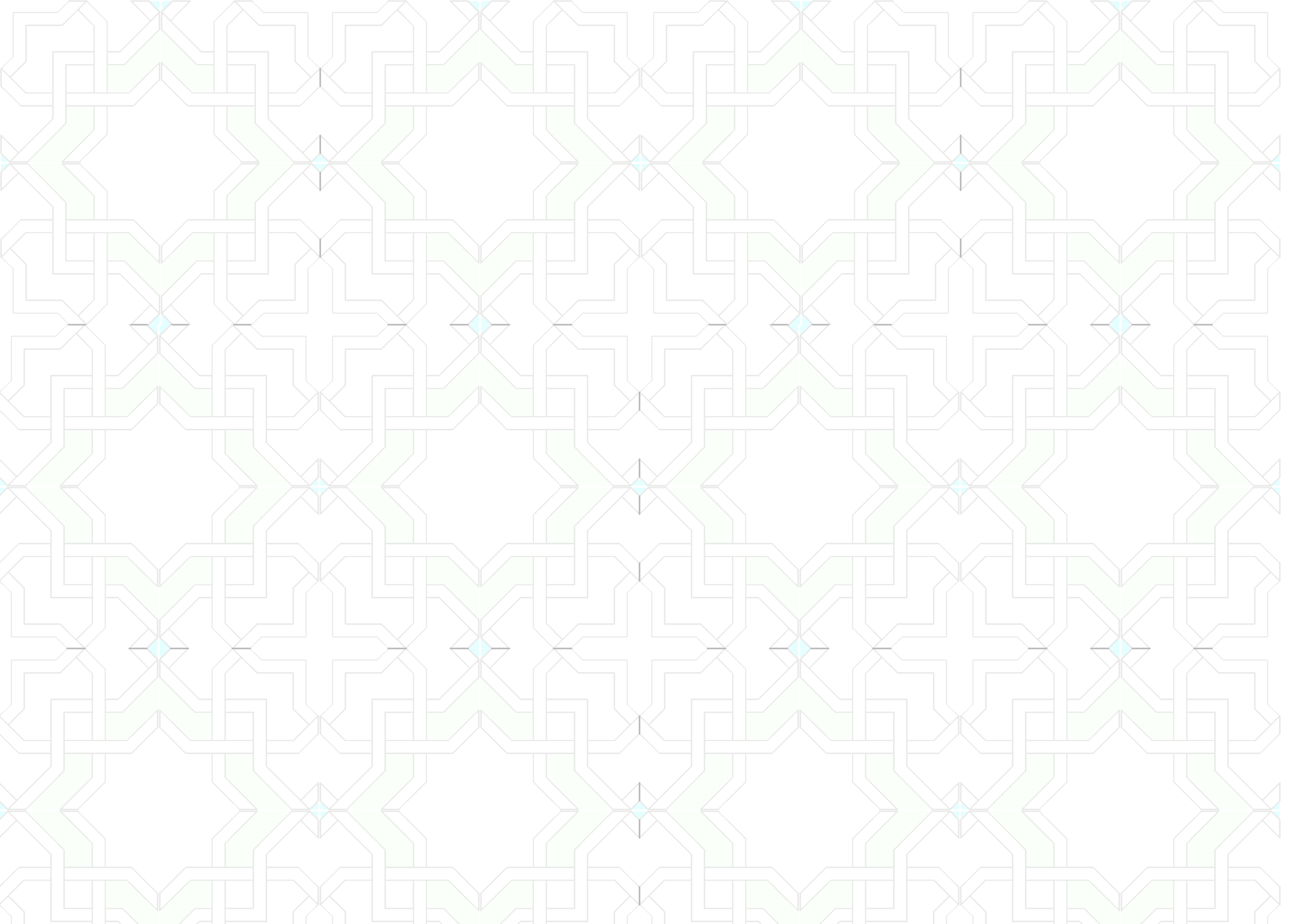 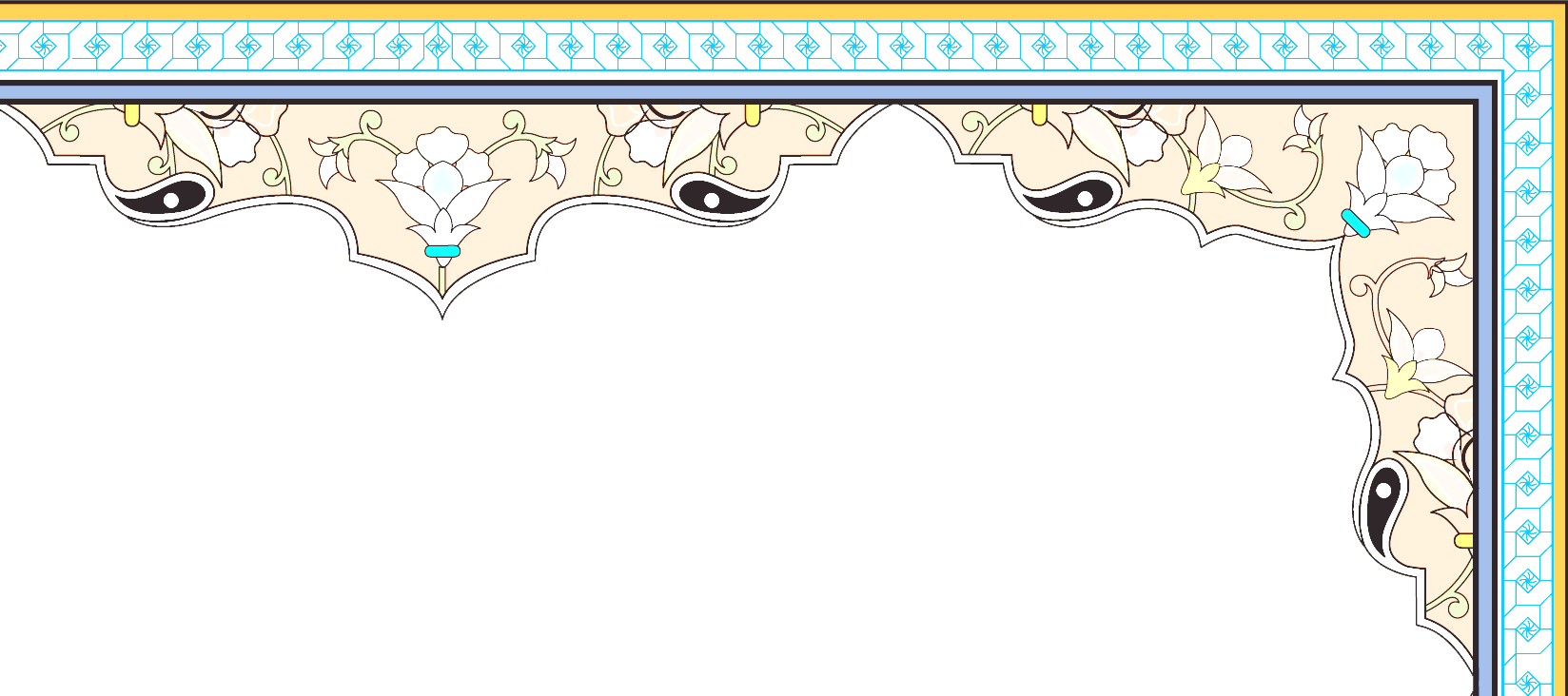 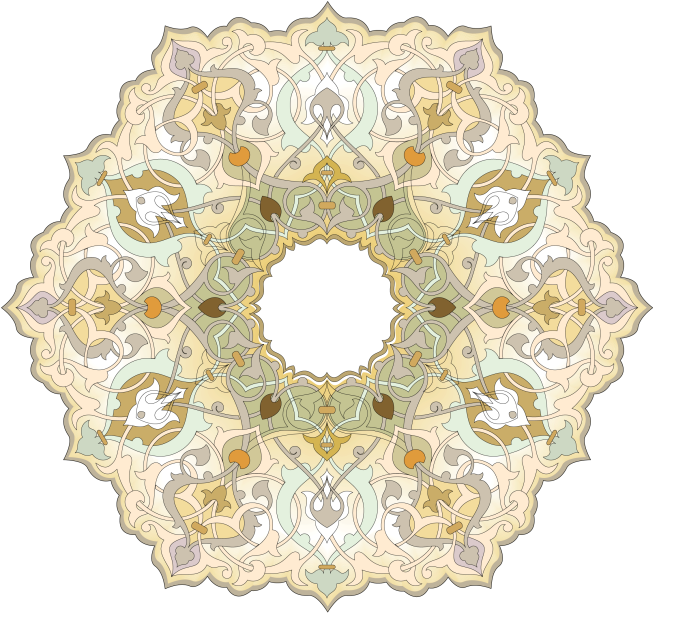 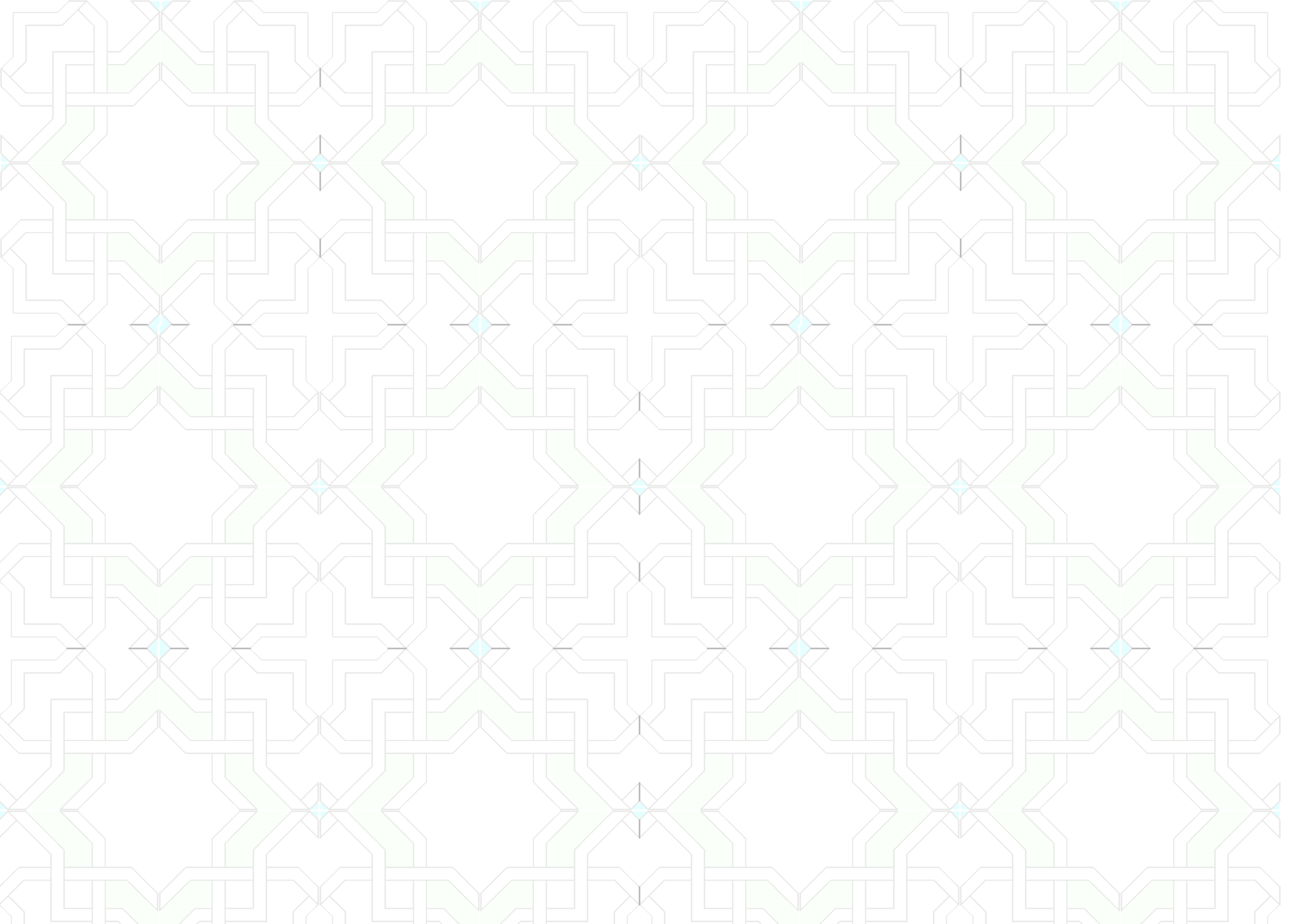 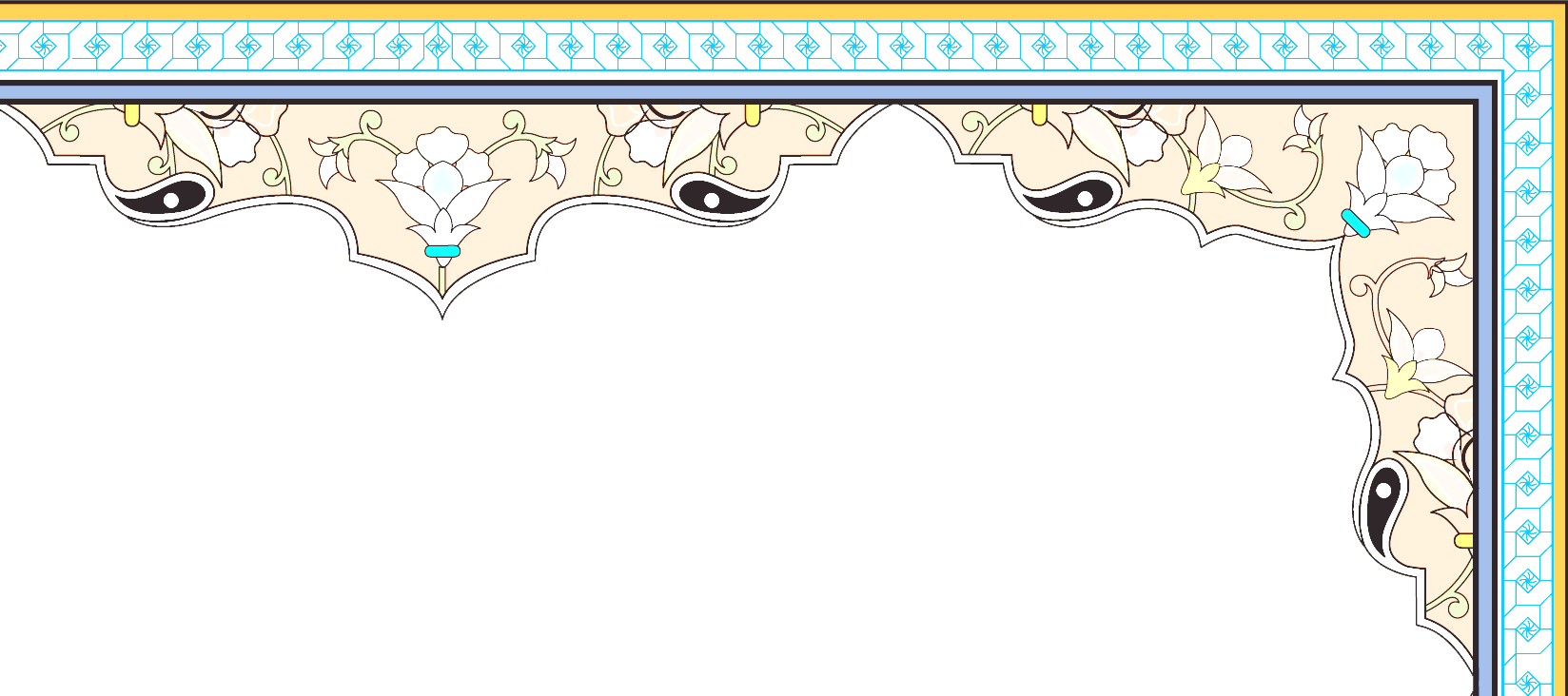 4- تـکامل شخصیتی
روش رشد شخصیتی افراد
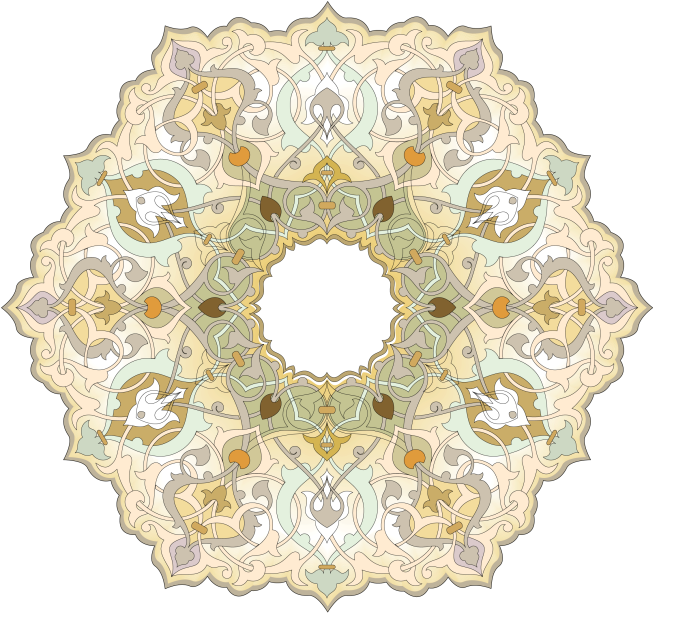 نظارت
فعالیت
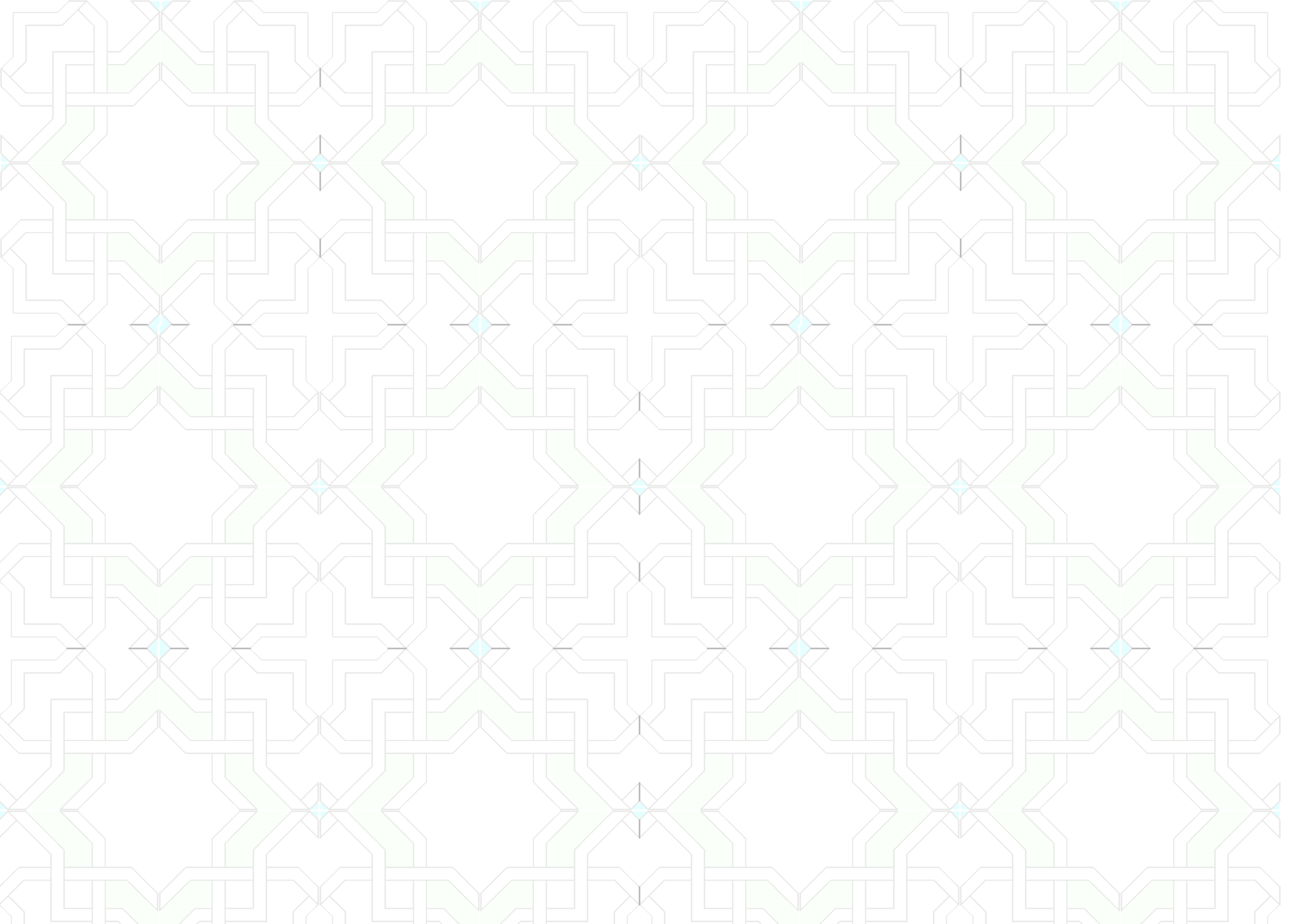 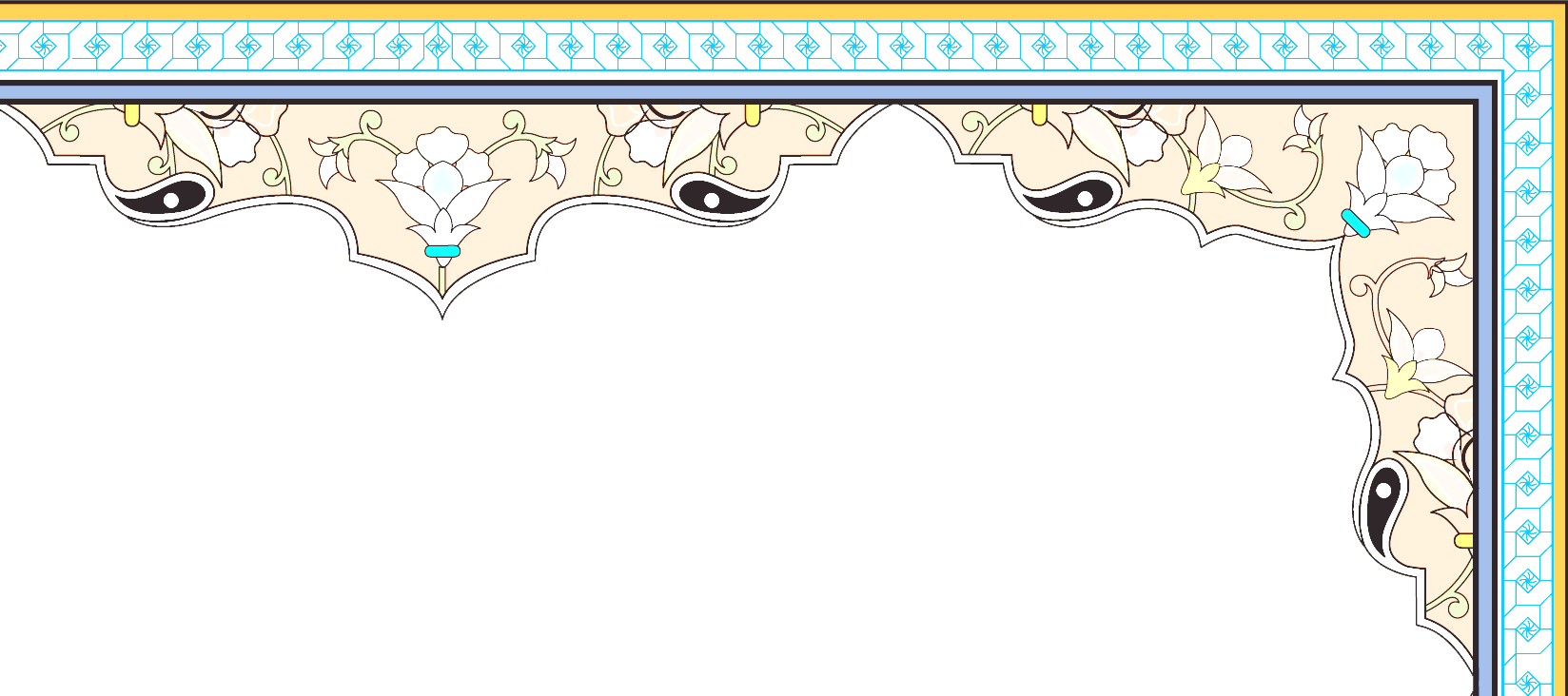 5- نگرش سنجی
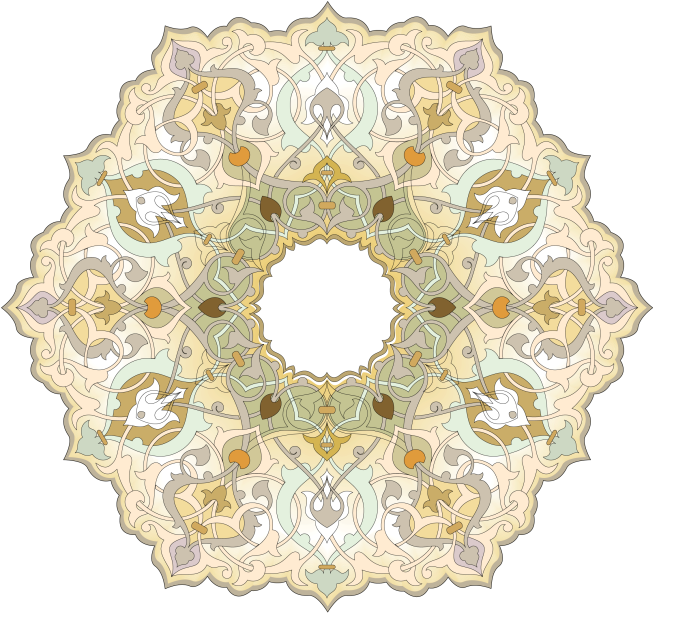 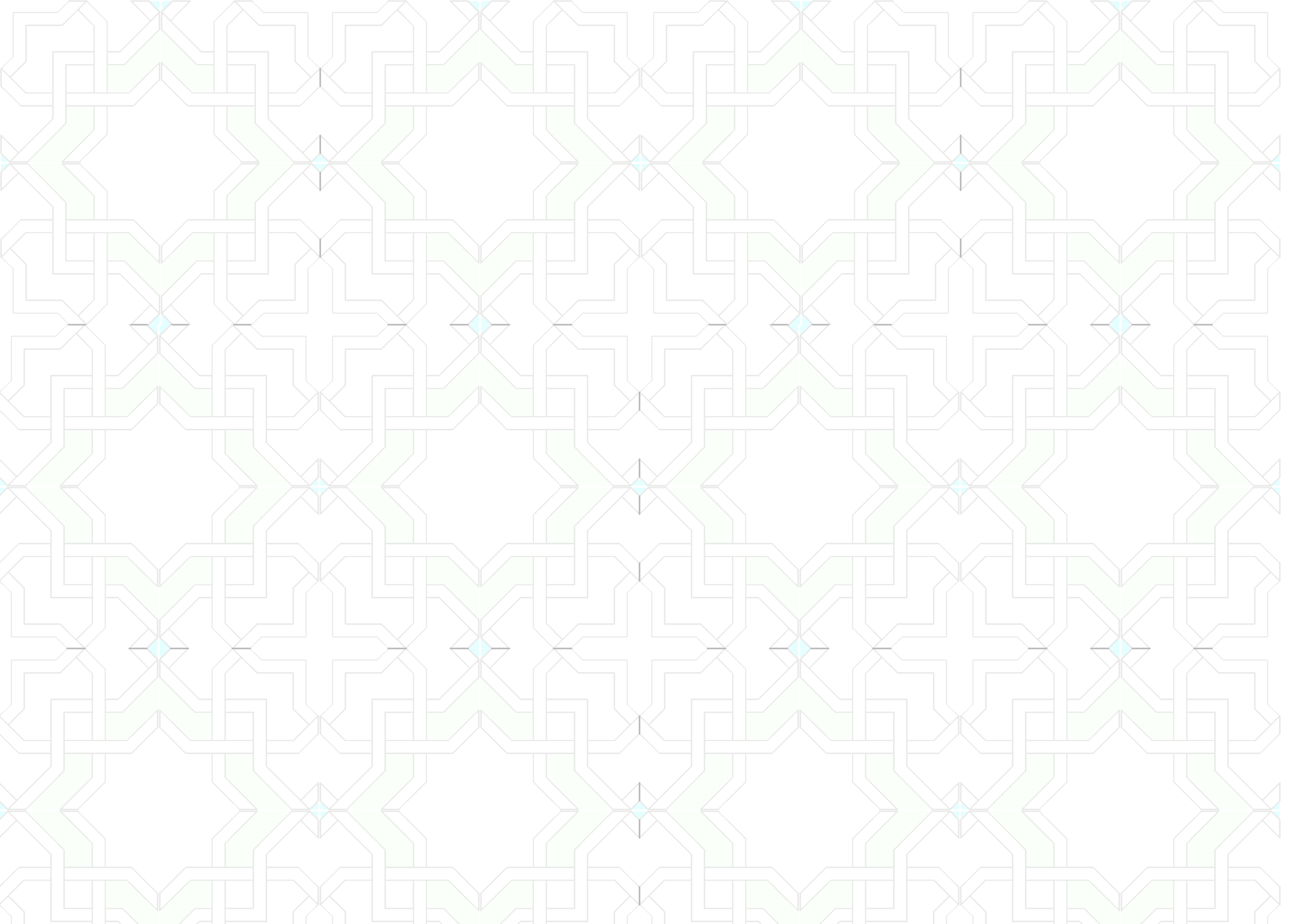 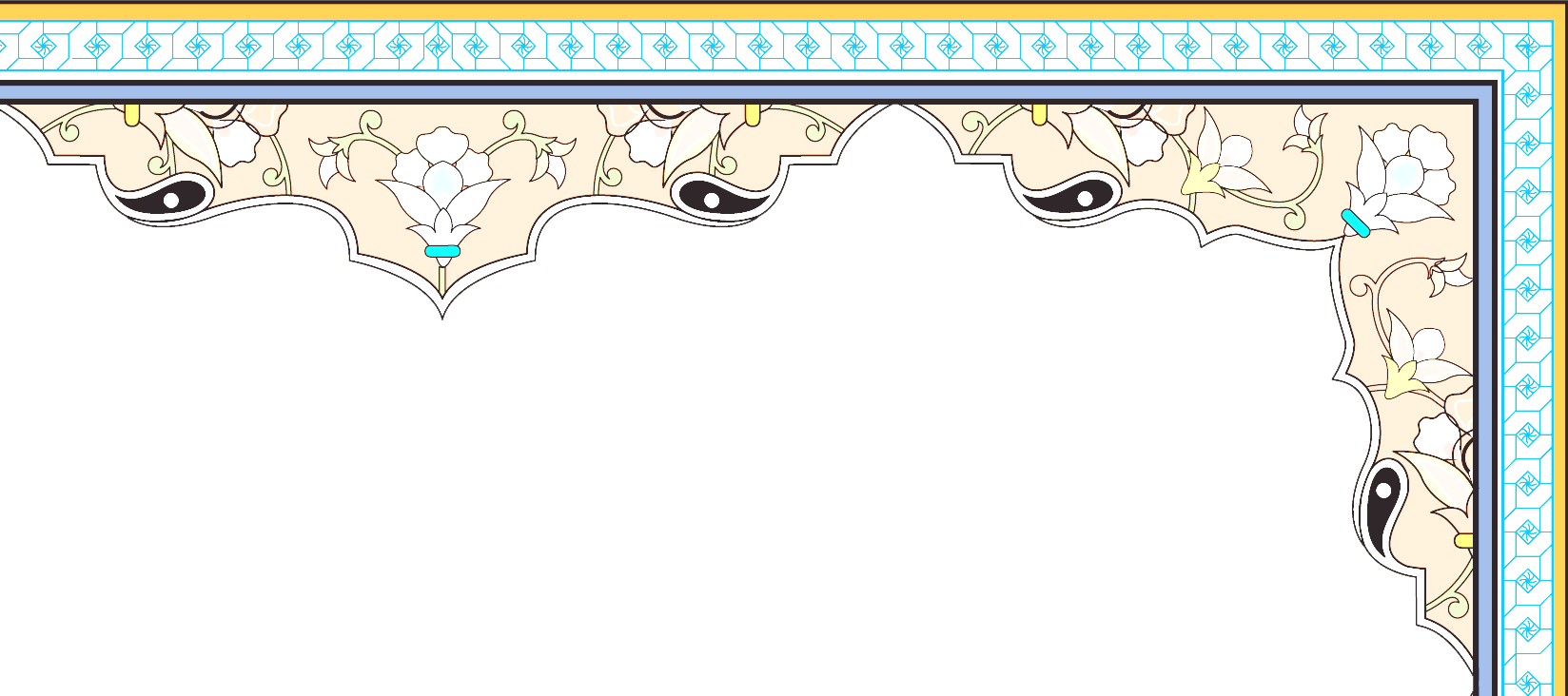 بعضی عوامل ایجاد و یا تغییر نگرش به سوی نگرش صحیح اسلامی:
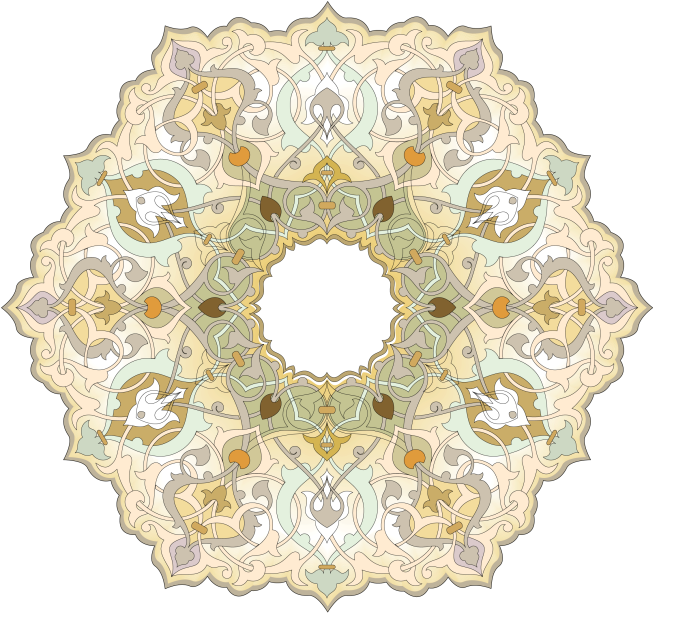 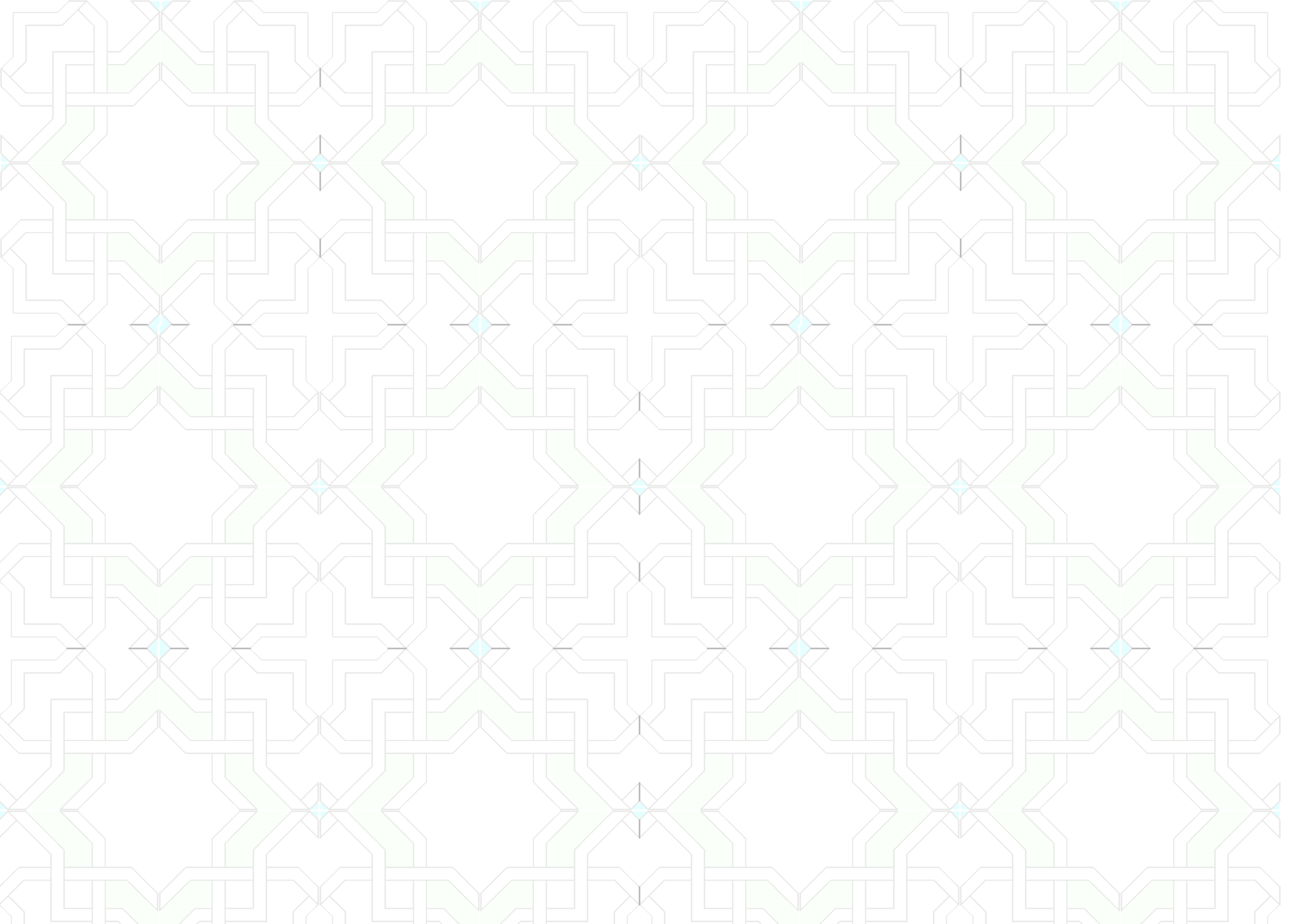 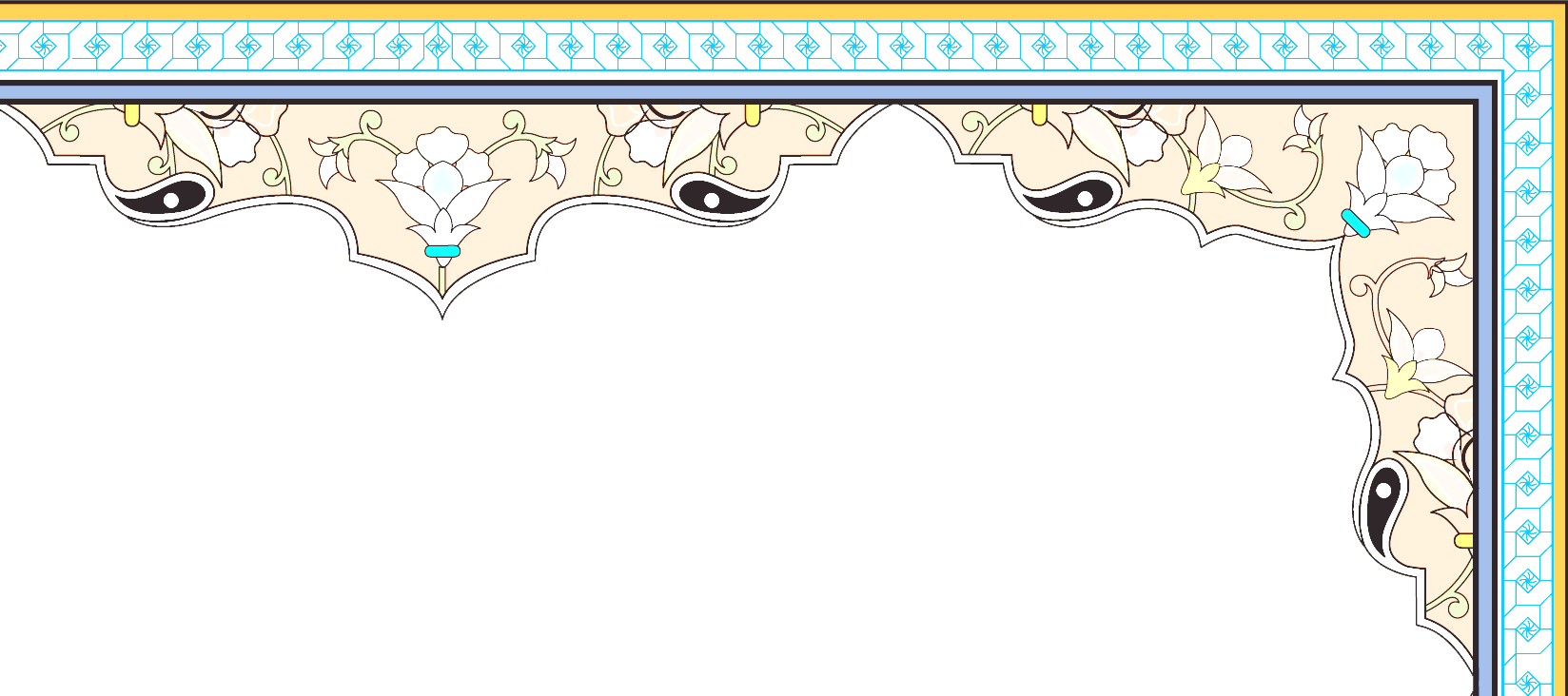 6- تـربیت عـقـلانی
روشها
فعالیت متربی تحت نظارت سرگروه
کتب شهید مطهری
طرف مشورت قرار گرفتن متربی برای انجام امور از سوی سرگروه
معرفی کتب مفید با این زمینه
بیانات مقام معظم رهبری در مجموعه نکته های ناب
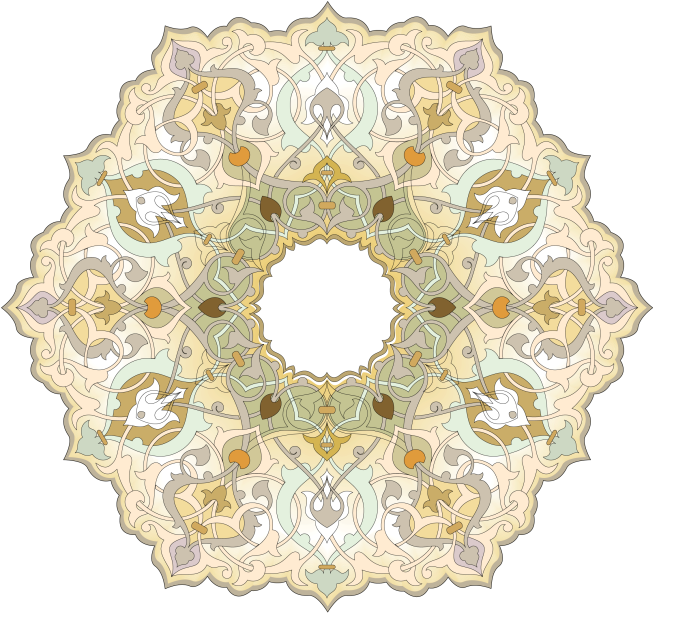 ترغیب متربی به مشورت در امور
توصیه به تفکر قبل از عمل
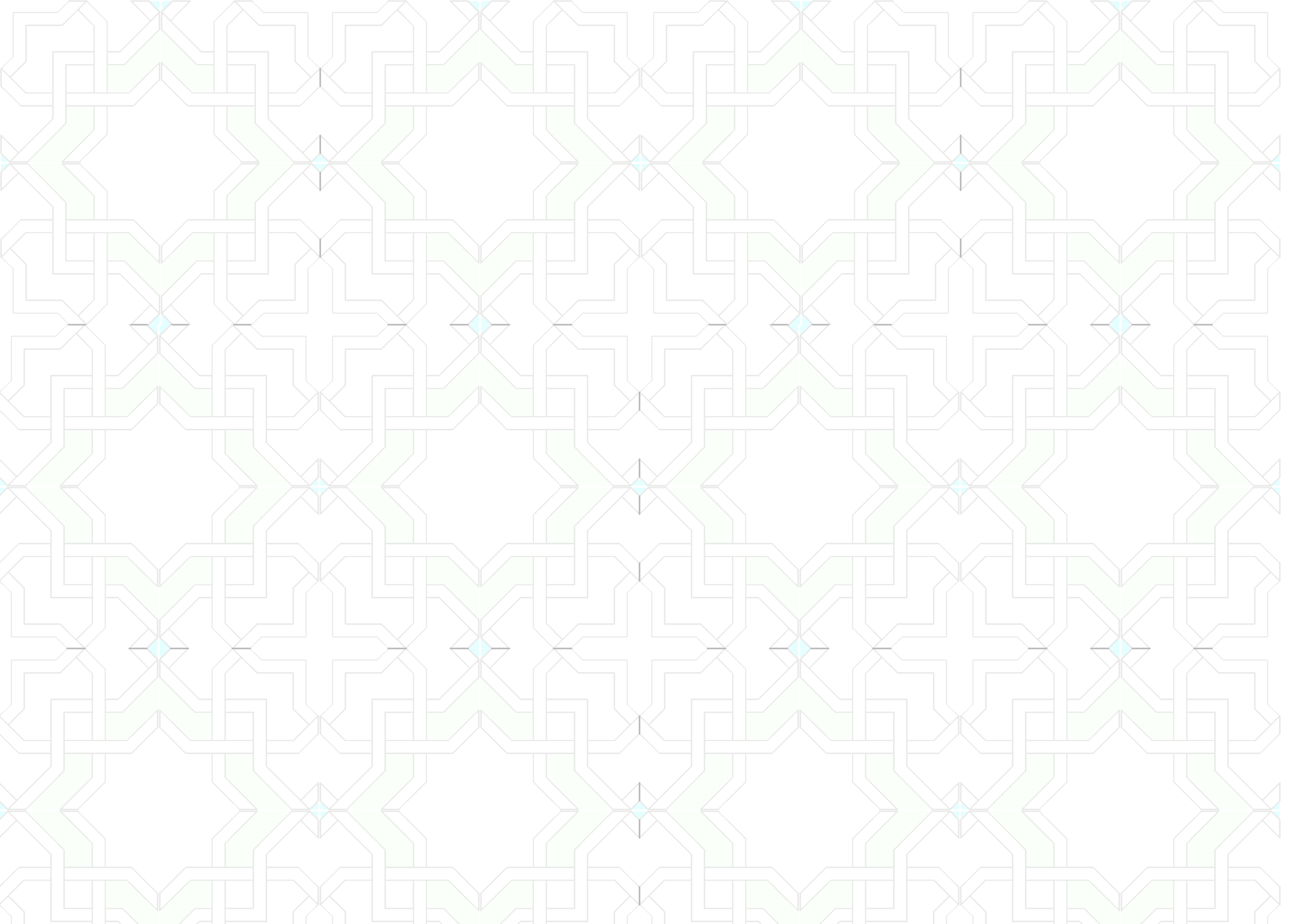 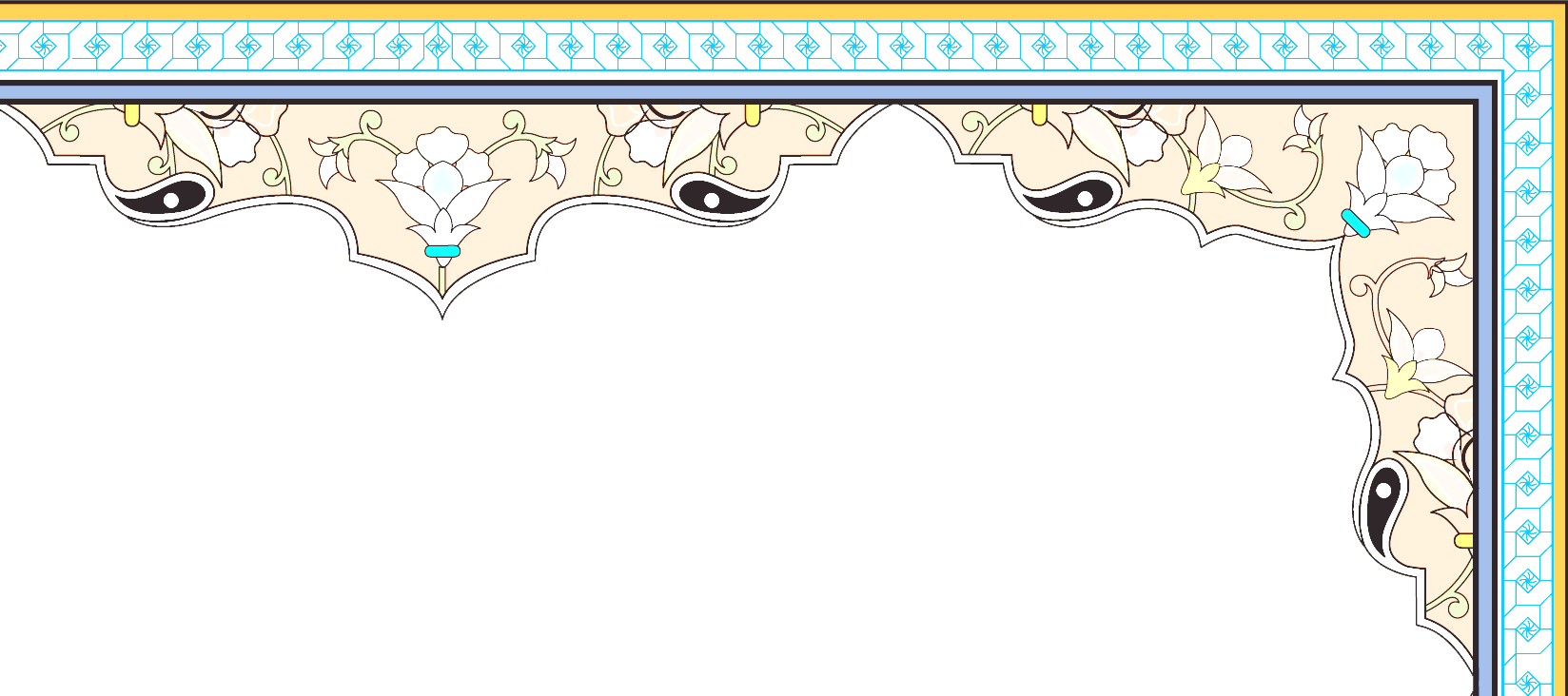 7- هدایتـهای رفتـاری
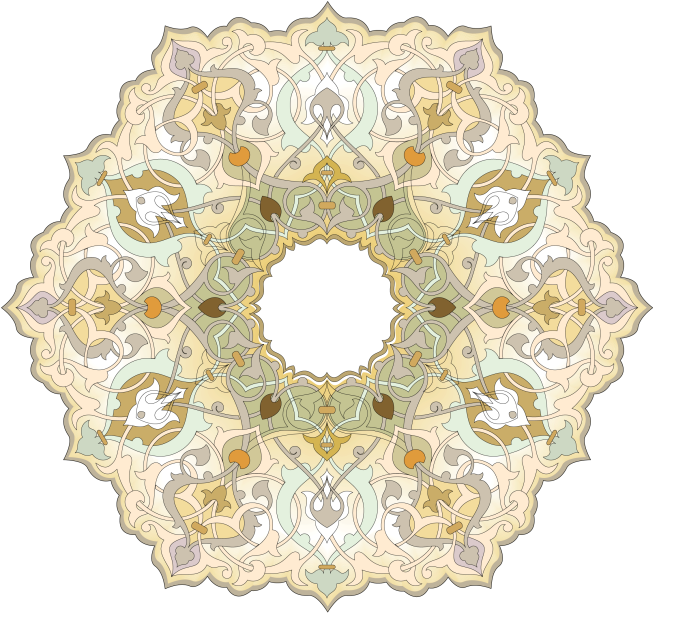 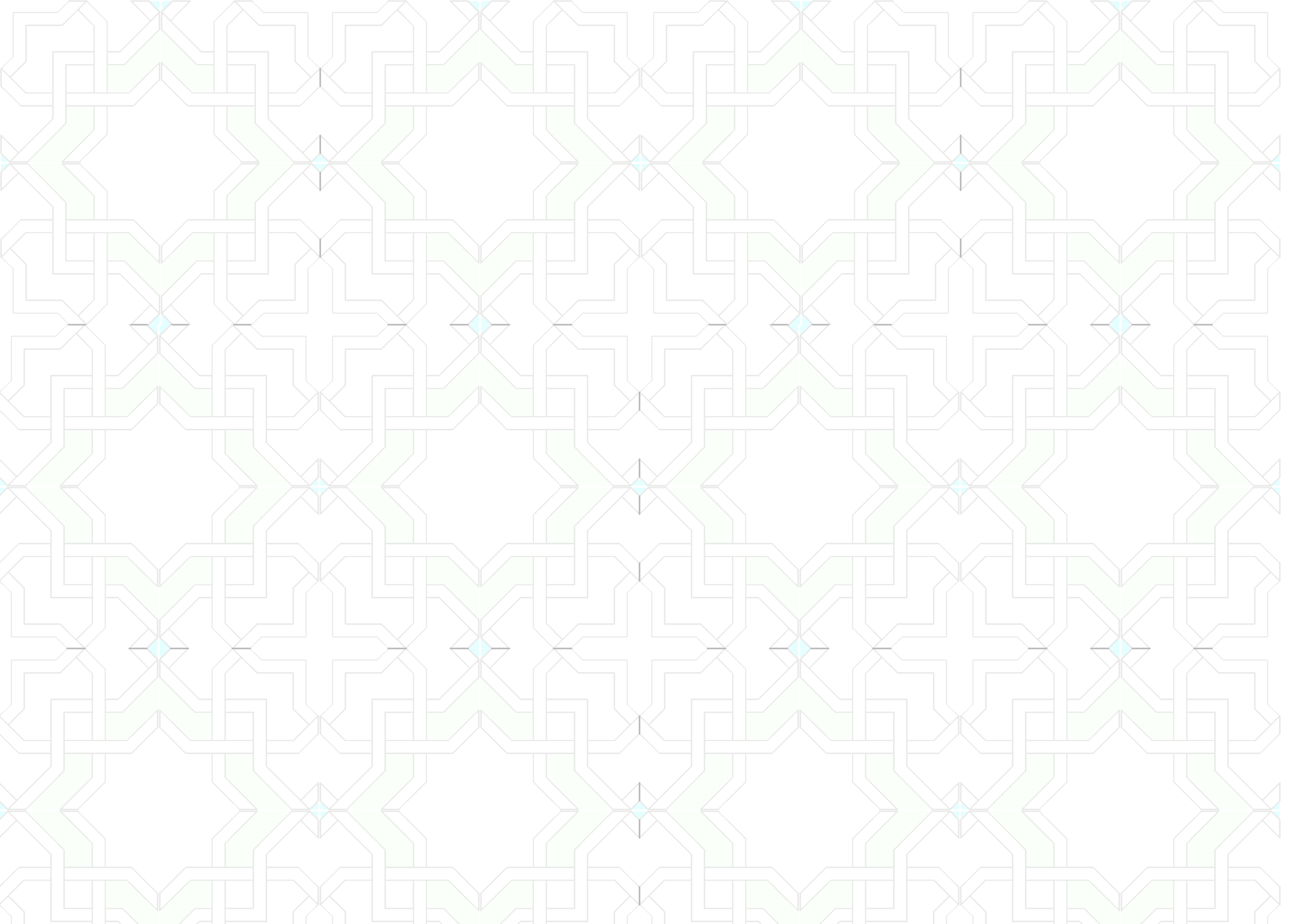 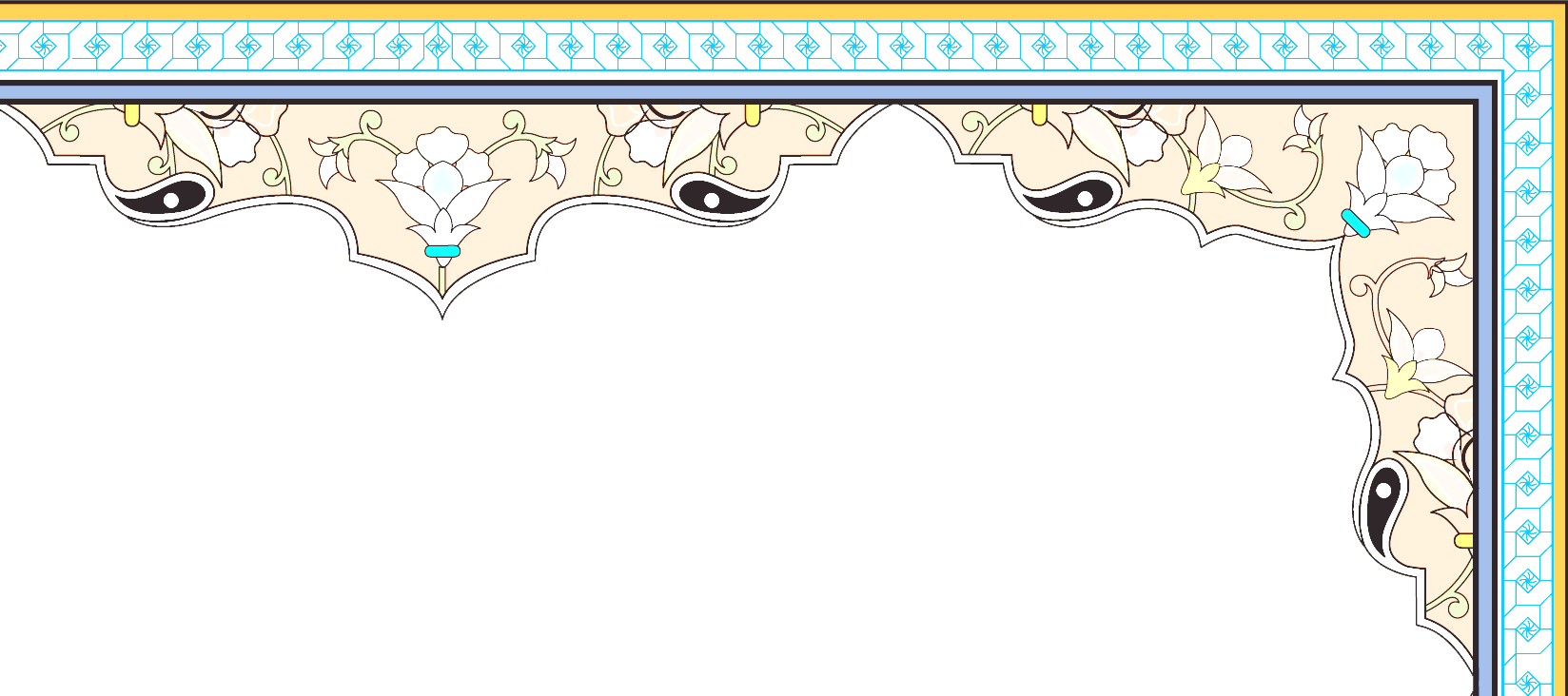 8- محوریت یافتن تکلیف گرایی
عرصه های
تمرین 
و ظهور
تکلیف گرایی
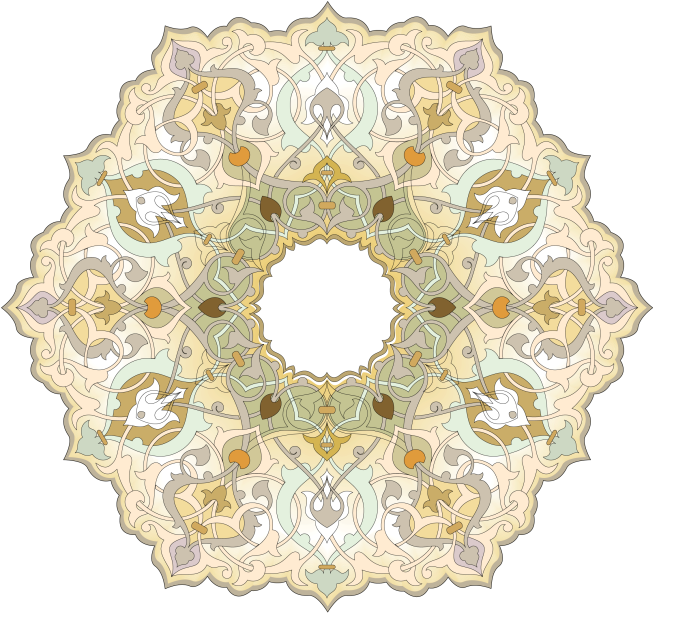 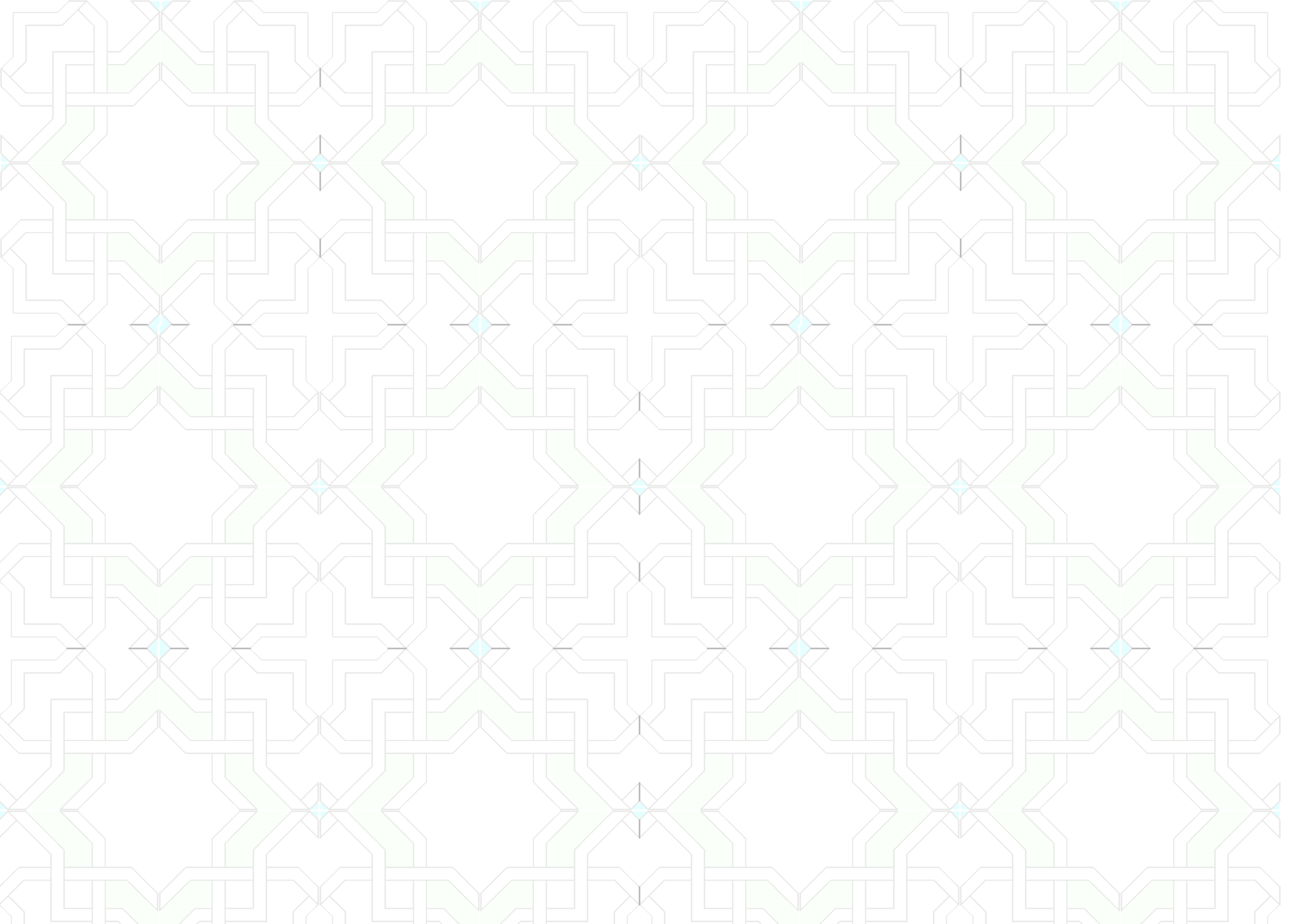 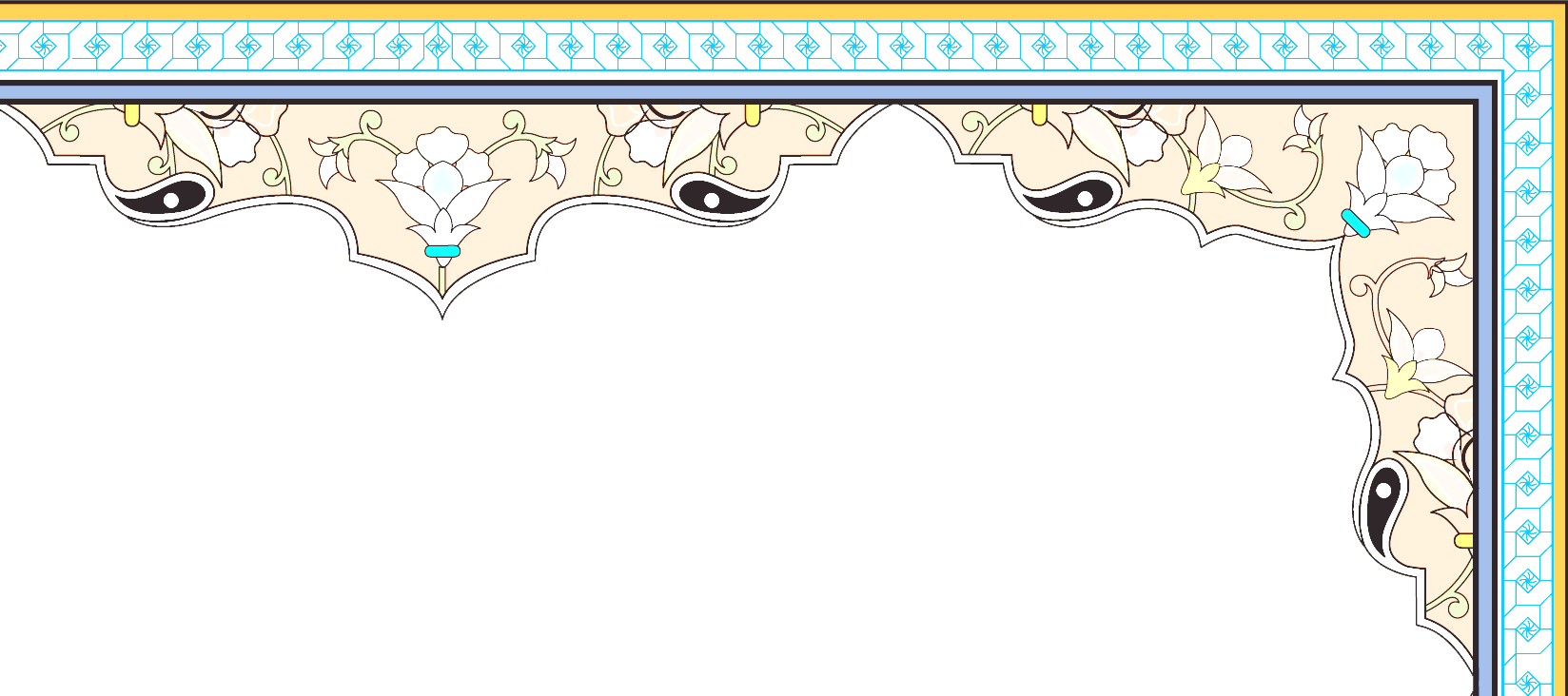 9- تقویت روحیه الگوگیری و اسوه پذیری
«لقدكان لكم في رسول الله اسوة حسنة» (احزاب/21)
قطعاً براي شما رسول خدا مقتدا و اسوه زندگي است
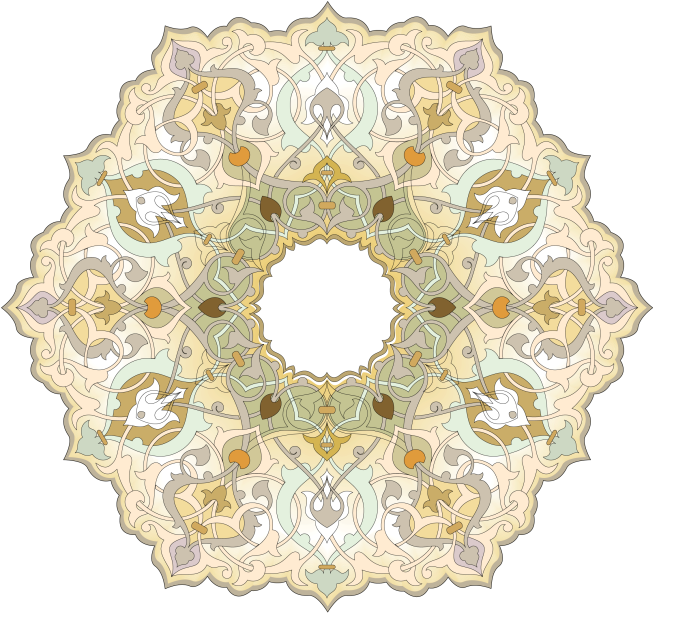 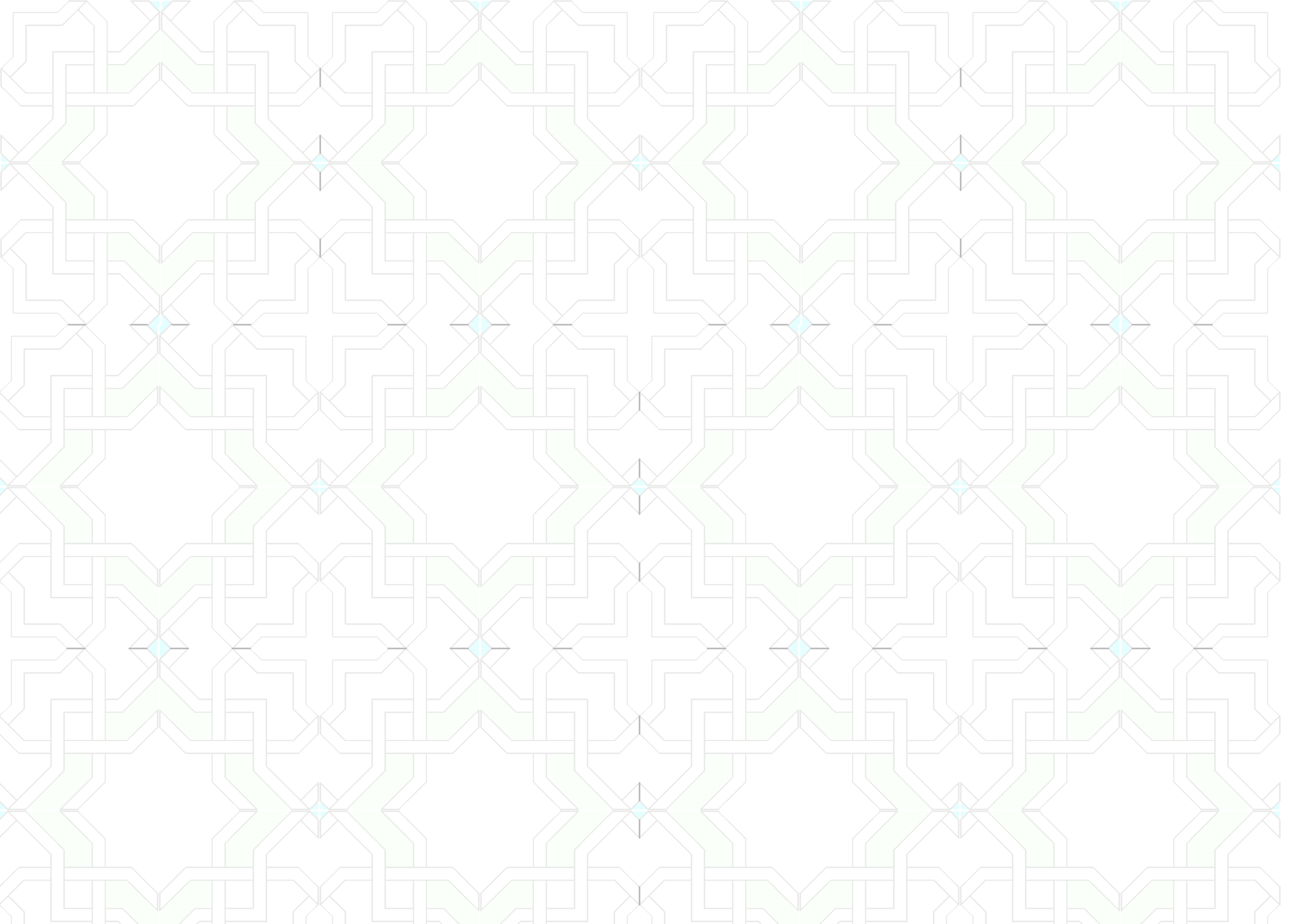 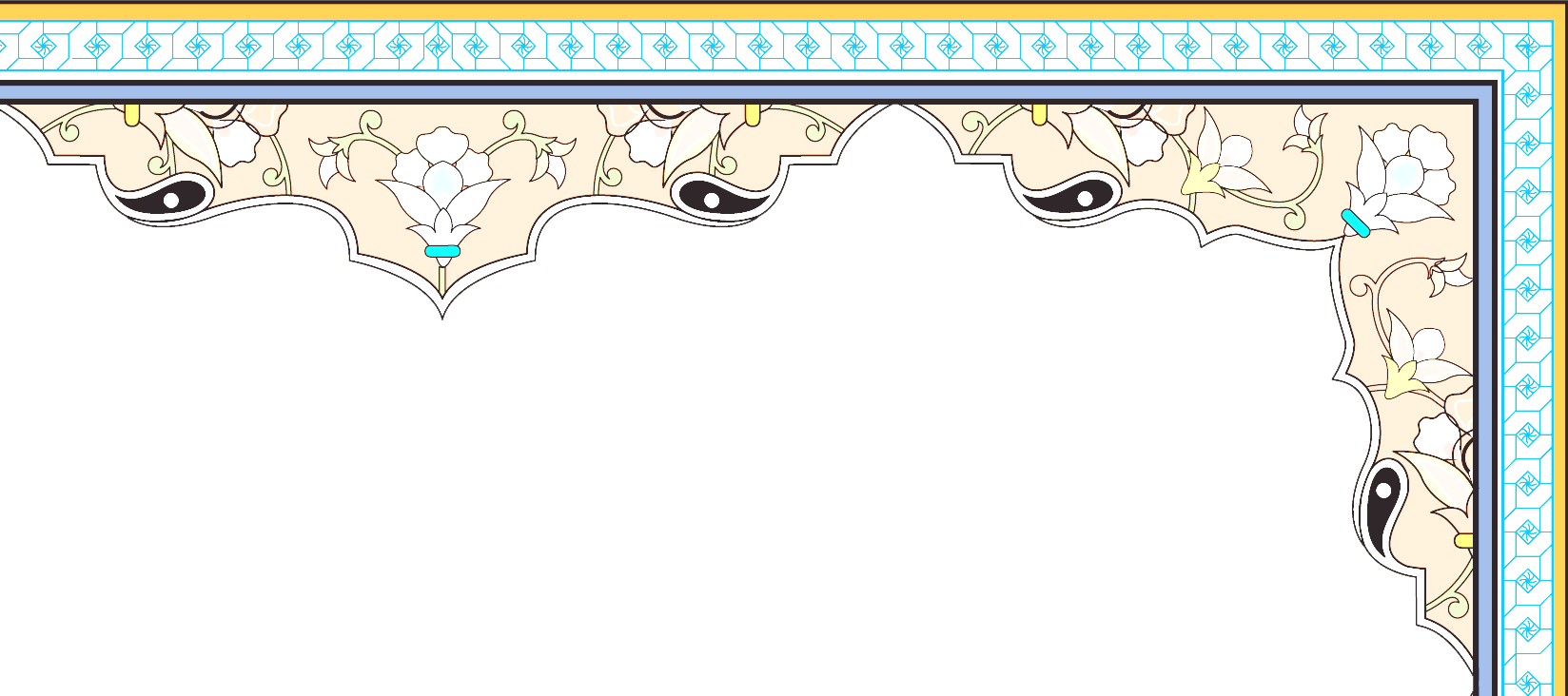 10- تقویت و توسعه روحیه مطالعه و تحقیق
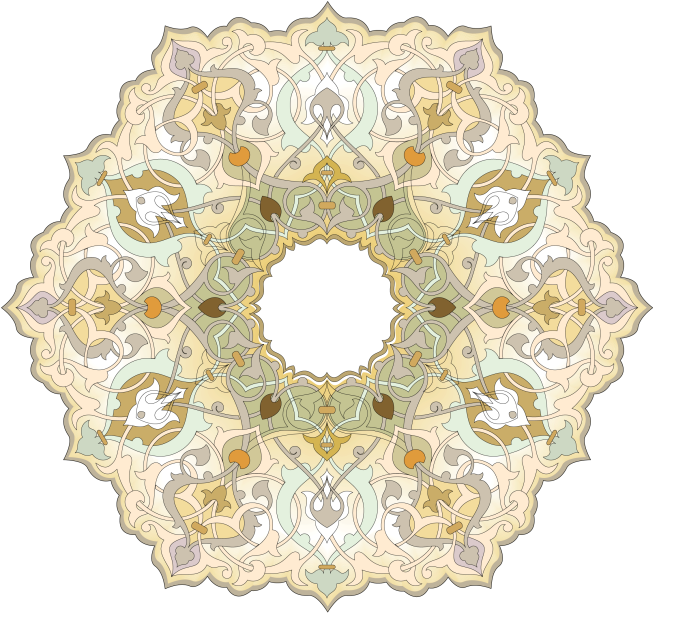 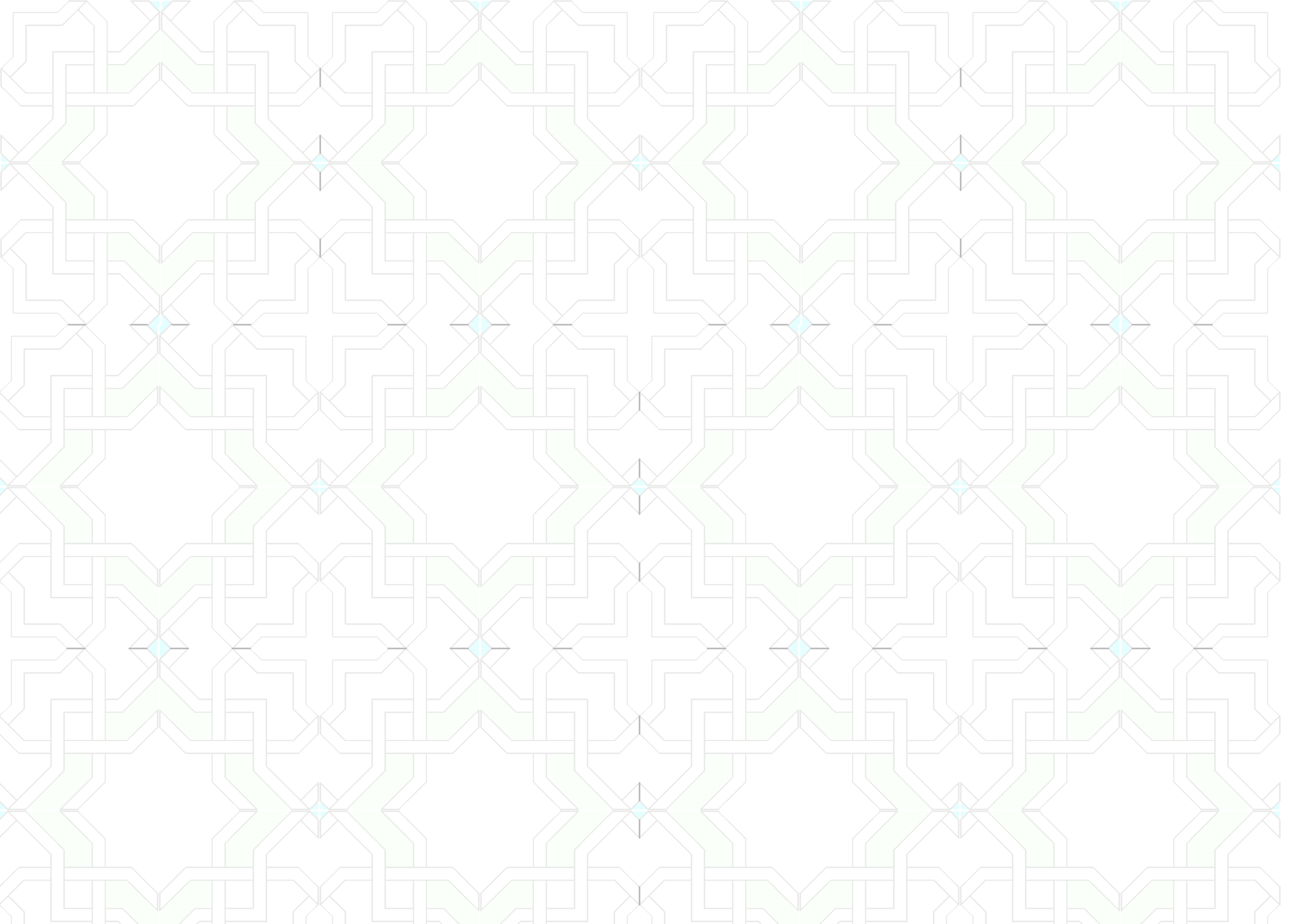 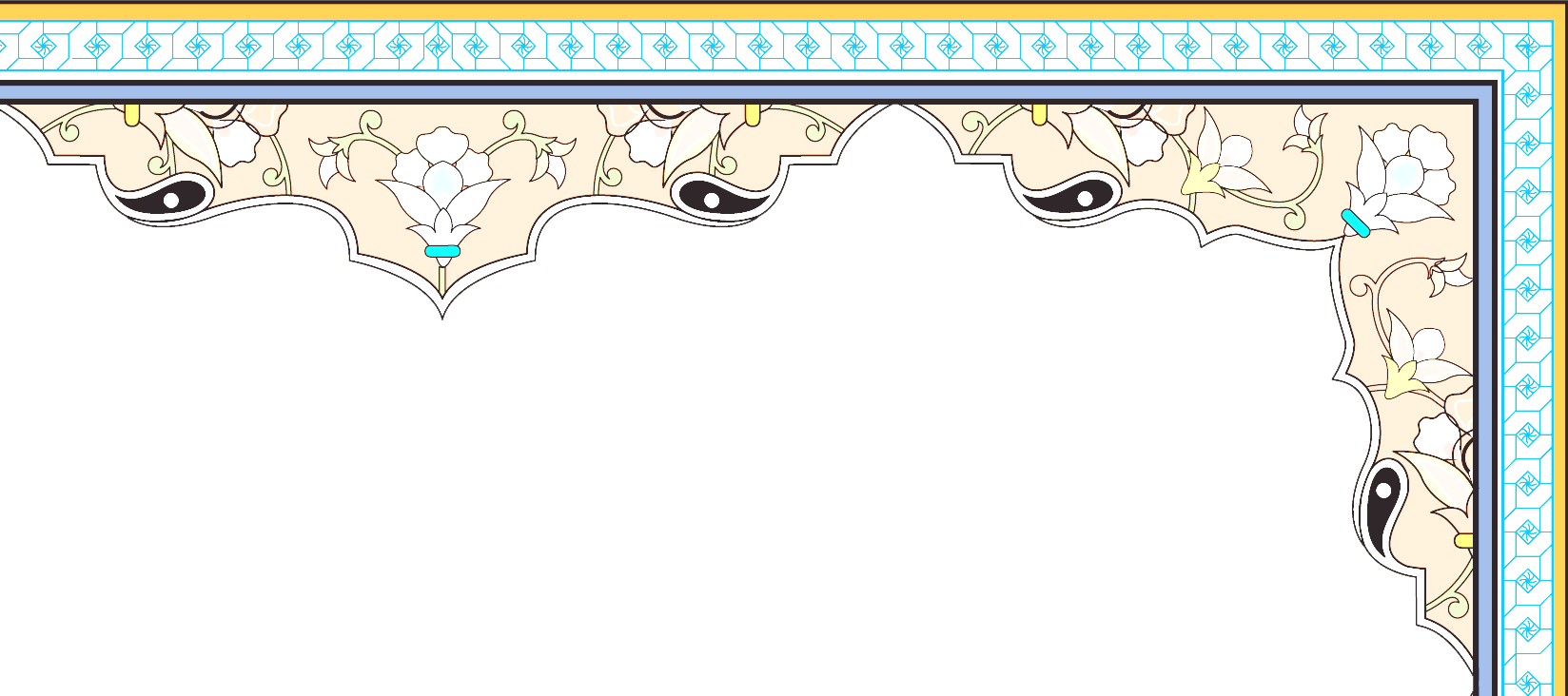 11- رشد ایمان و معنویت
پیامبر اسلام در خصوص ارزش ایمان خطاب به ابوذر می فرمایند: 
«ای ابوذر، هیچ چیز در نزد خداوند، محبوب تر از ایمان به او و خودداری از آنچه نهی می كند، نیست».- شیخ طوسی، امالی، ص 531، ح 1162.
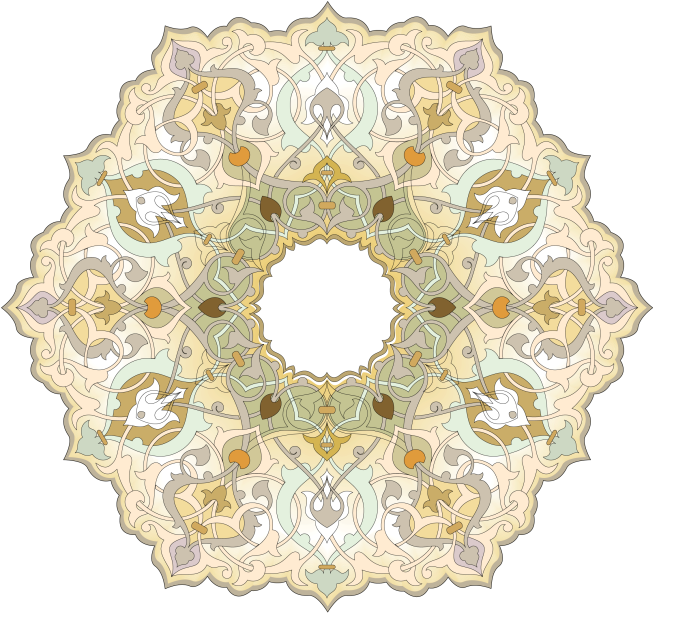 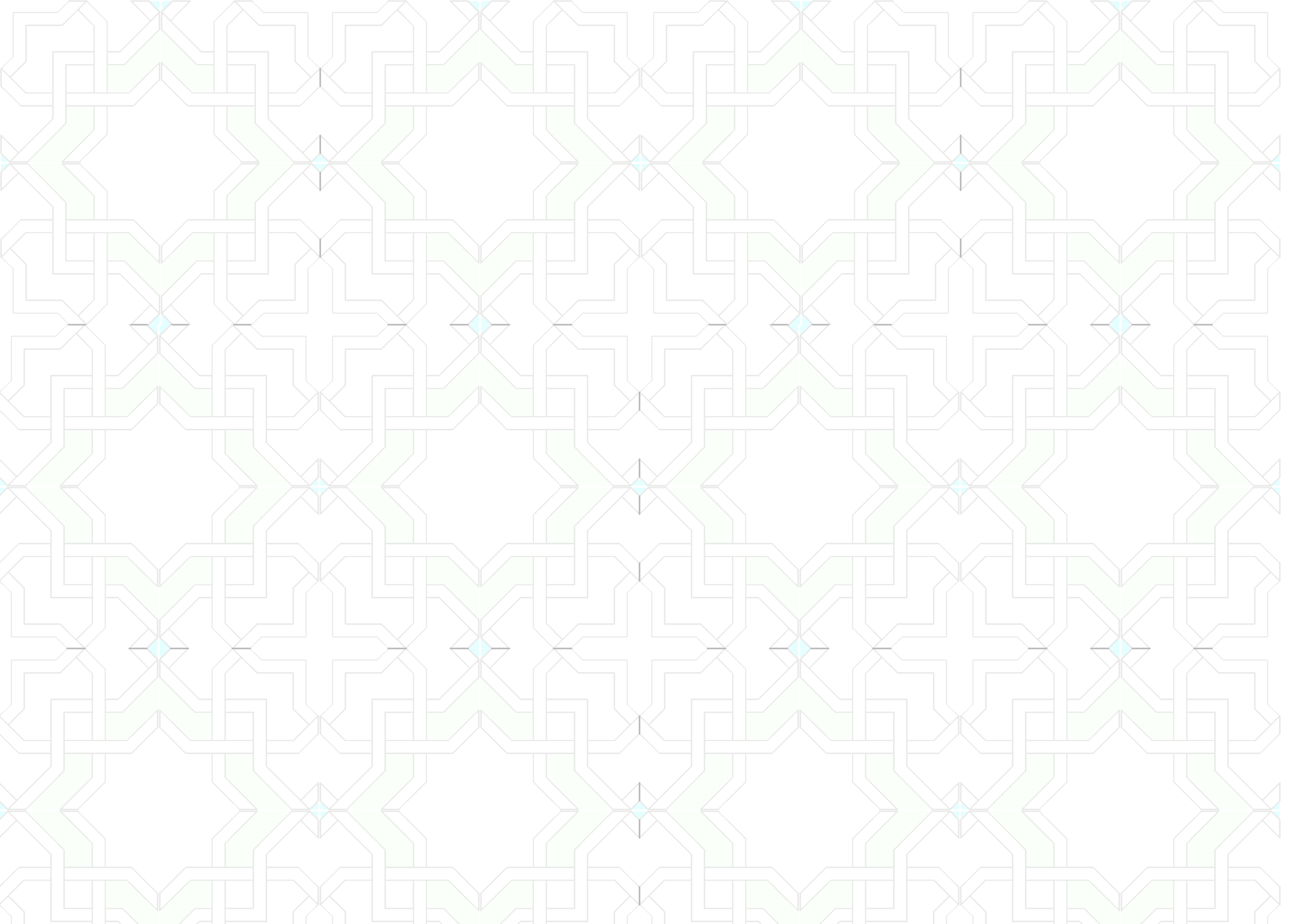 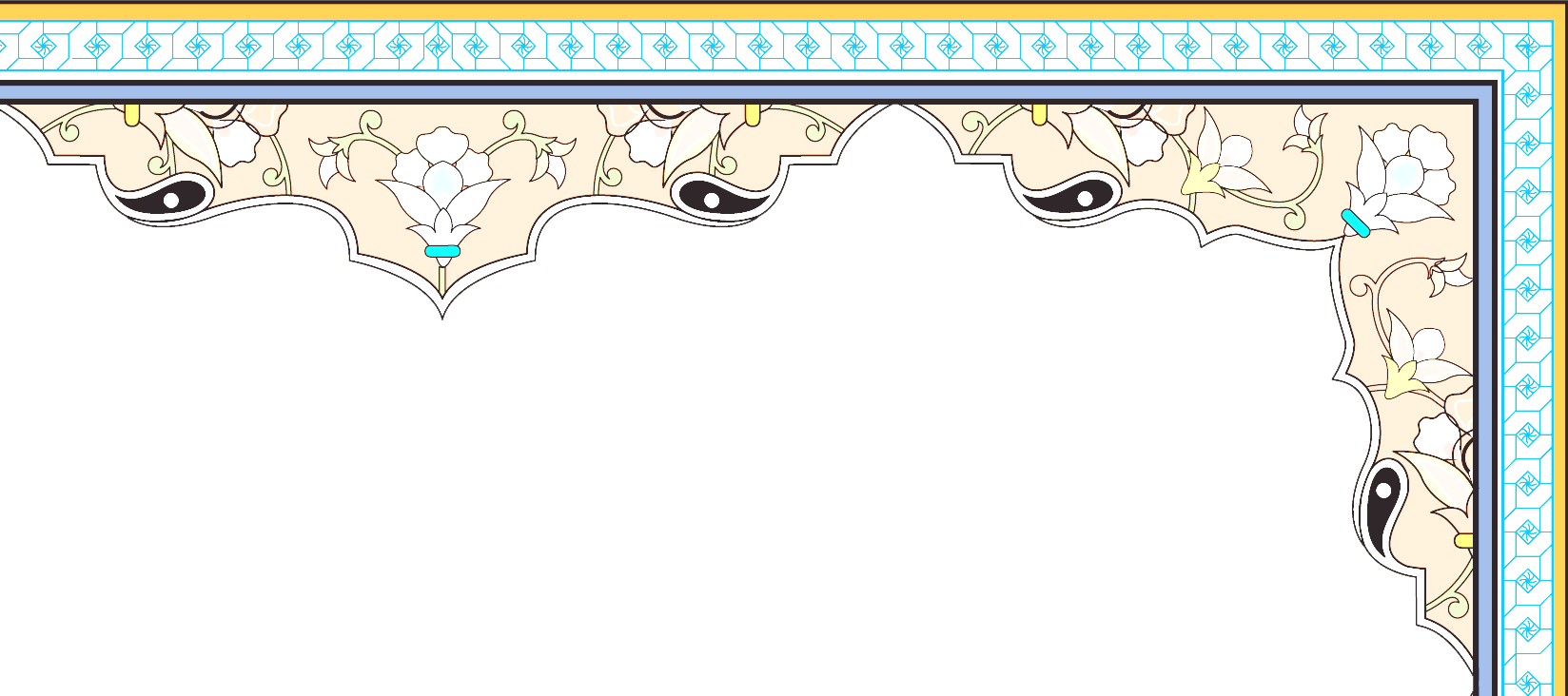 12- تـقویت حس مسئولیت پذیری
مفسرین در تفسیر آیه «اِنّا عَرَضنا الاَمانَةَ عَلَی السَّماوَاتِ وَالاَرضِ وَ الجِبالِ فَاَبَینَ اَن یَحمِلنَها وَ اَشفَقنَ مِنهَا وحَمَلَهَا الاِنسَانُ اِنَّهُ کانَ ظَلُوماً جَهُولاً» امانت را به مسئولیت تعبیر نموده اند .
مسئولیت پذیری در قبال:
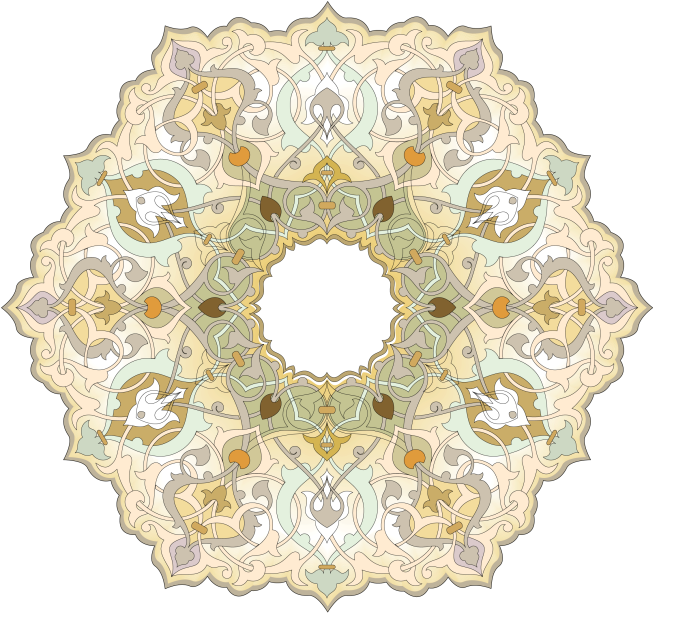 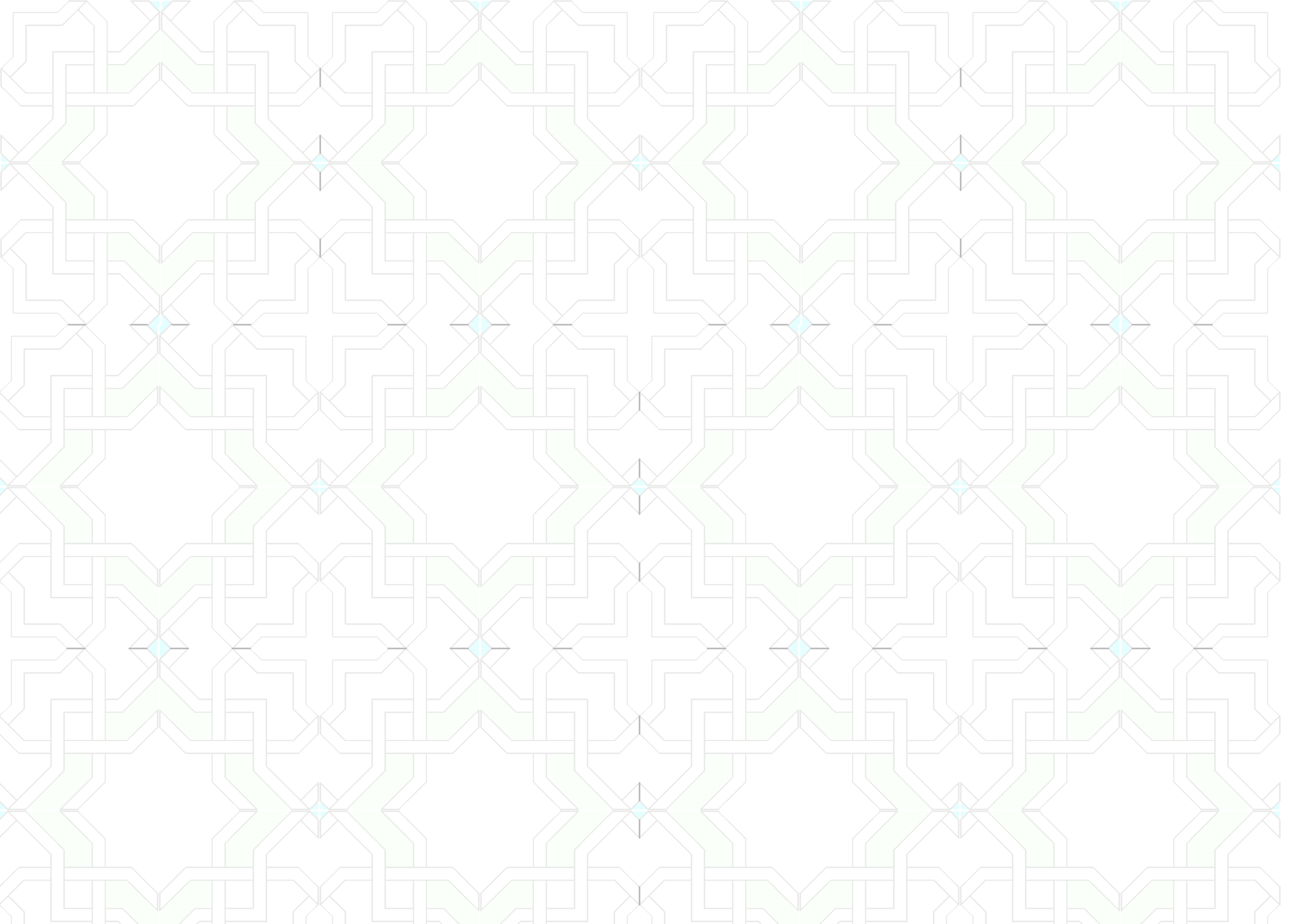 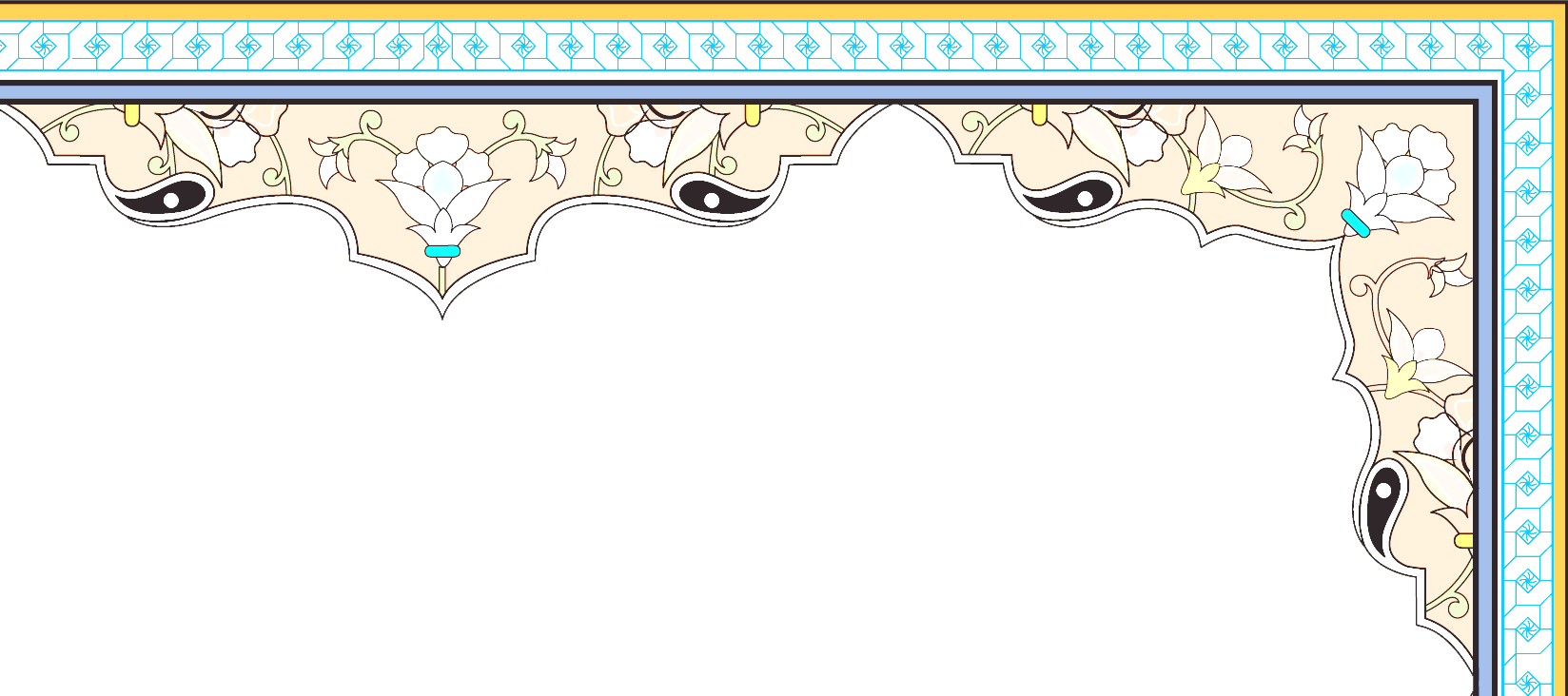 13- تـقـویت معـرفت دیـنی
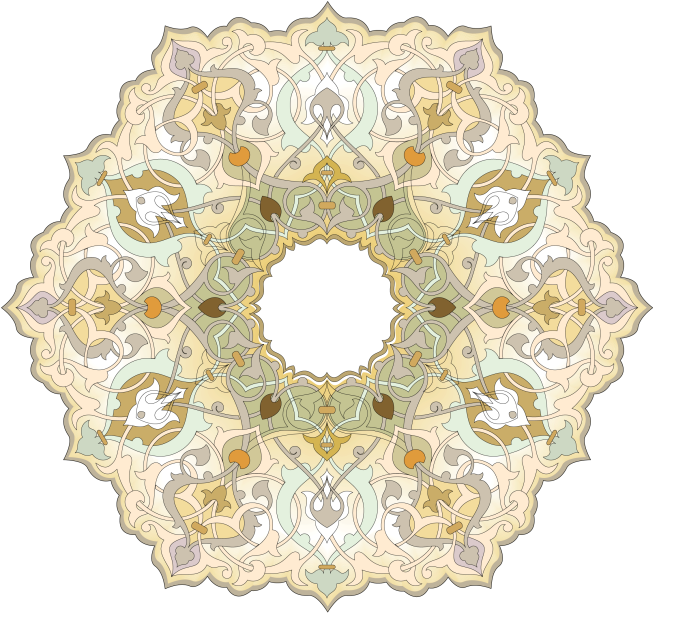 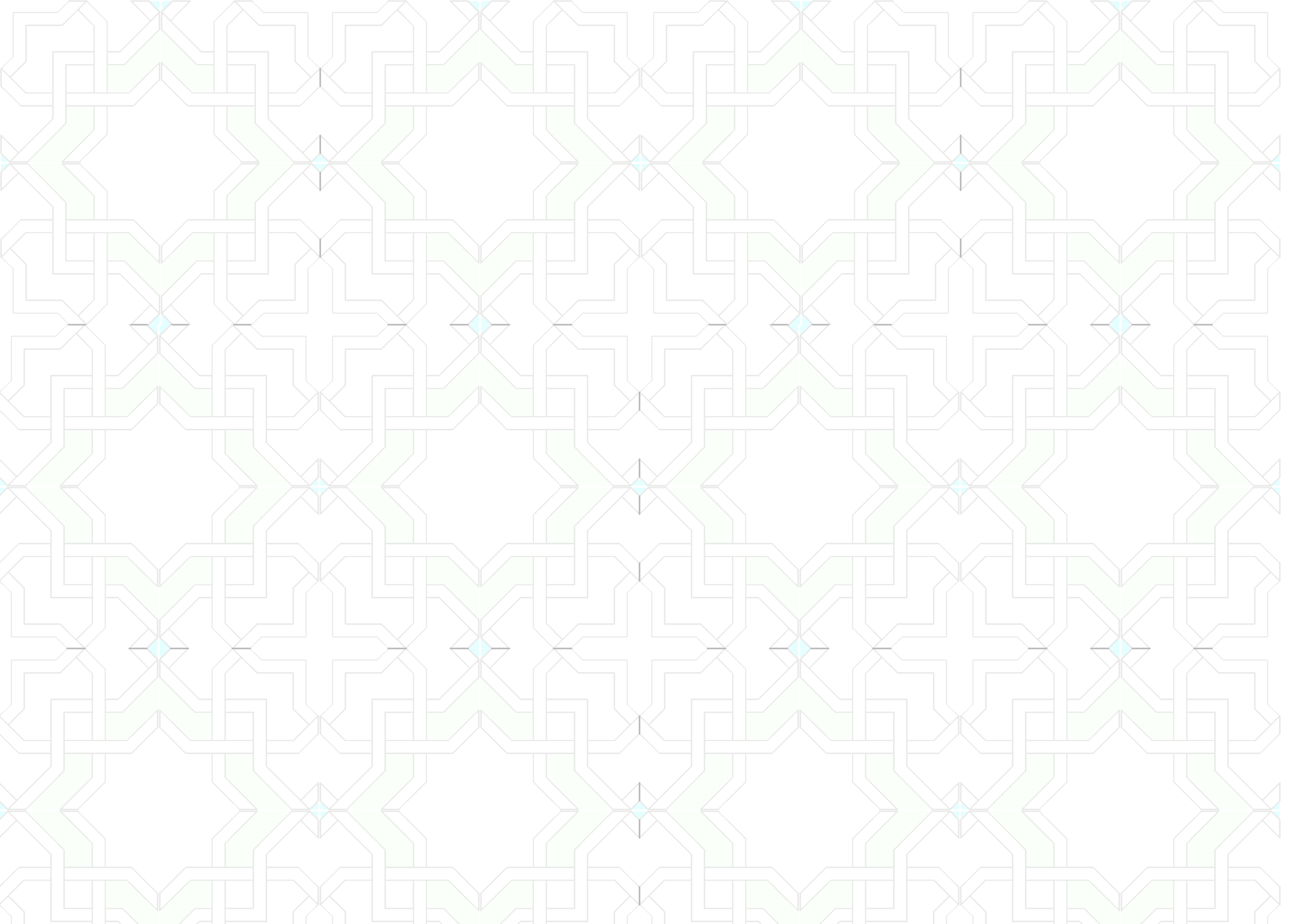 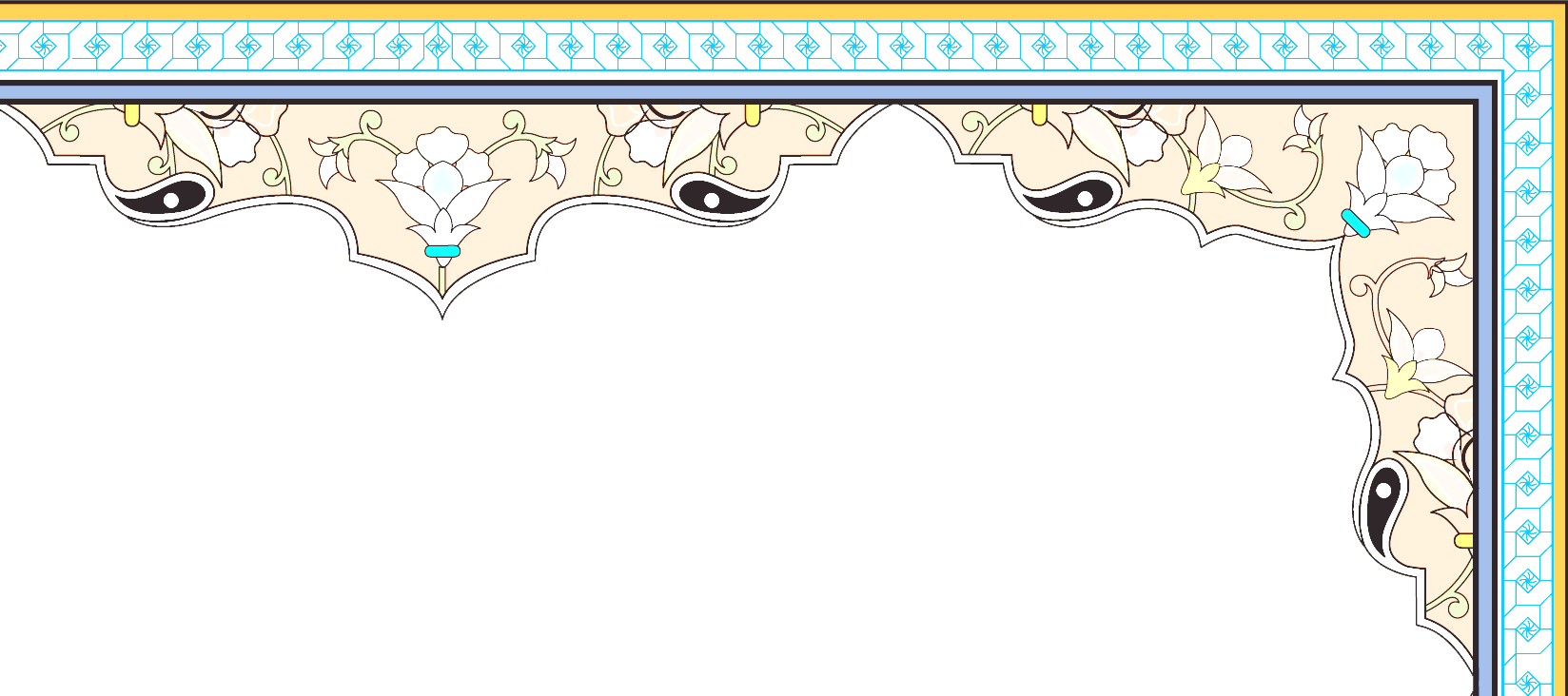 14- بصیرت و بینش سیاسی
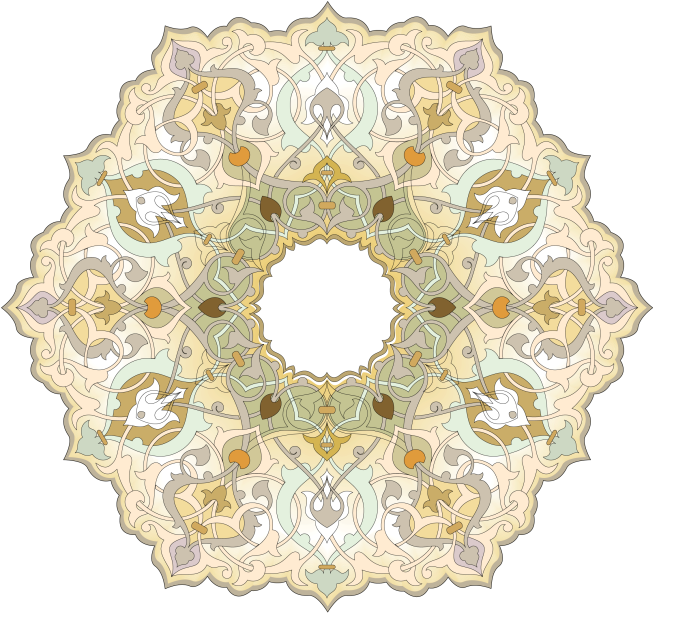 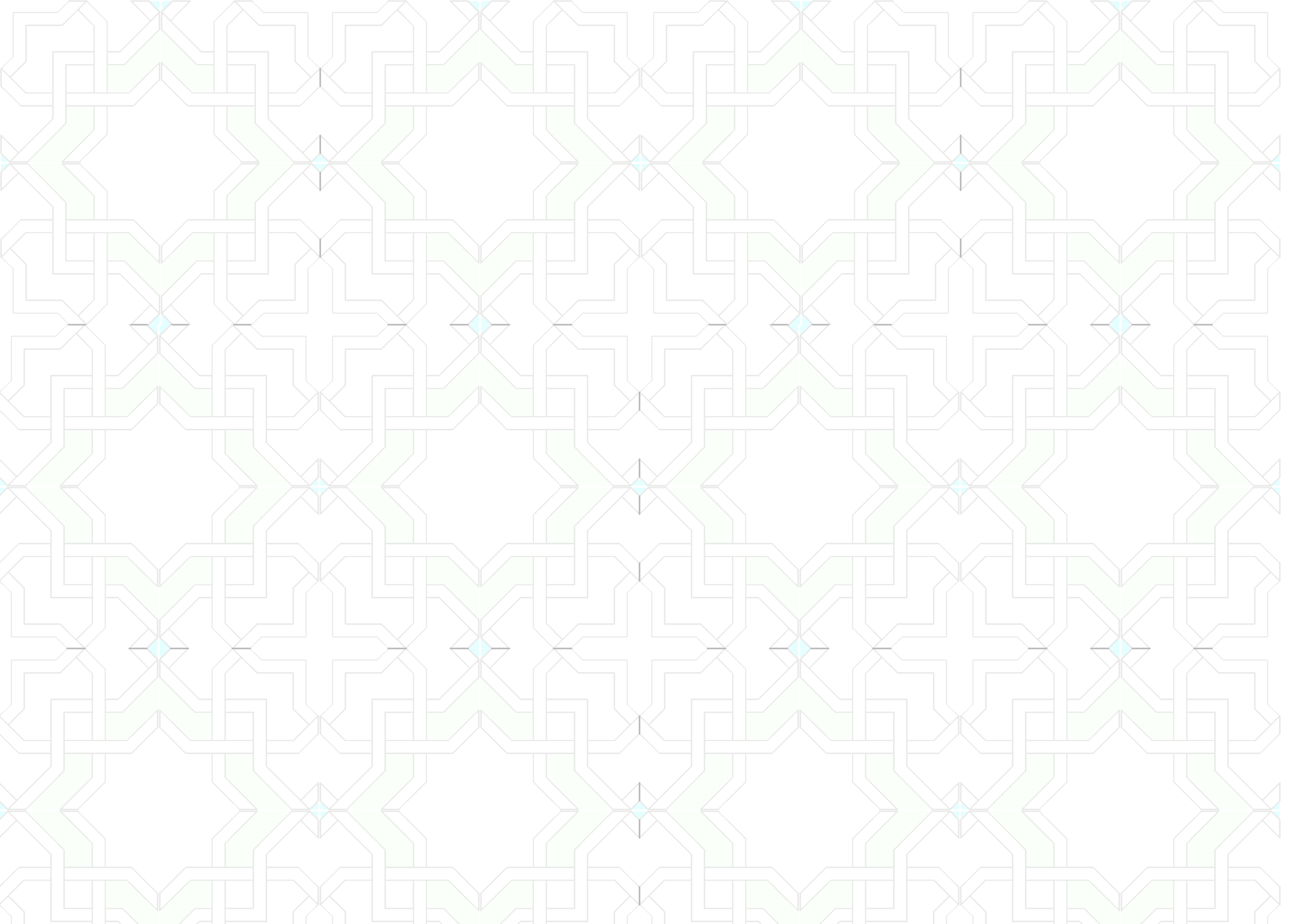 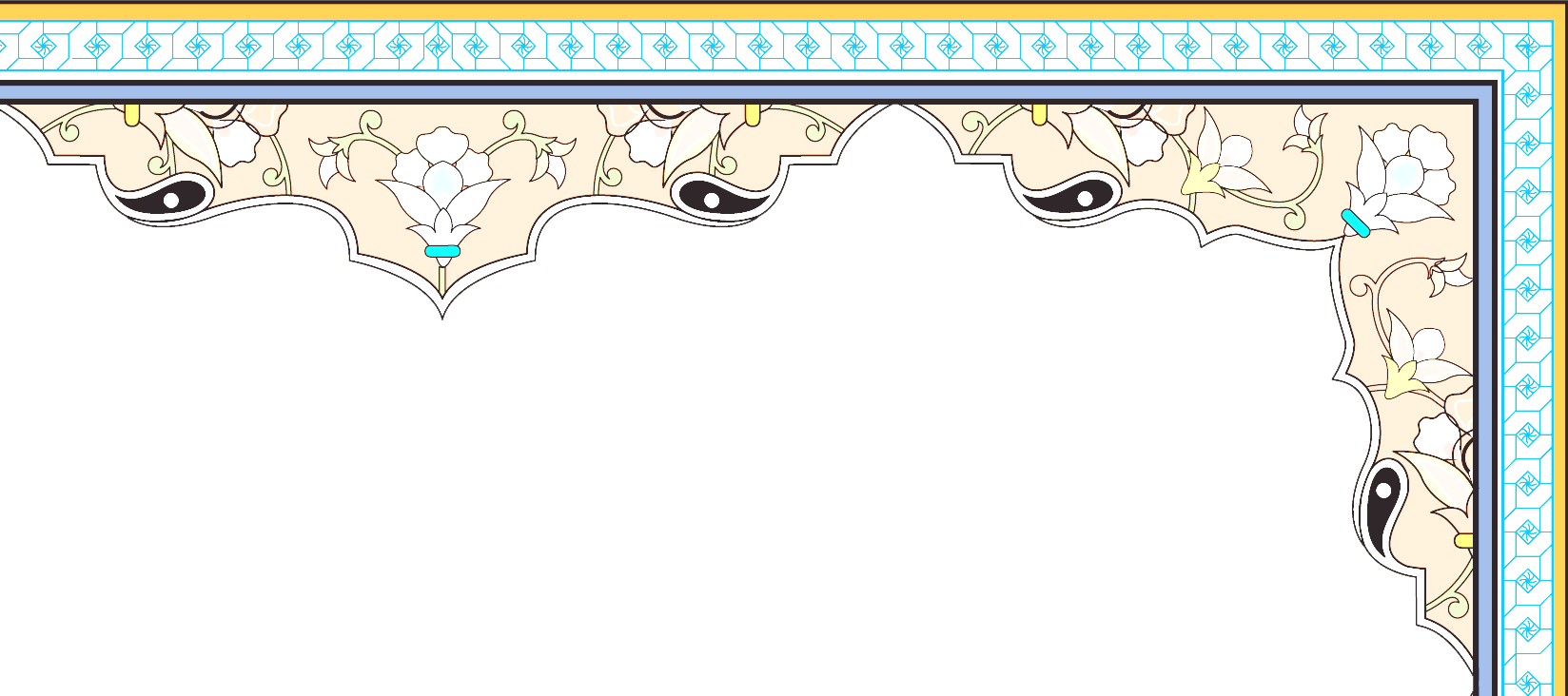 15- آیـنده نـگری در انتـخاب مسیـر
امیرالمومنین(ع): الحزم، النظر فی العواقب ومشاورة ذوی العقول
معیارها و ملاک های لازم برای انتخاب مسیر آینده که می بایست مورد توجه اعضای گروه قرار داده شوند:
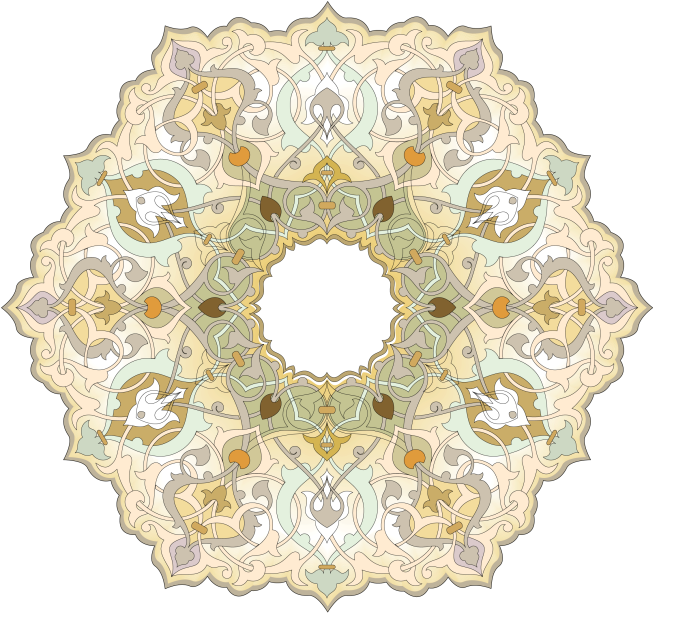 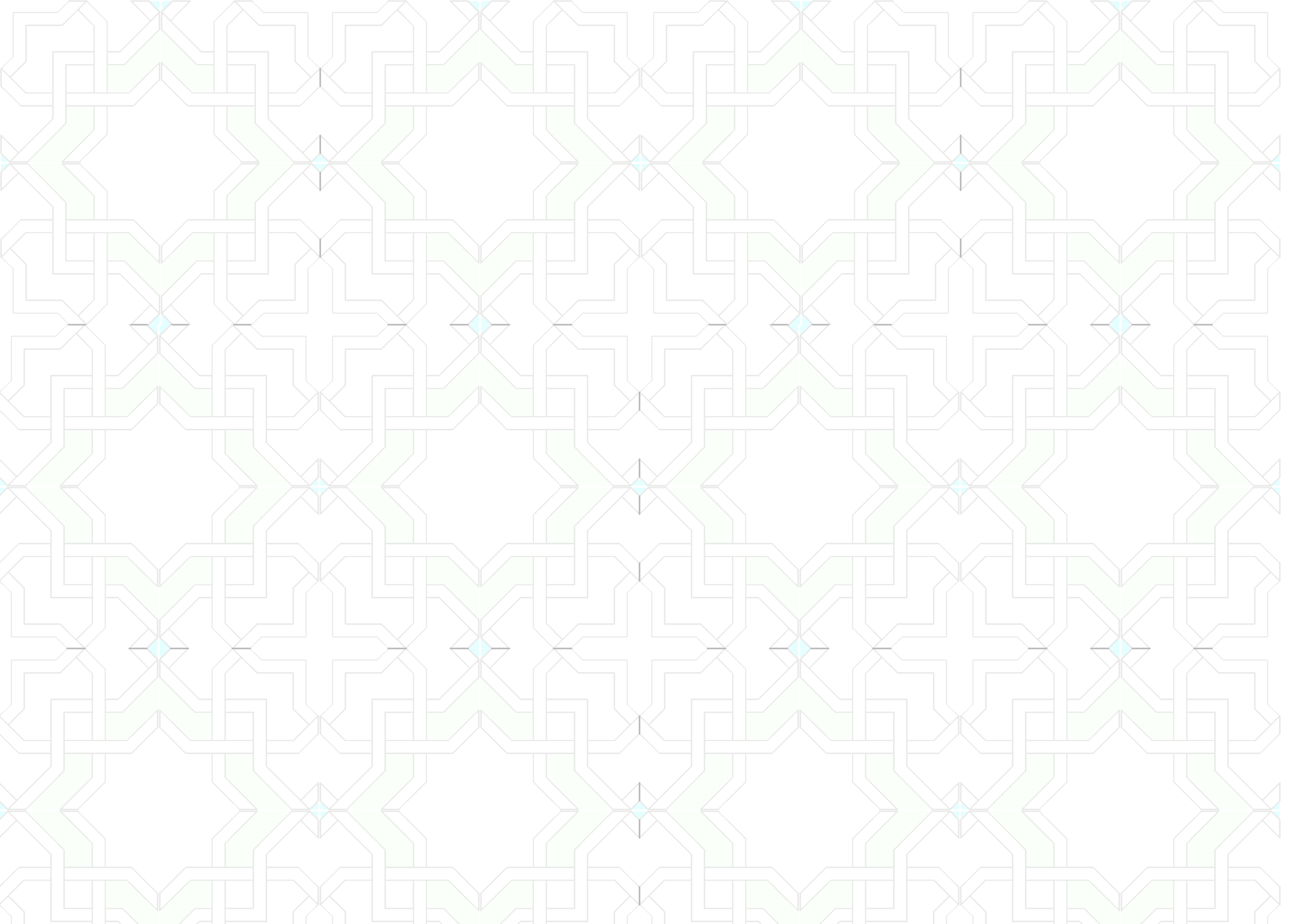 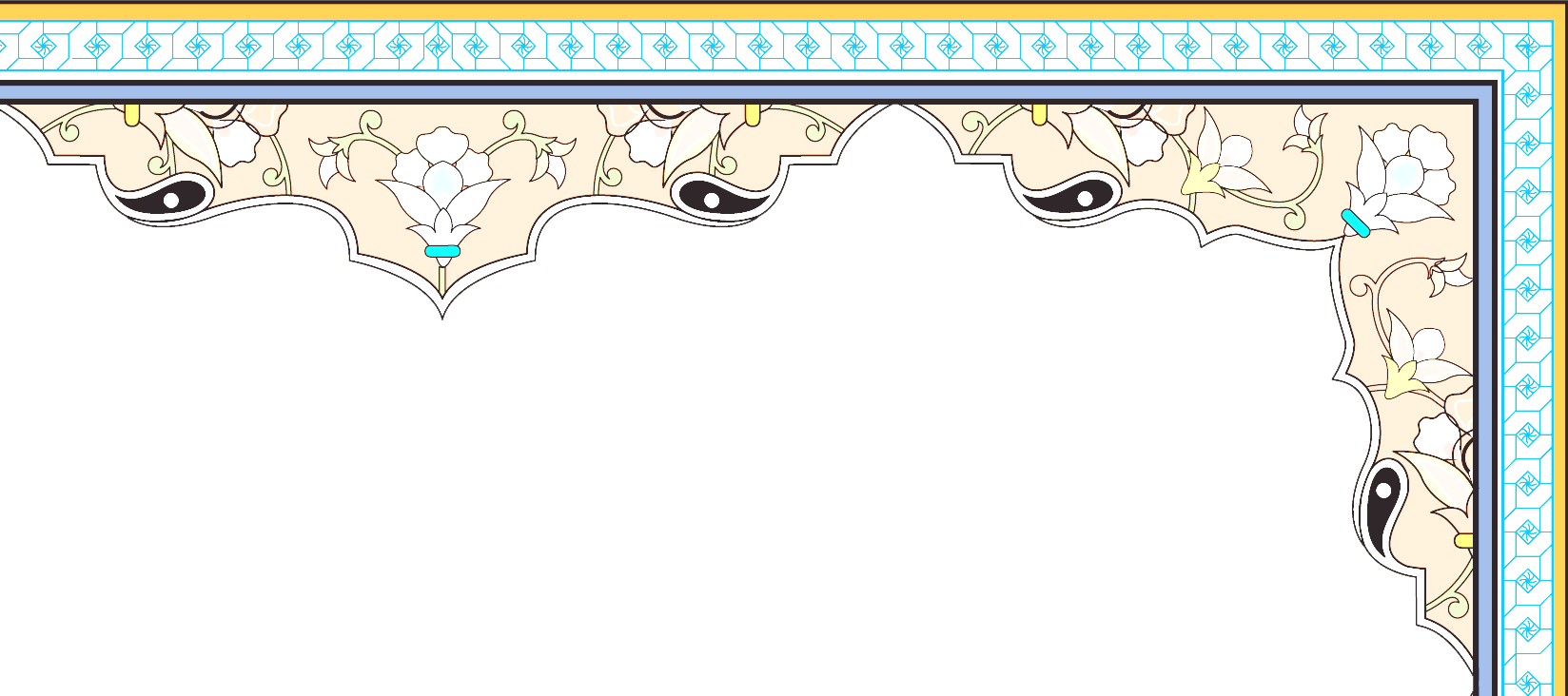 16- ایـجاد و ارتـقا نـگاه عبـرت آموز
علی(ع): ما أکثر العبر و أقلّ الإعتبار
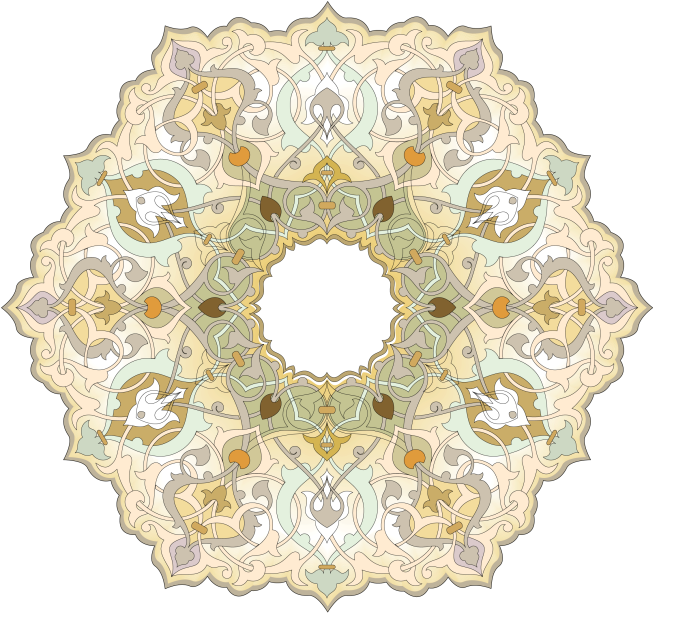 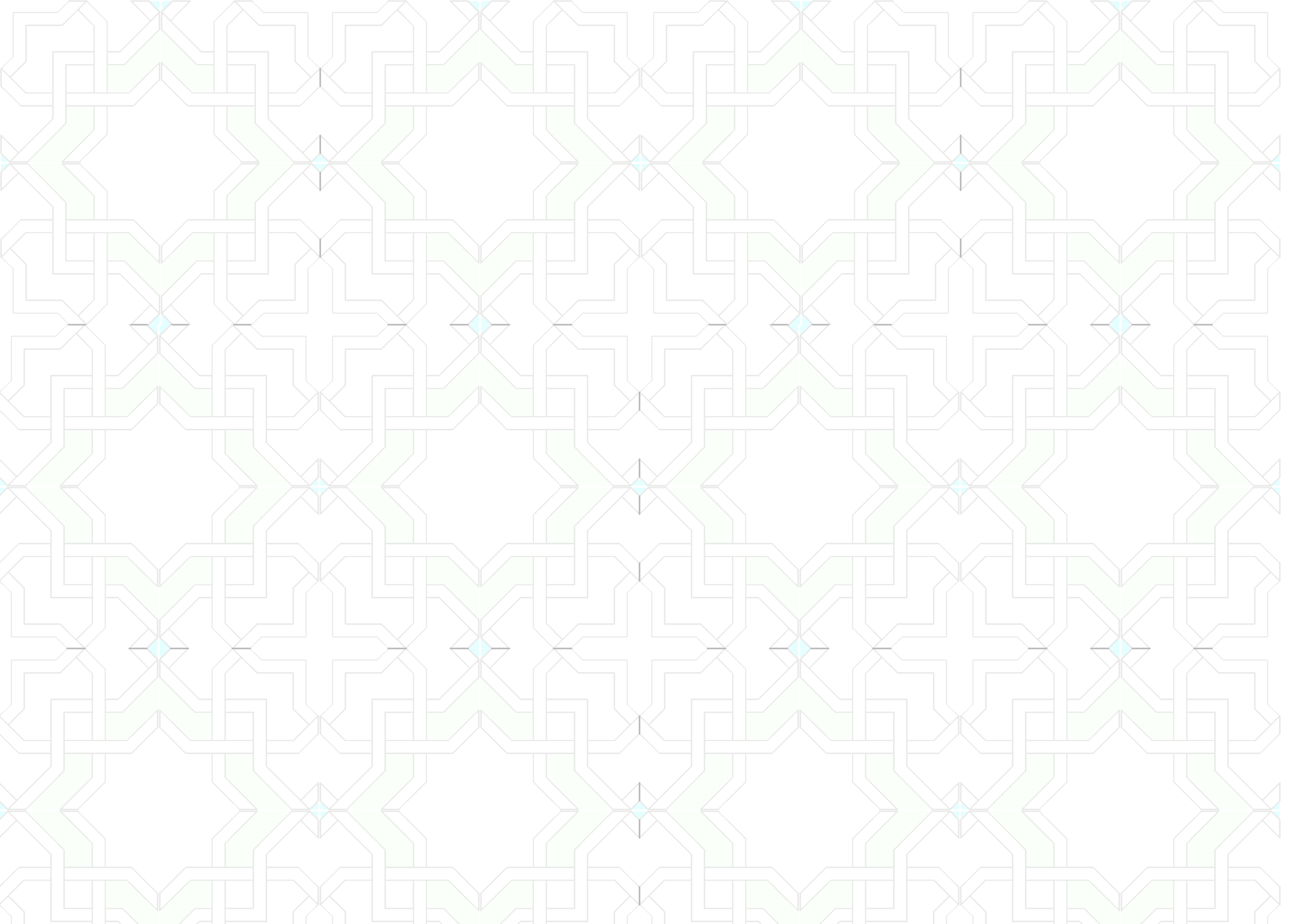 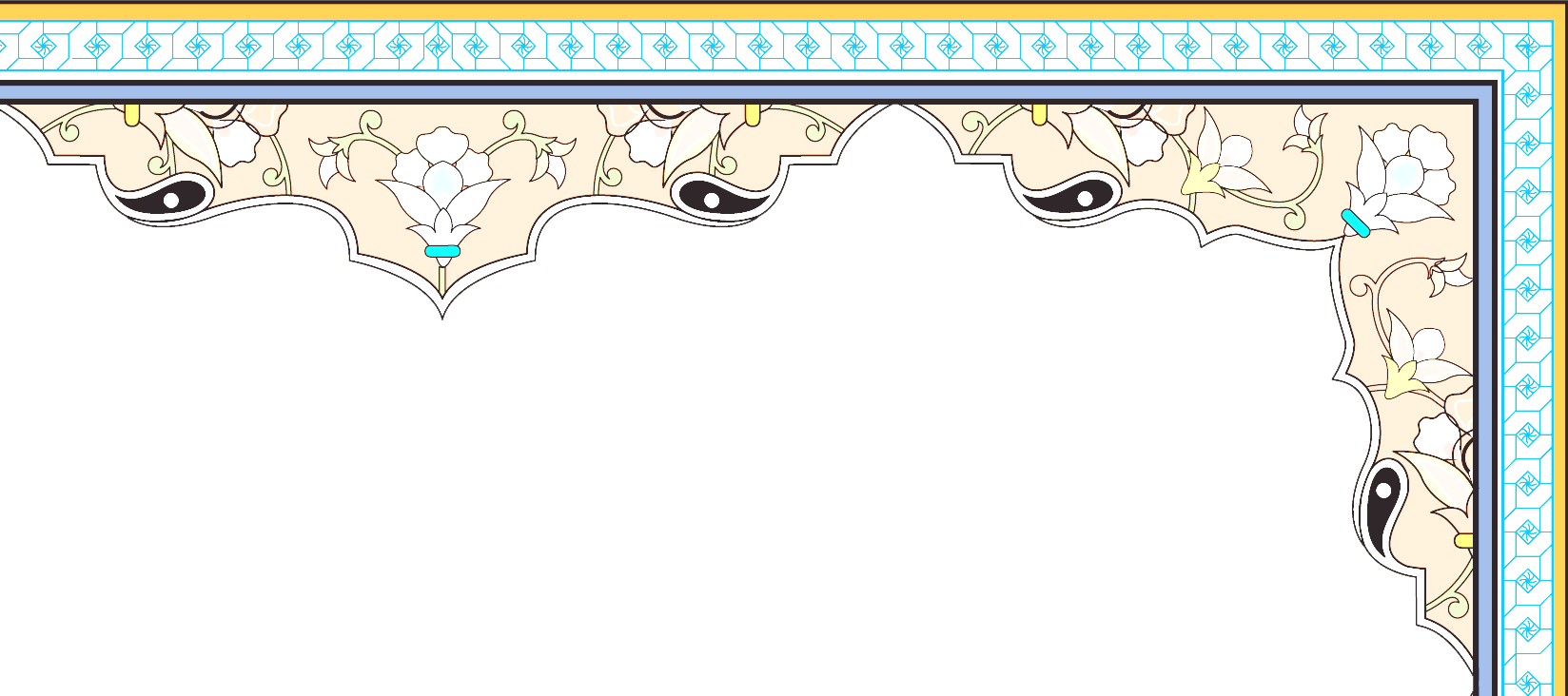 17- شناخت، تدبر و عمل به قرآن کریم
امام صادق(ع) : 
كتاب اللّه علی أربعة: العبارة للعوام، الاشارة للخواص، اللطائف للأولیاء، والحقائق للأنبیاء. (بحارالأنوار، ج78، ص278)
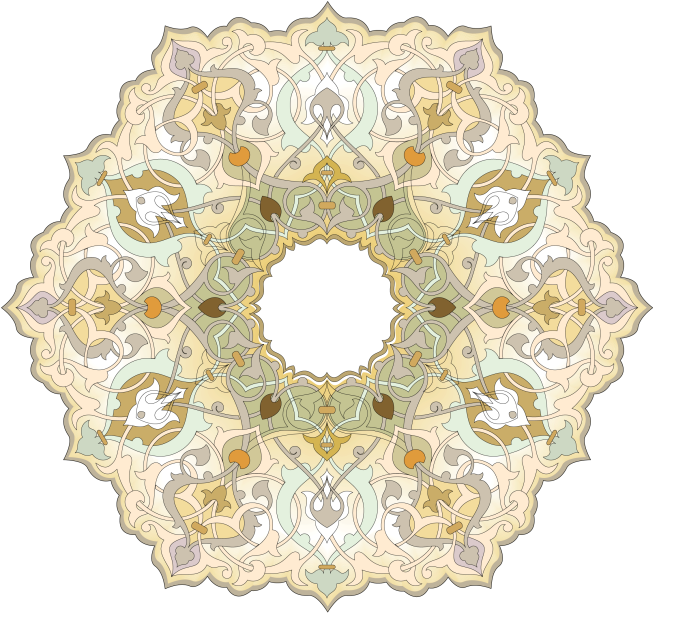 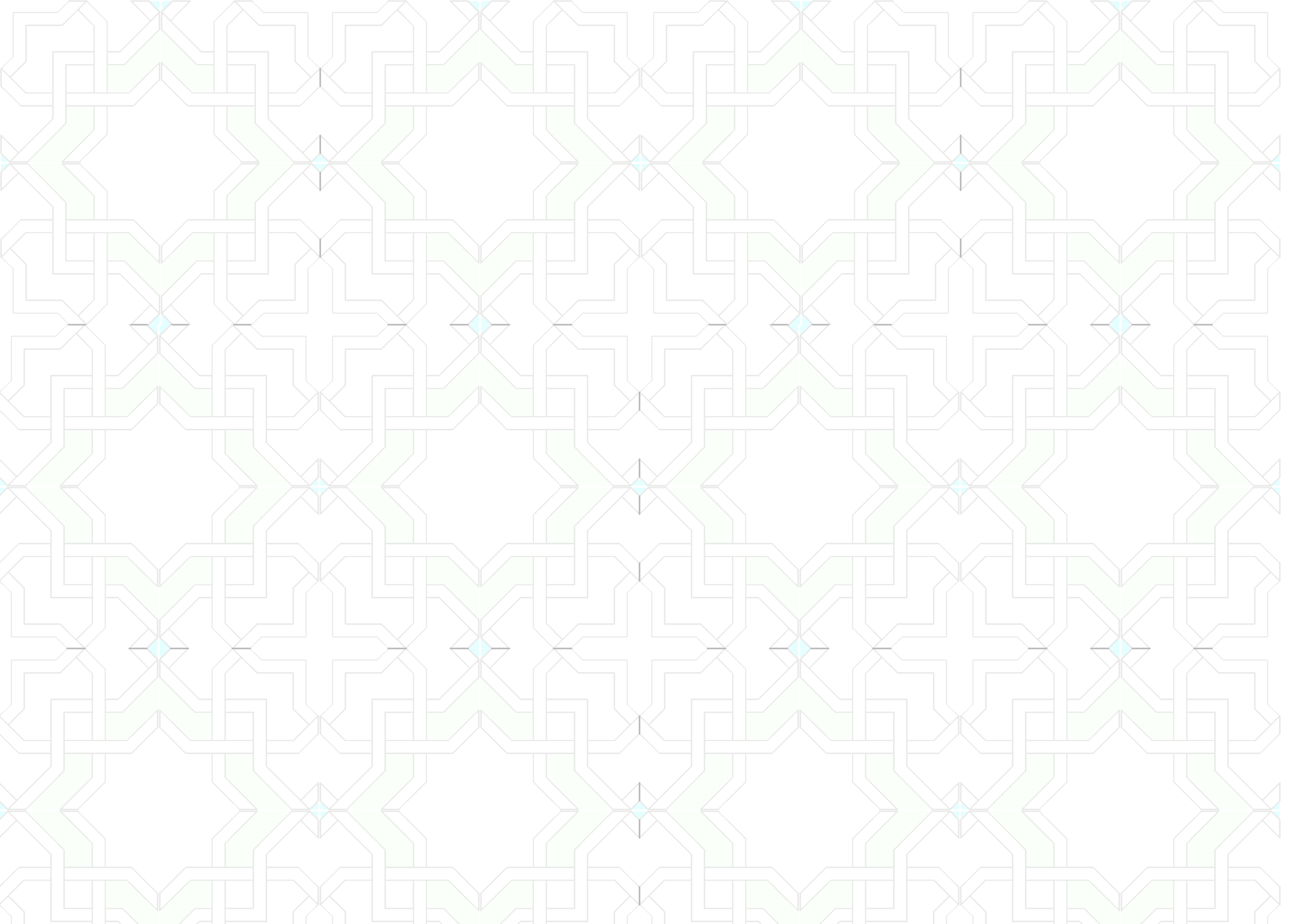 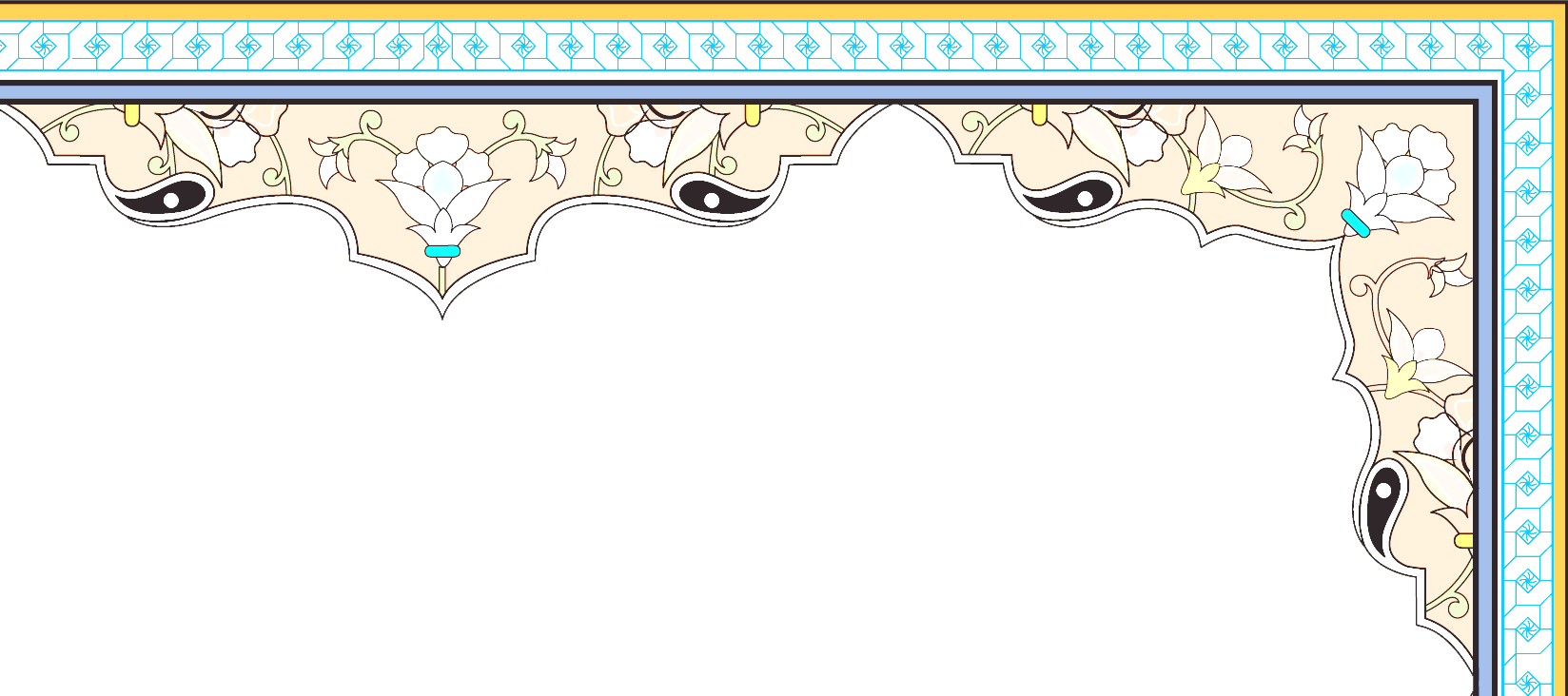 18- انس با دعا، شنـاخت، تمسک و توسل به اهل بیت(ع)
راهکارها:
دسـت آوردهـای دعـا:
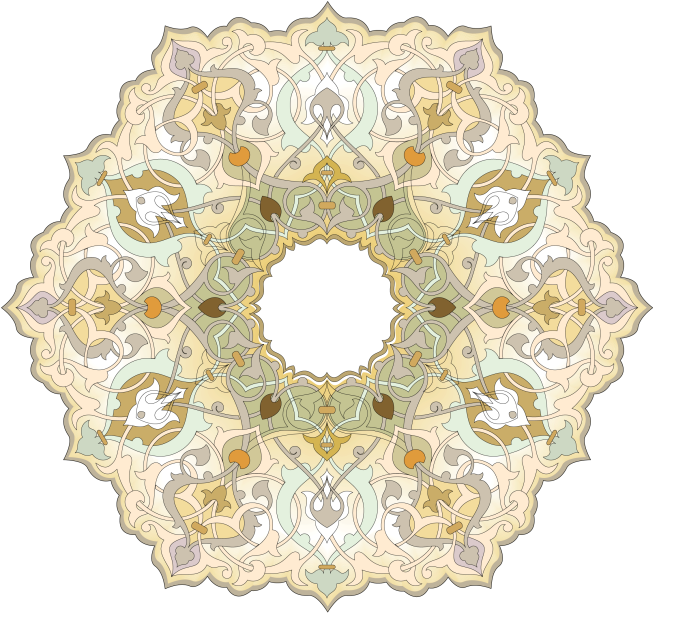 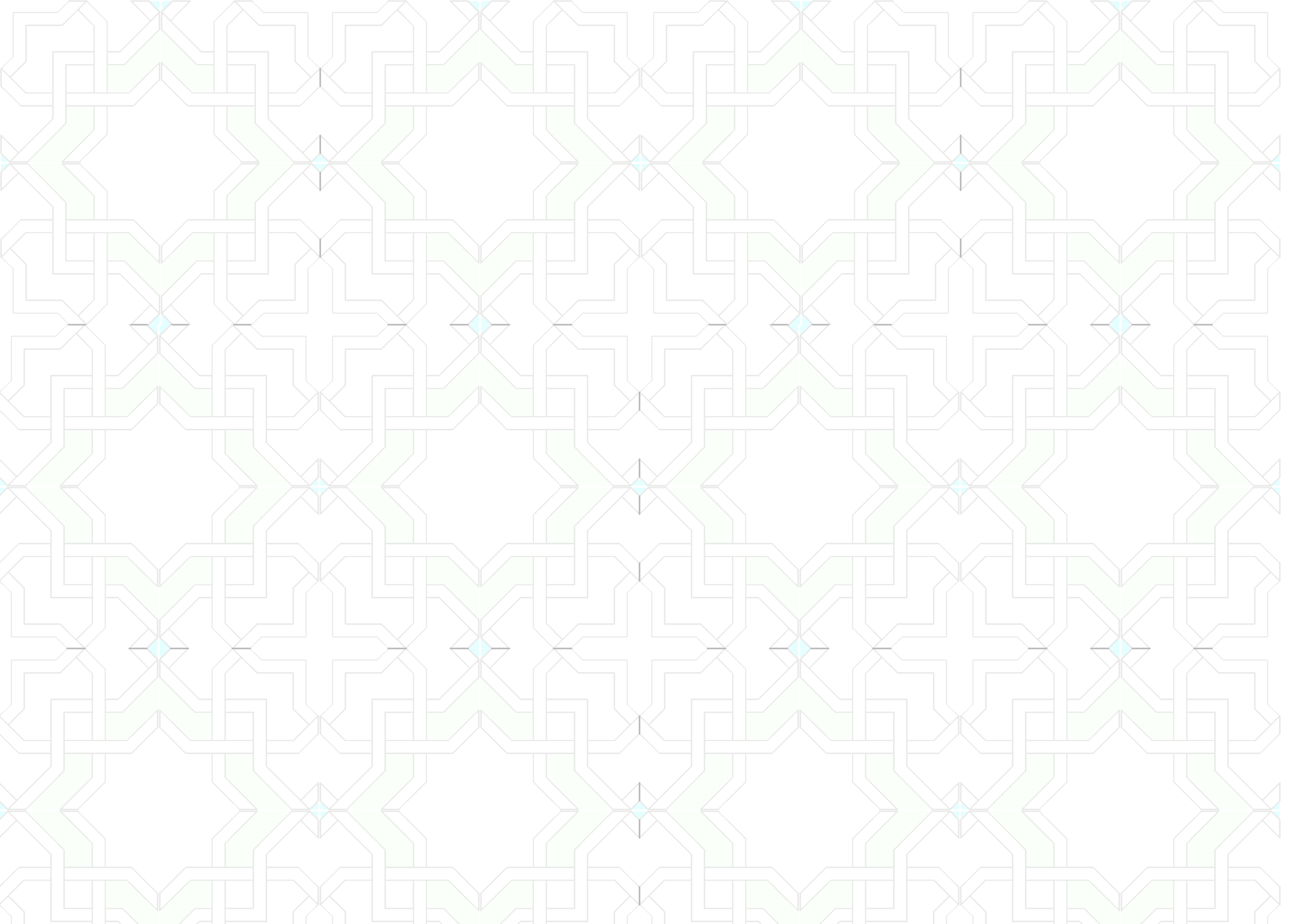 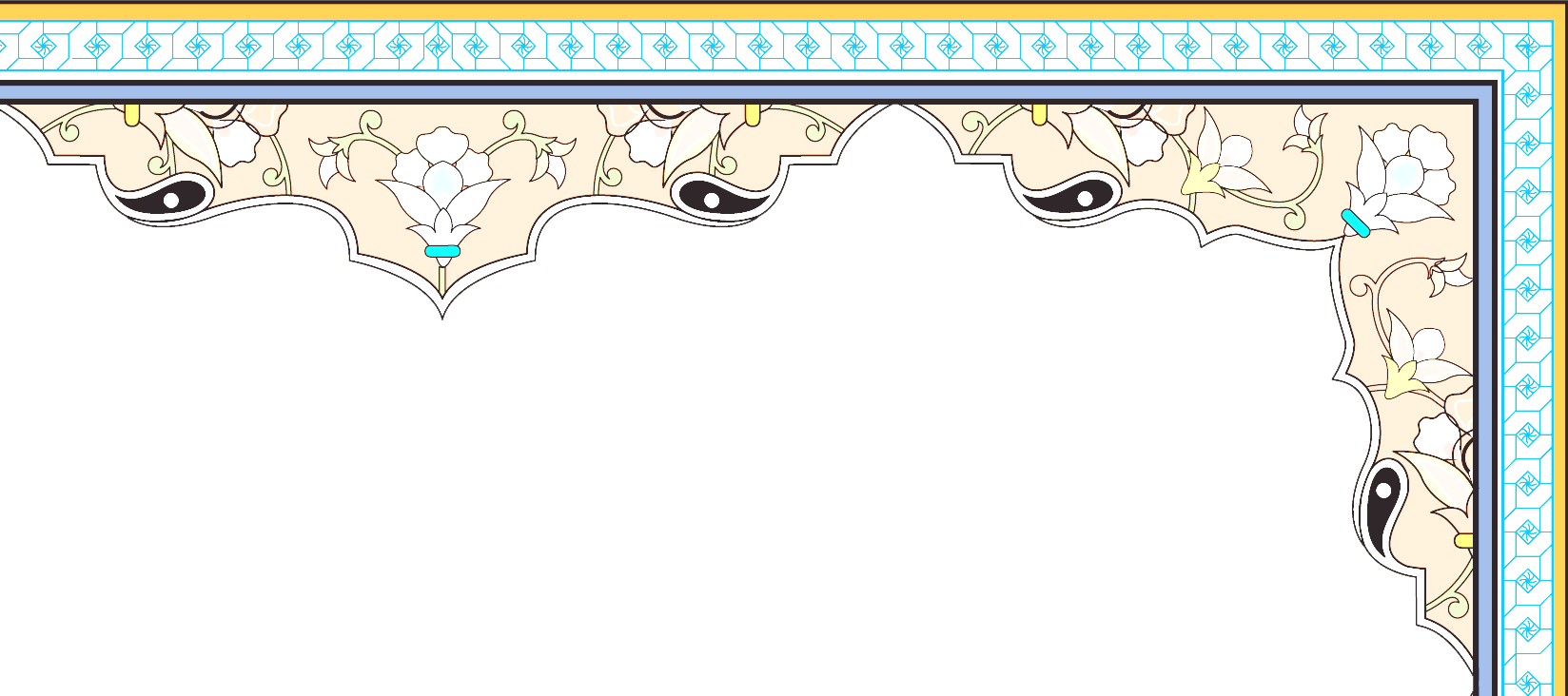 19- تـقید و تـعبد بـه احـکام شـرعی
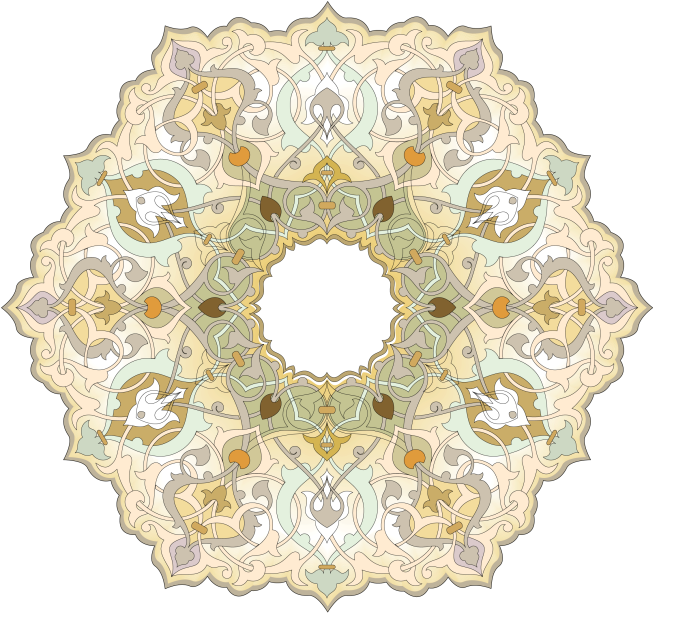 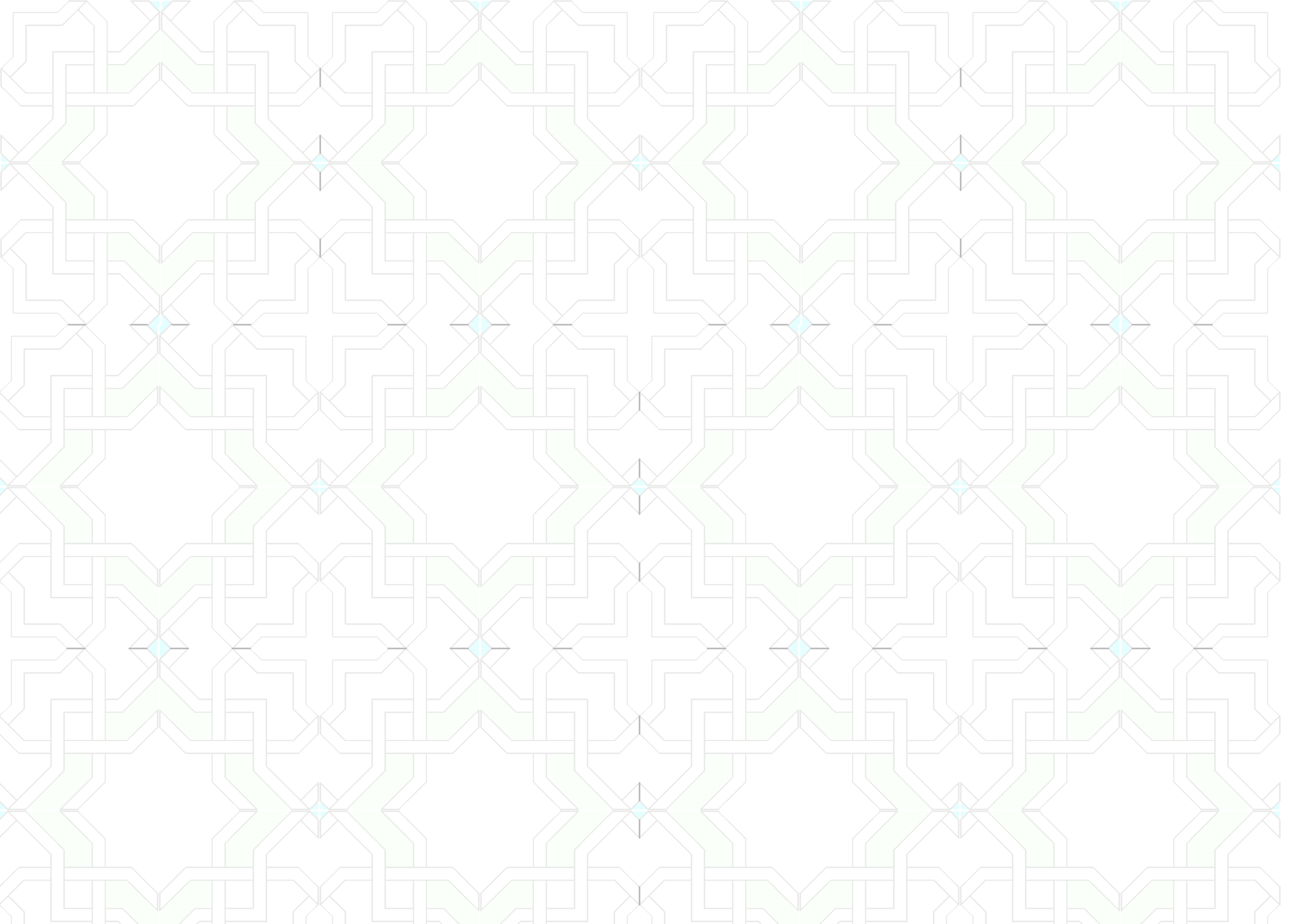 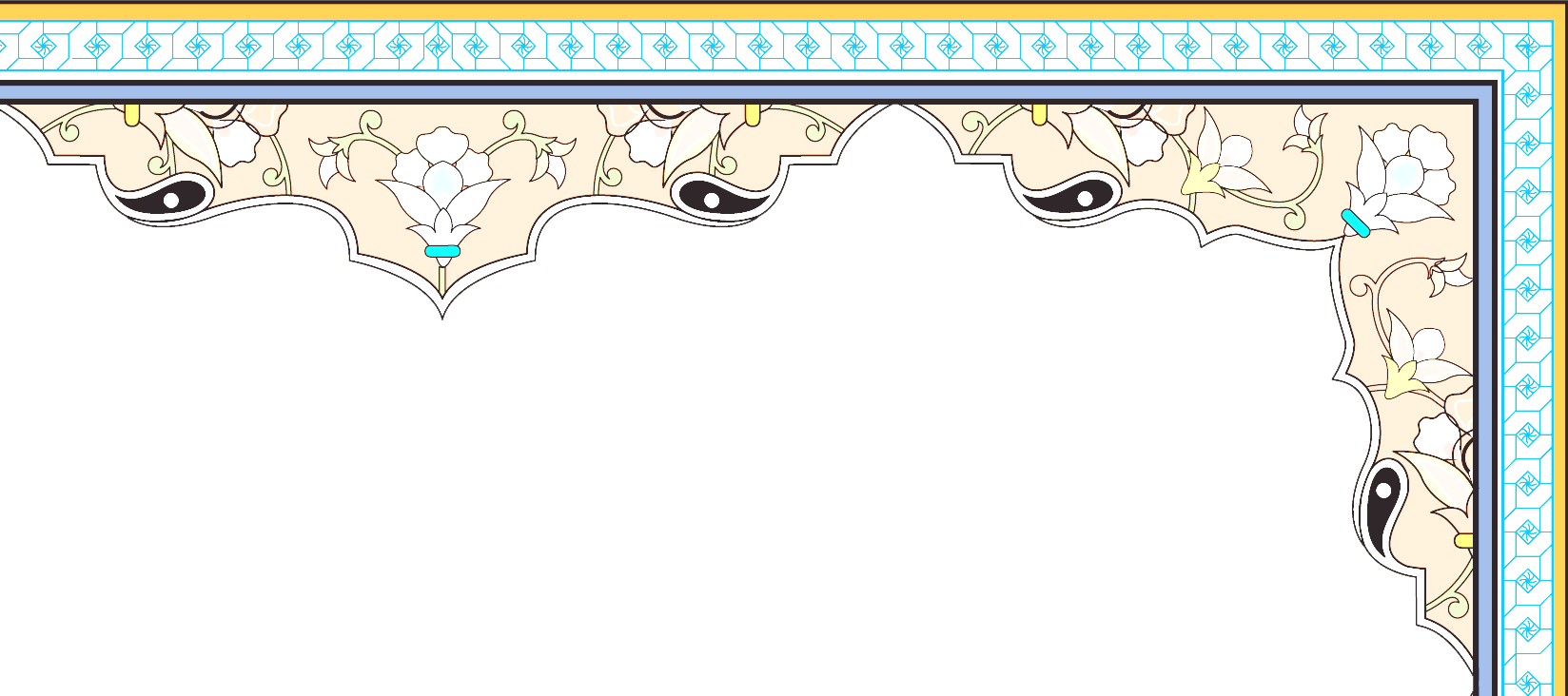 مـوانـع رشــد
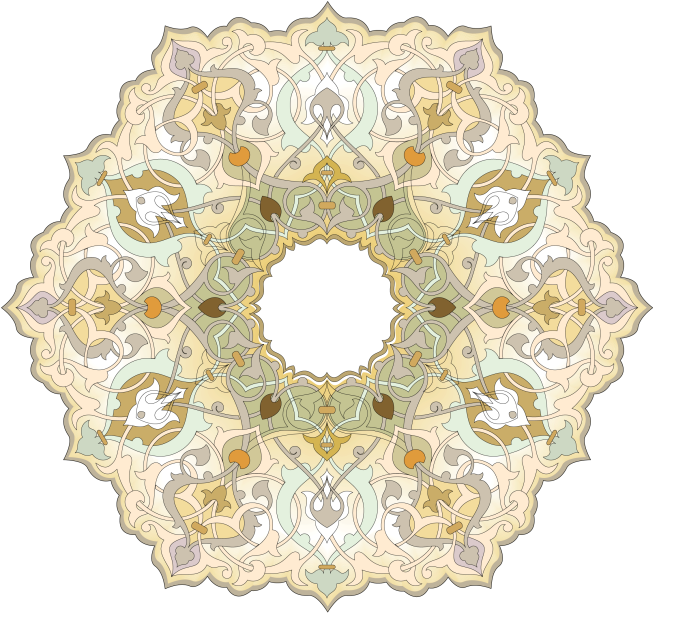 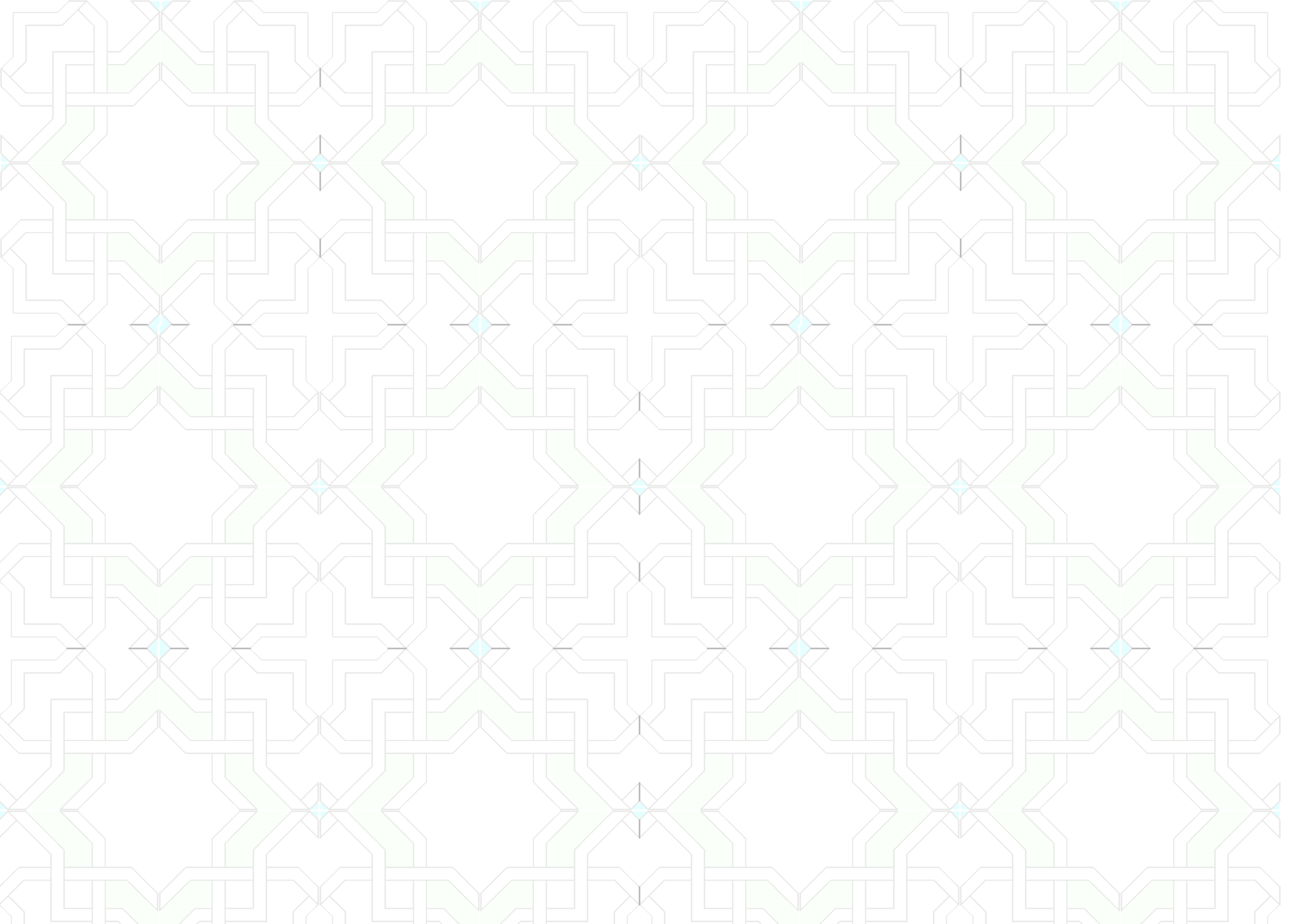 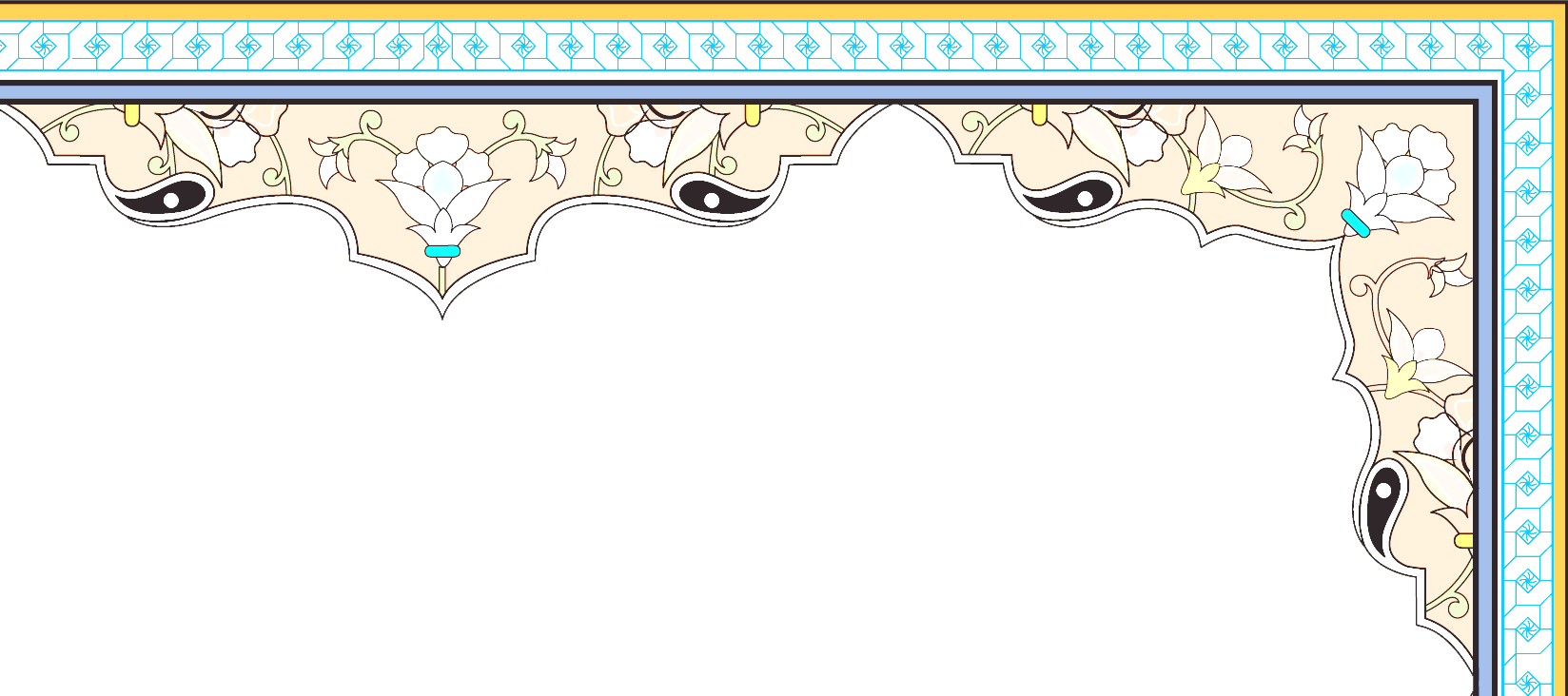 راه کار رفع موانع رشد:
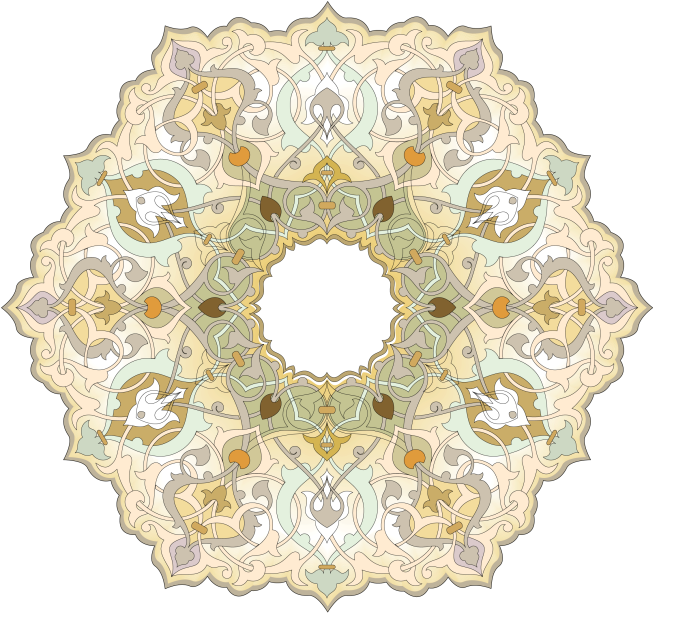